Far Genfærd og den lille klæbeånd
- En gyserhistorie af Cato Thau-Jensen
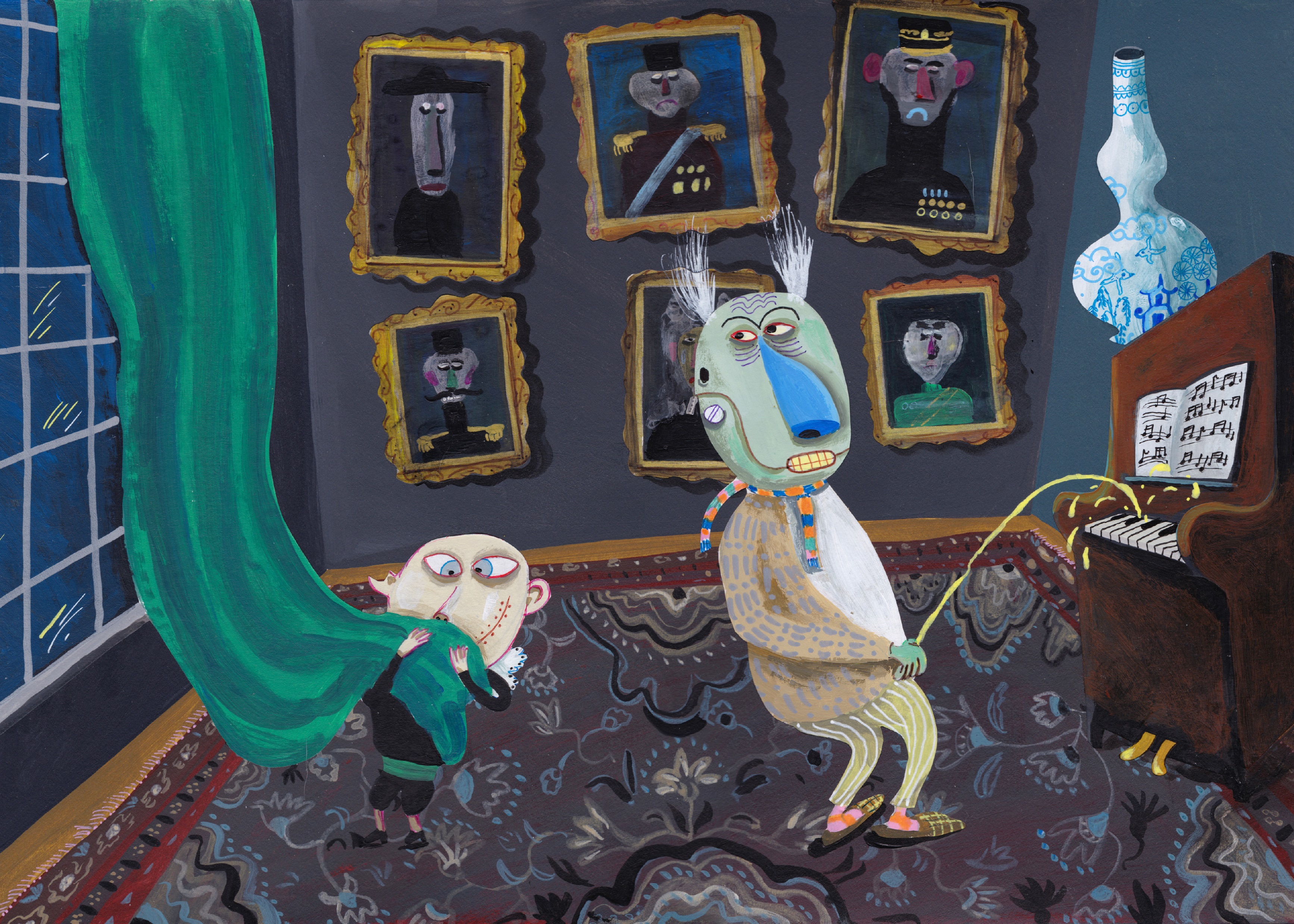 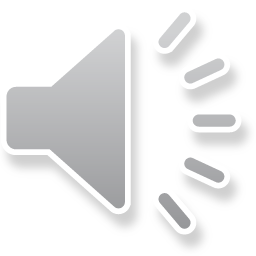 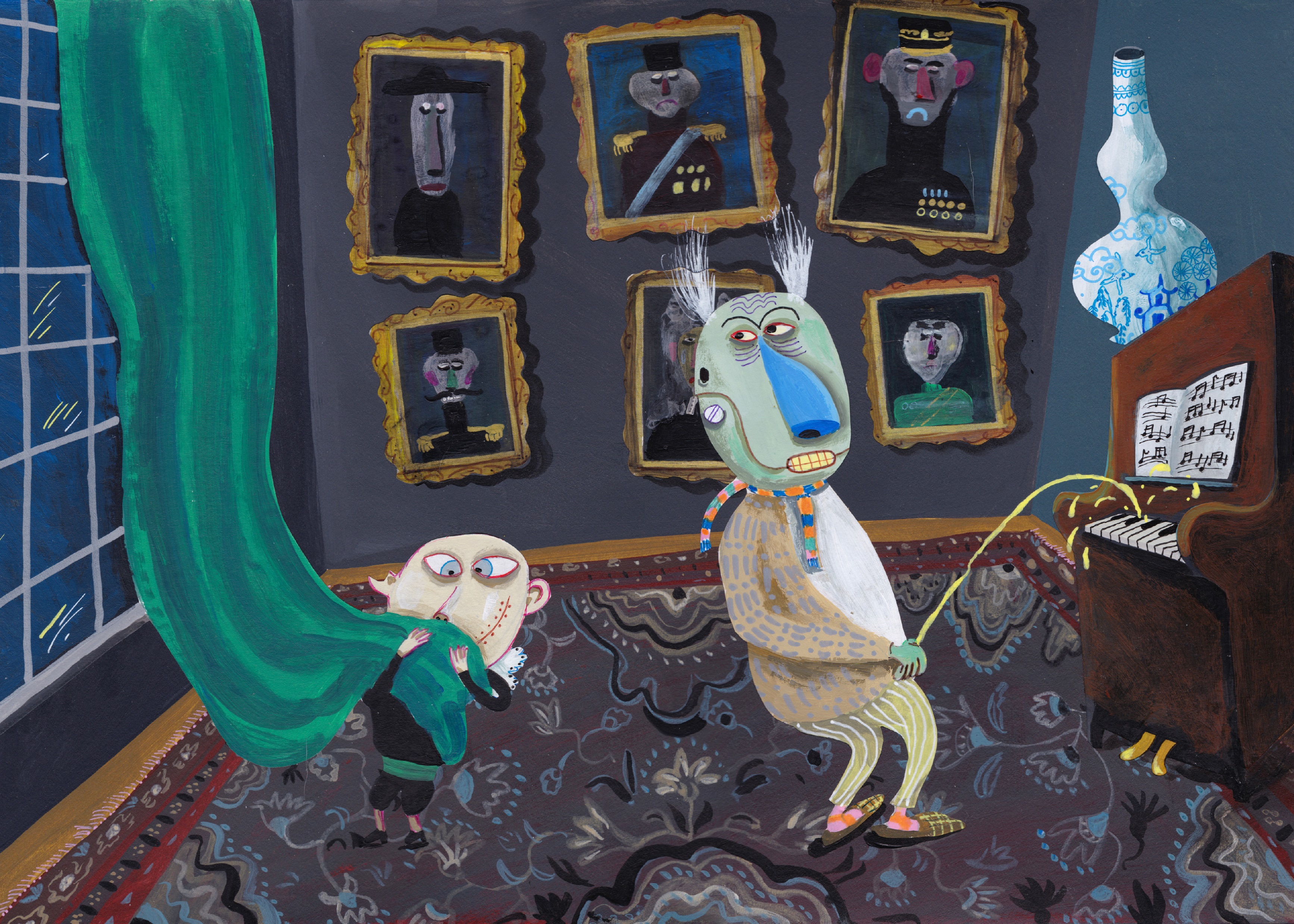 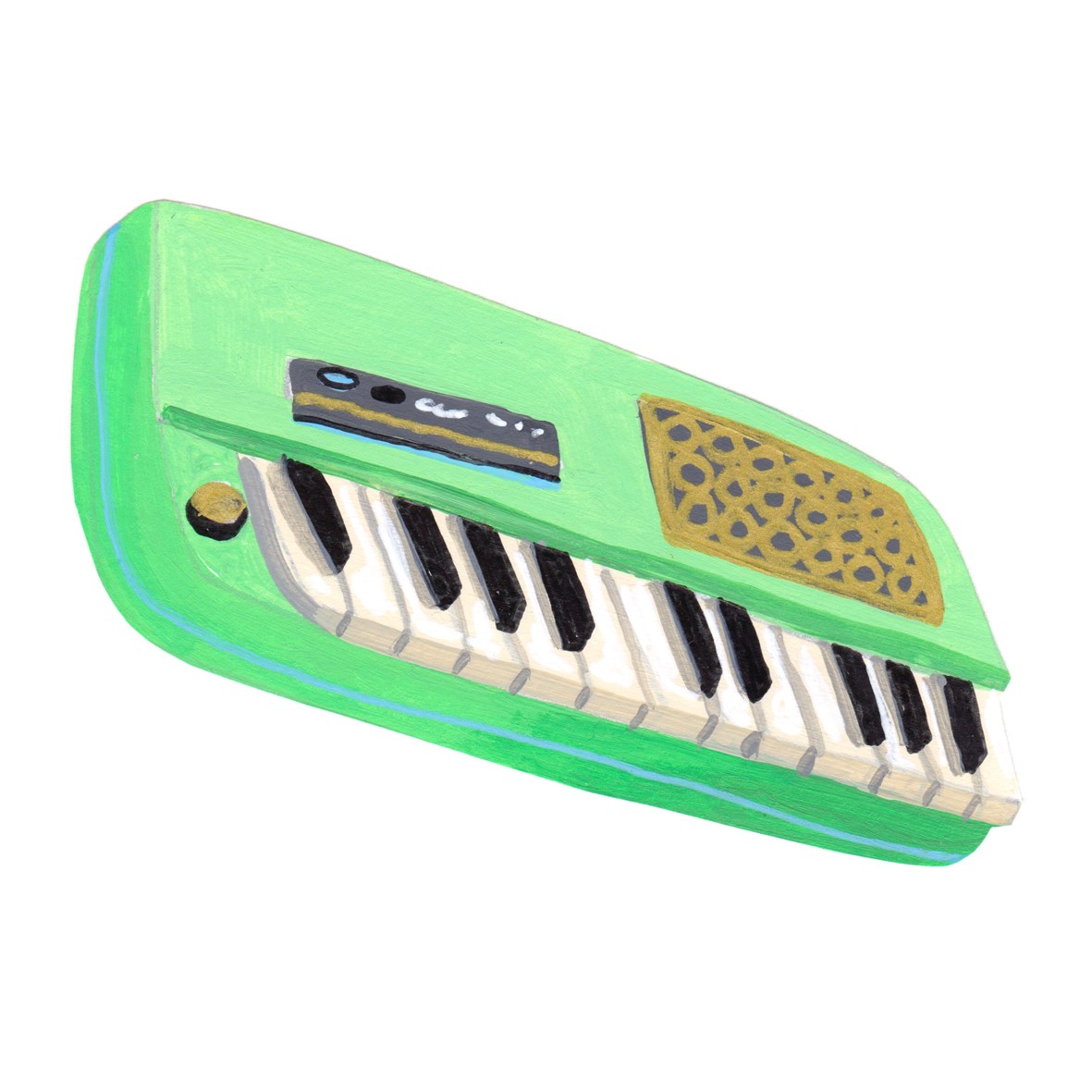 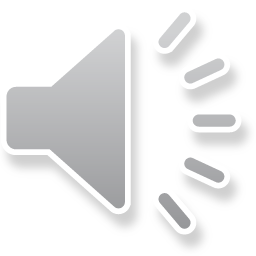 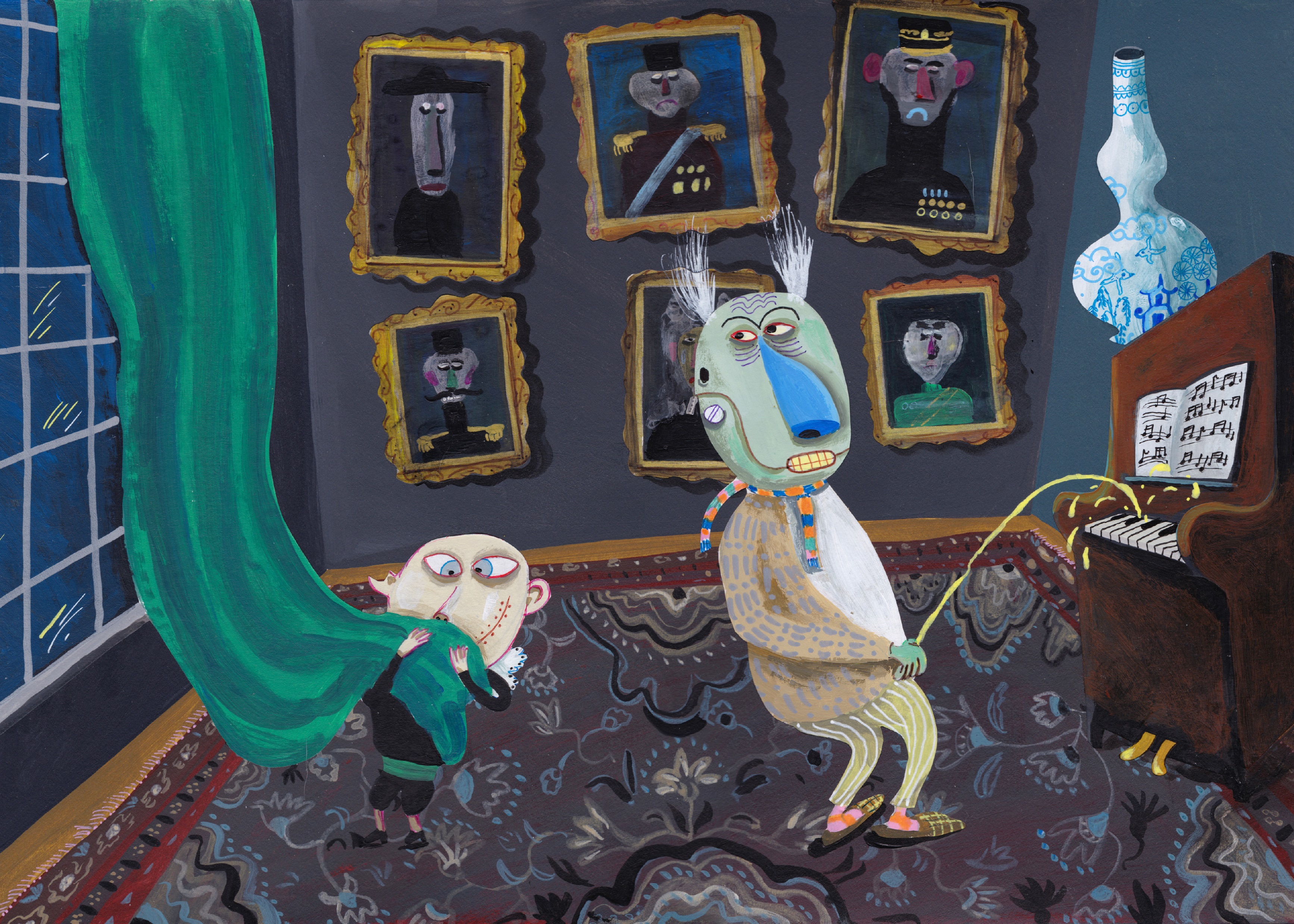 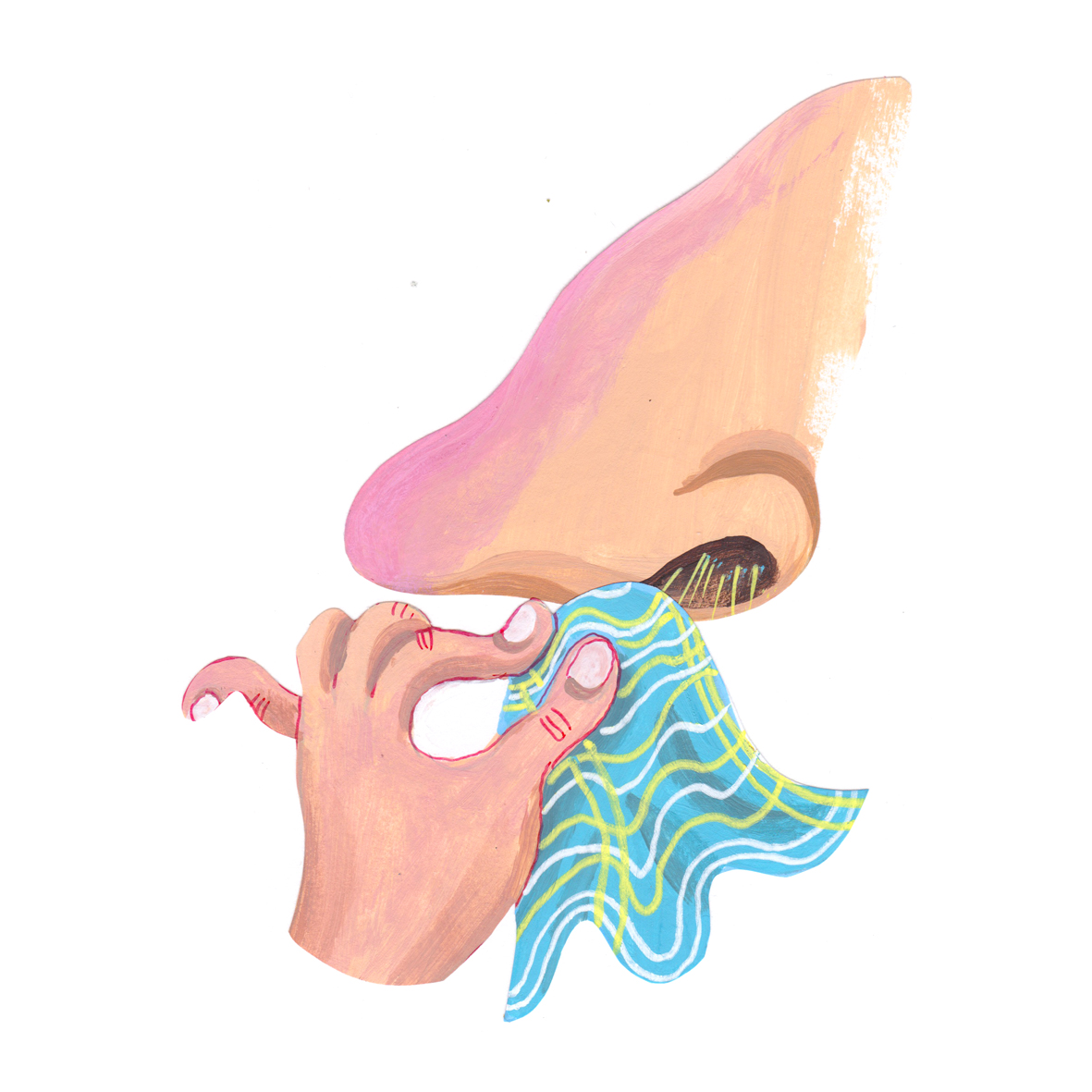 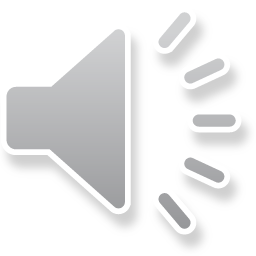 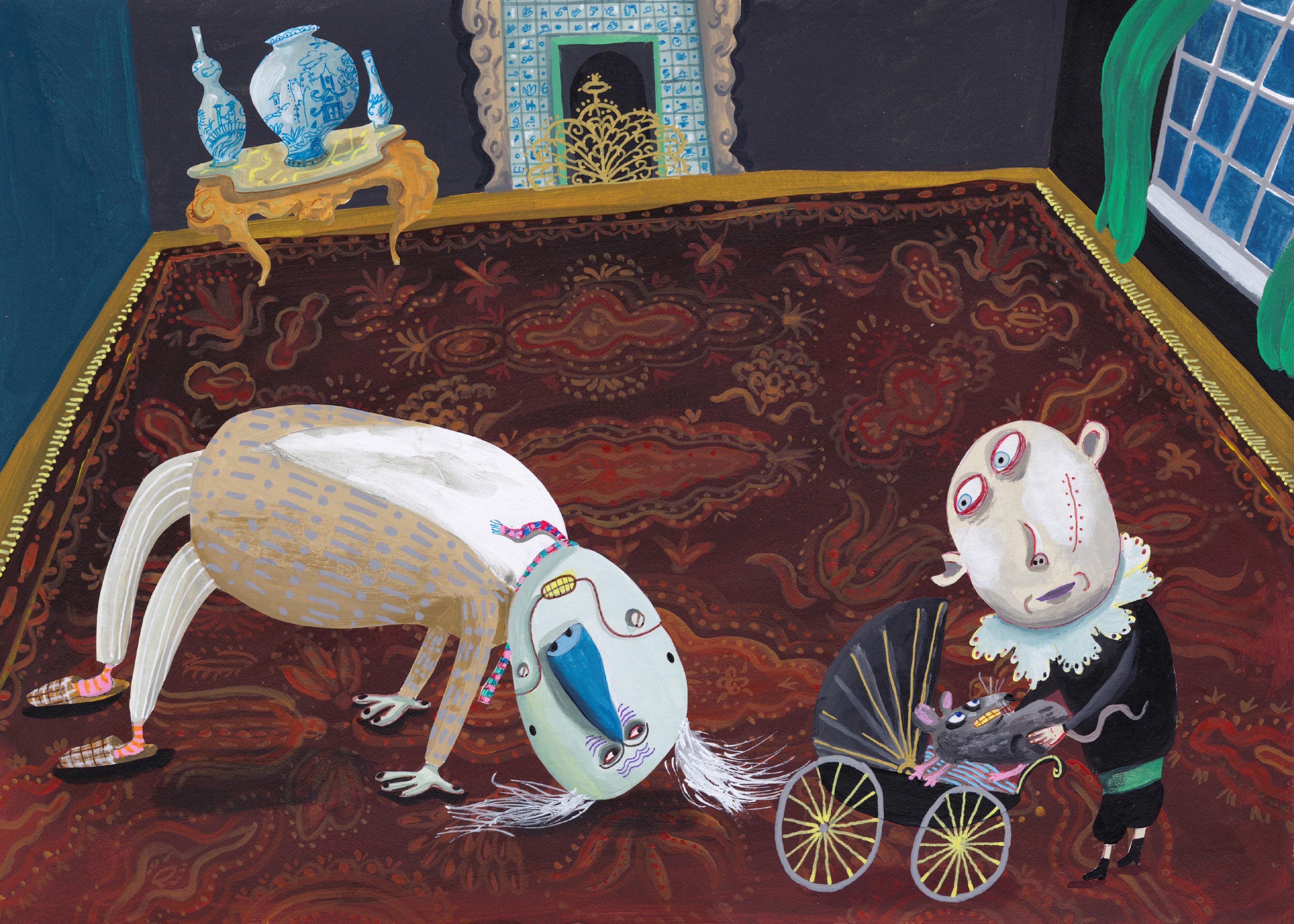 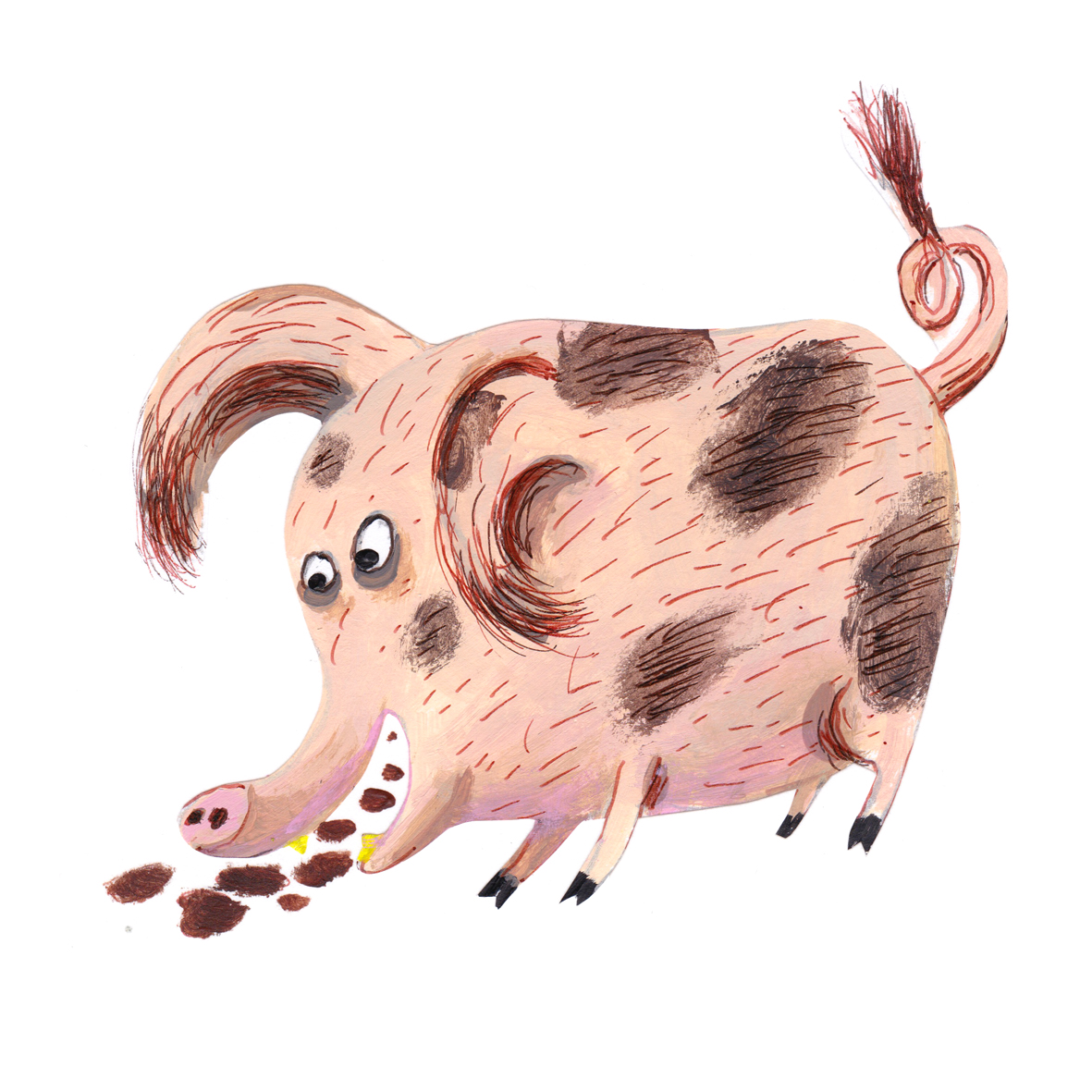 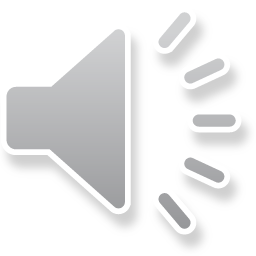 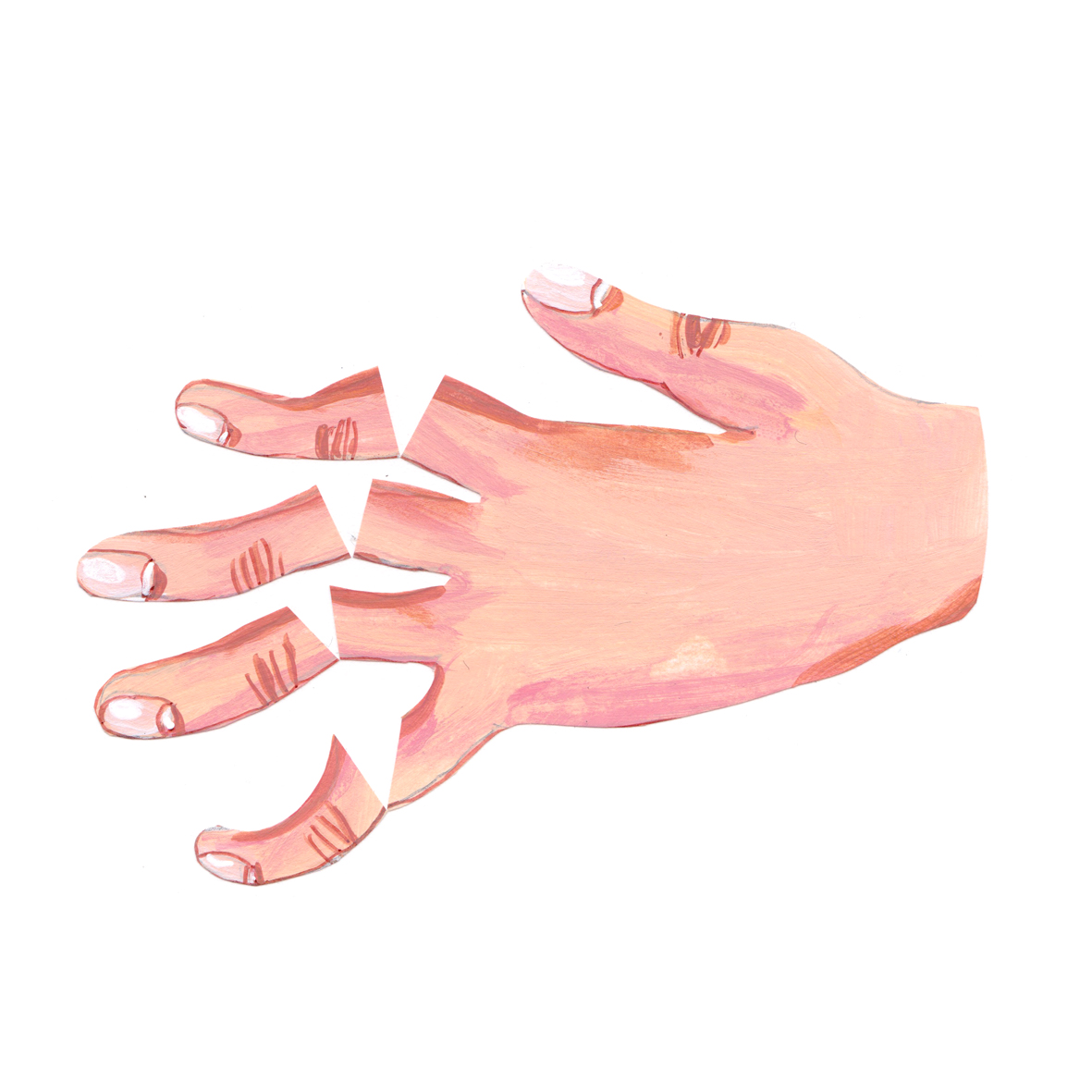 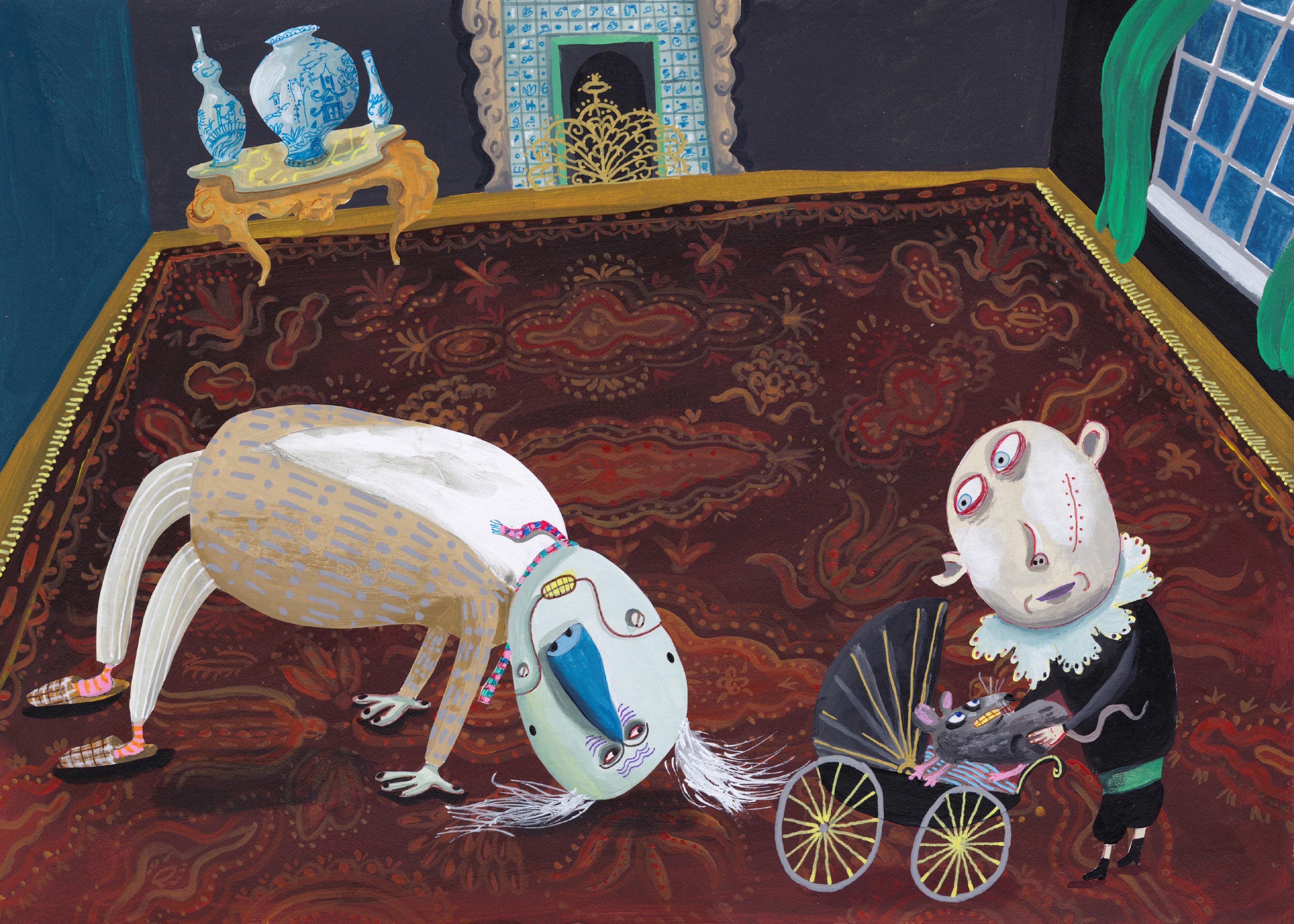 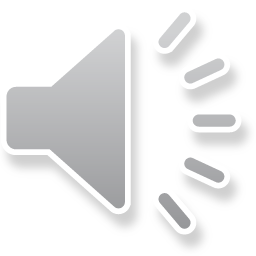 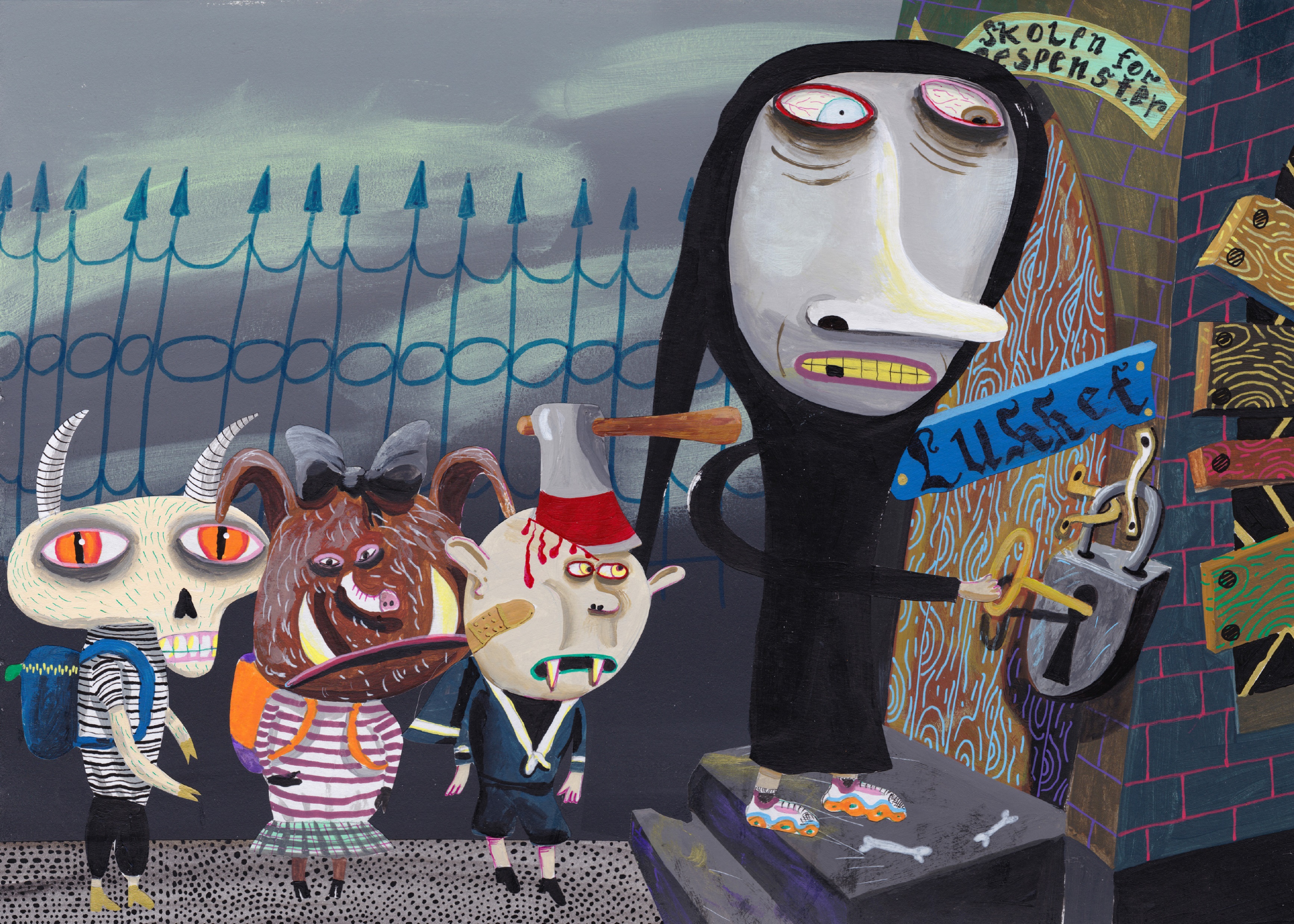 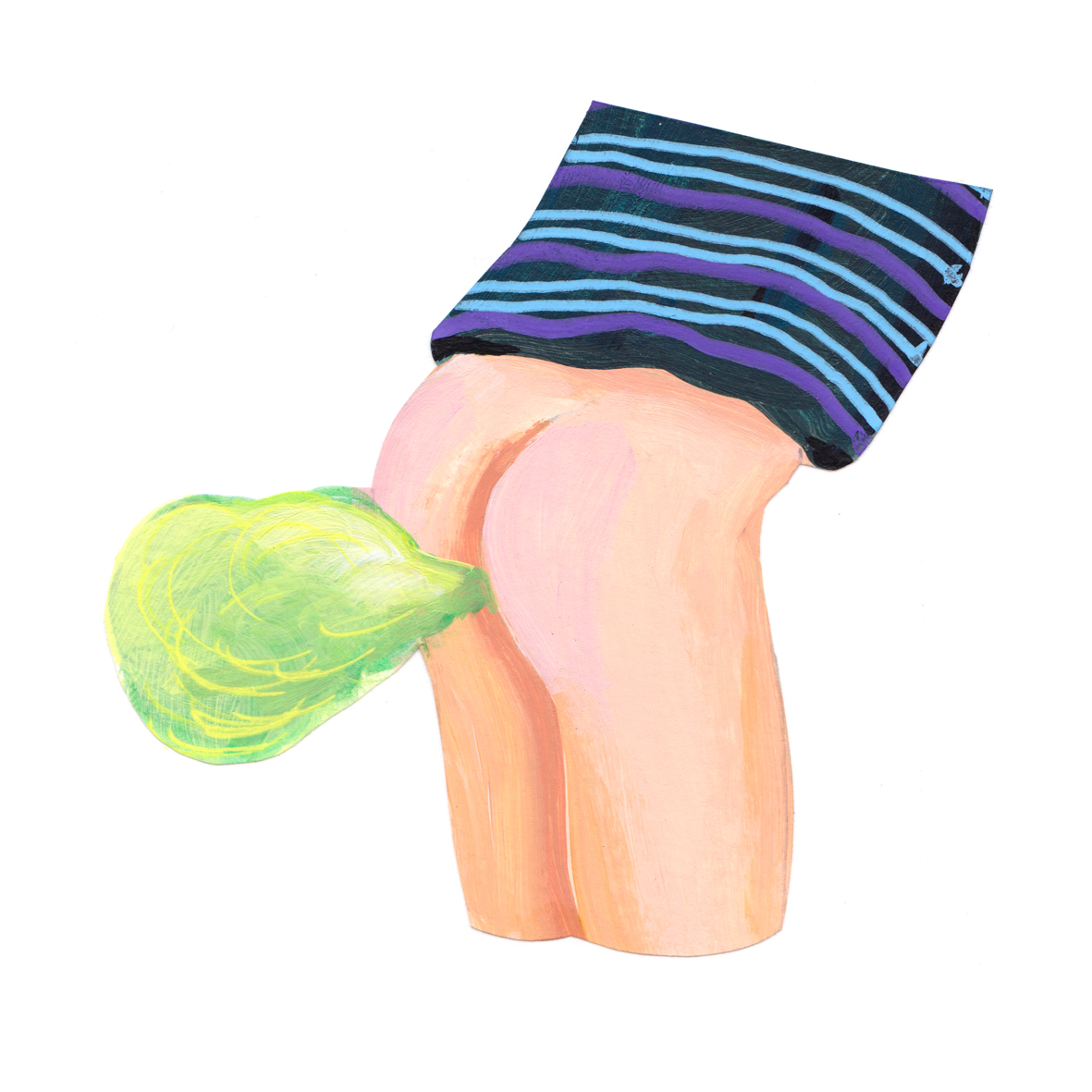 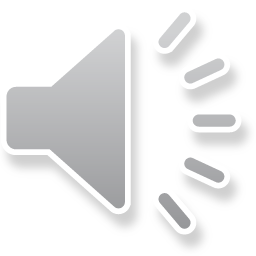 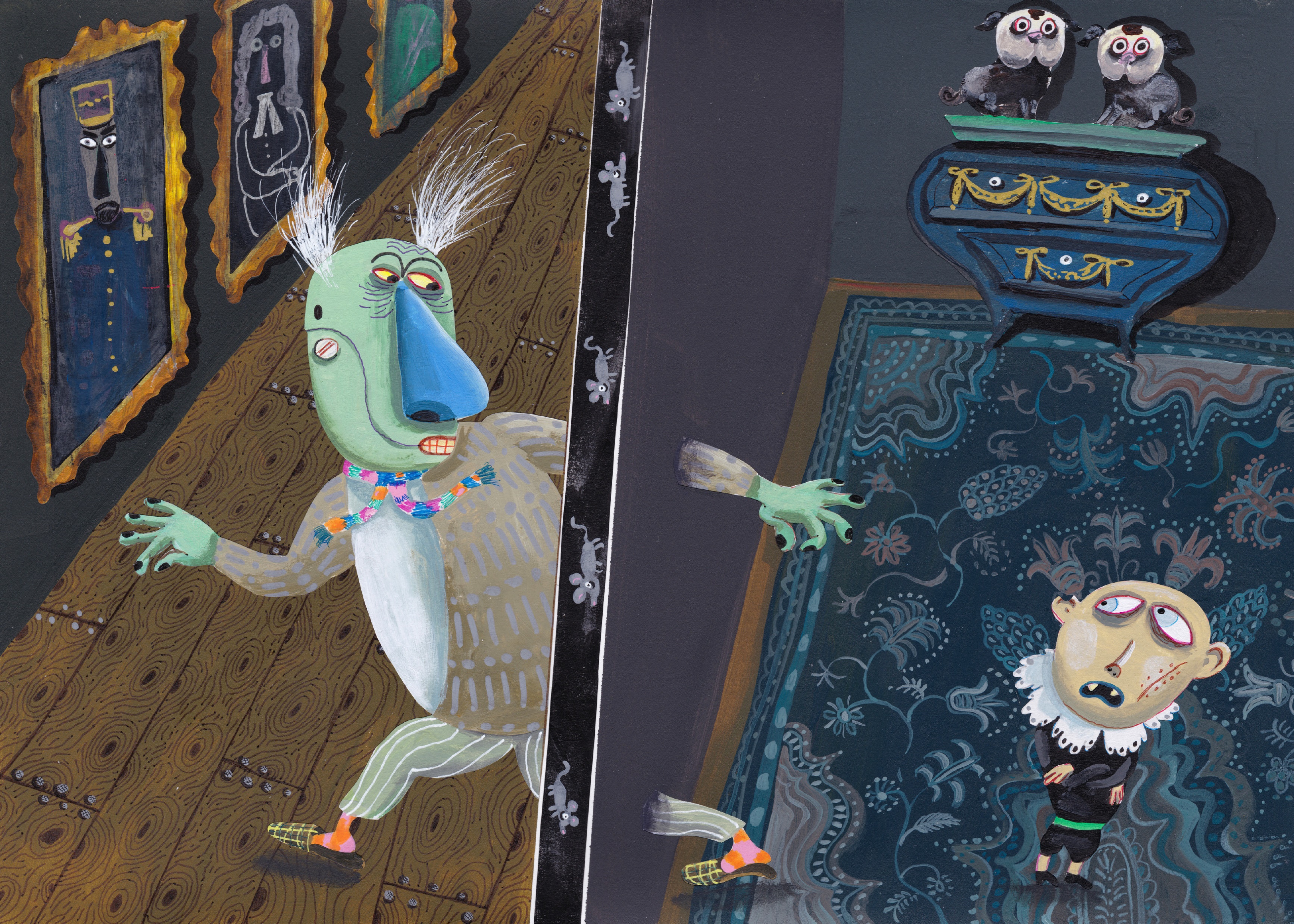 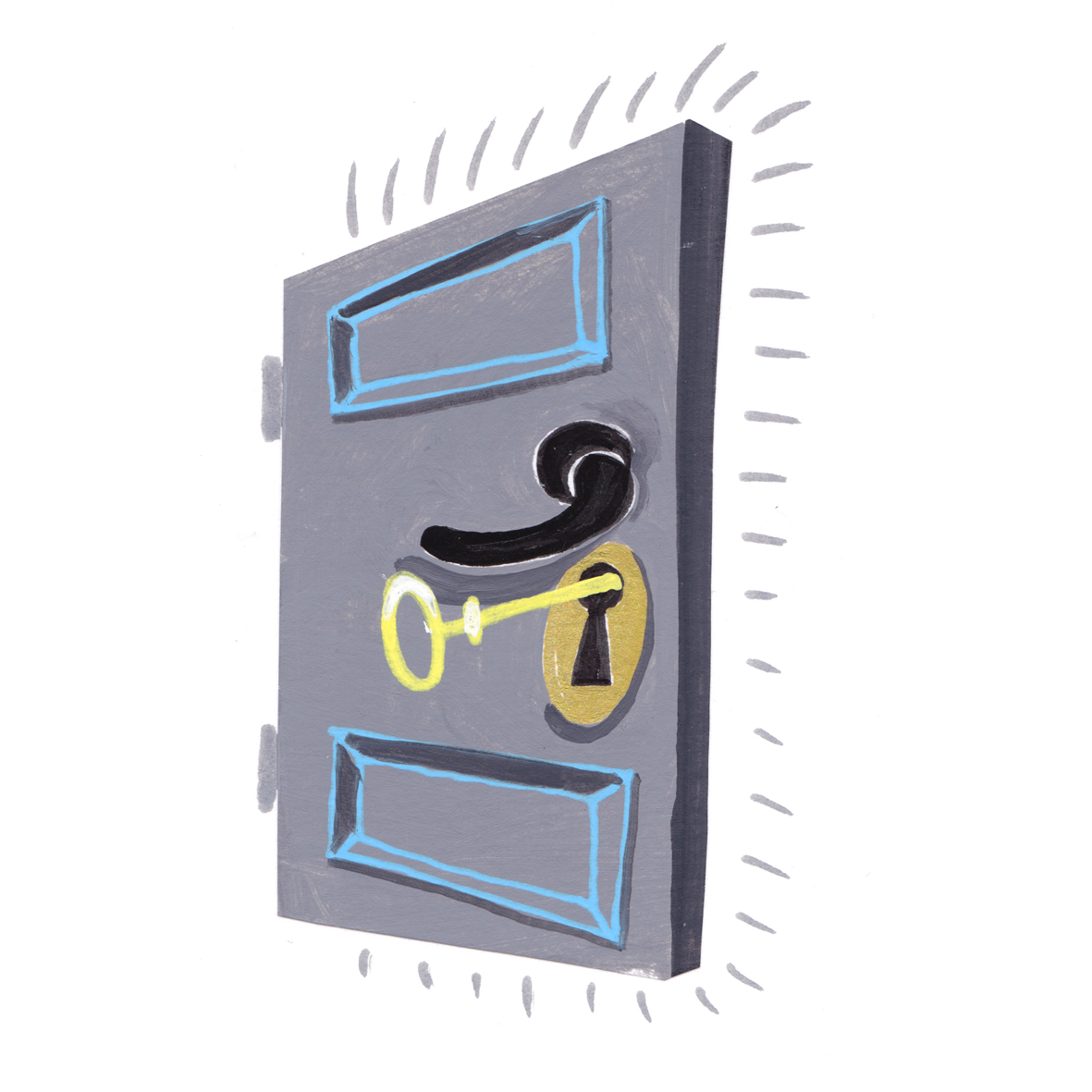 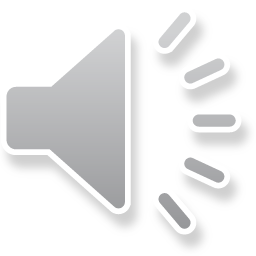 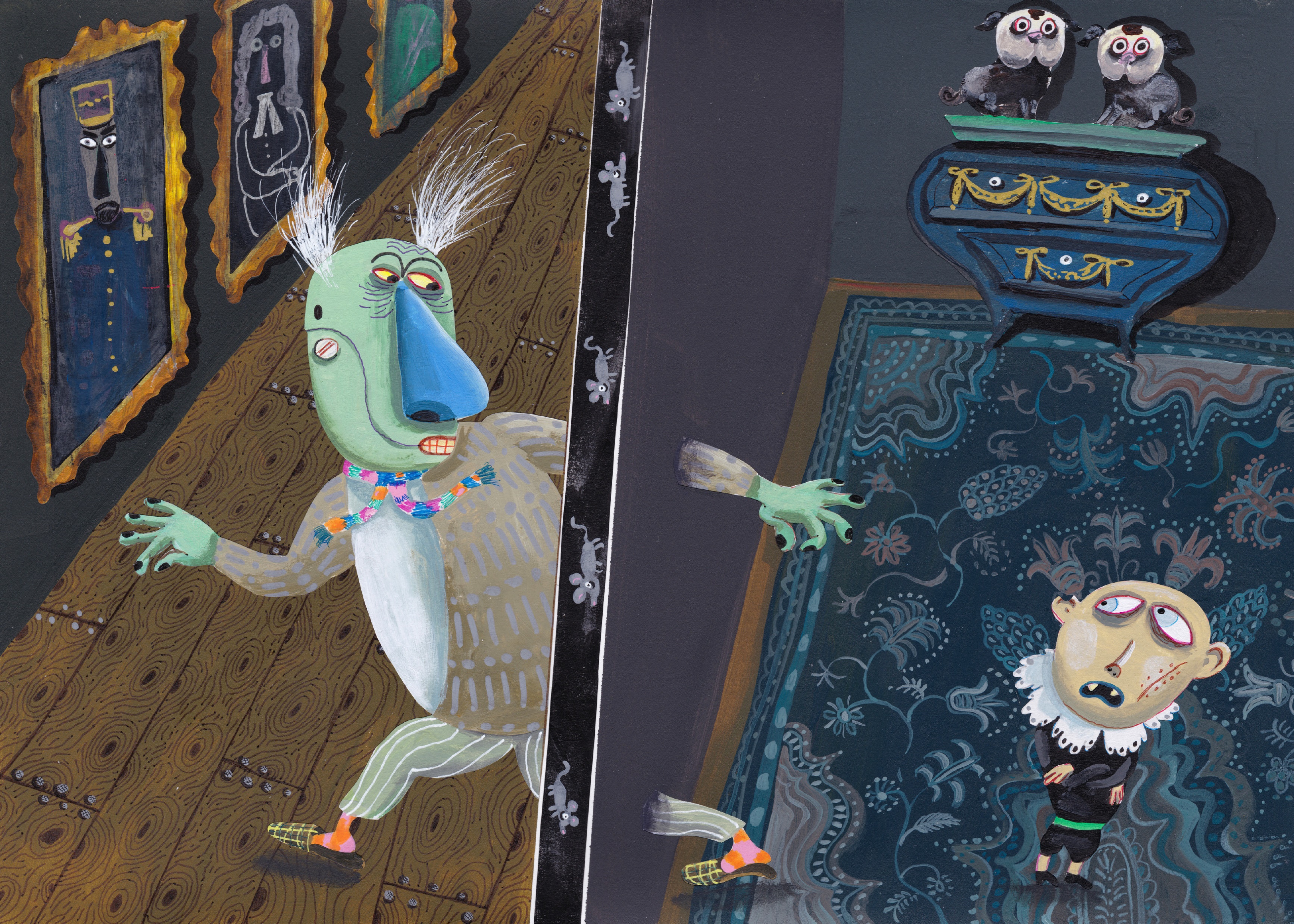 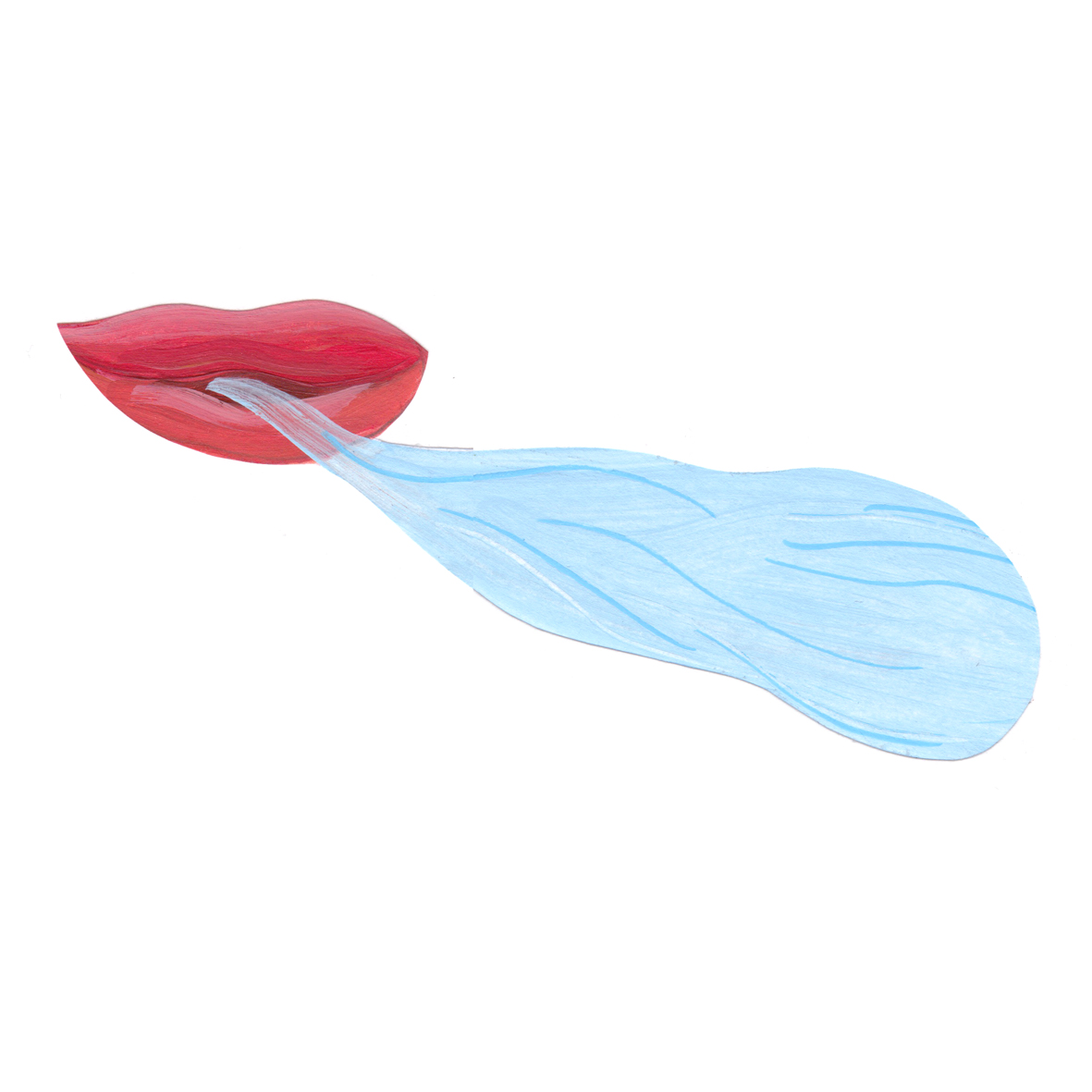 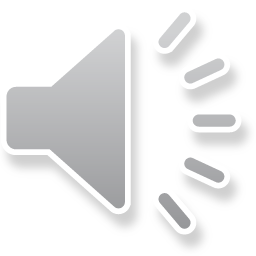 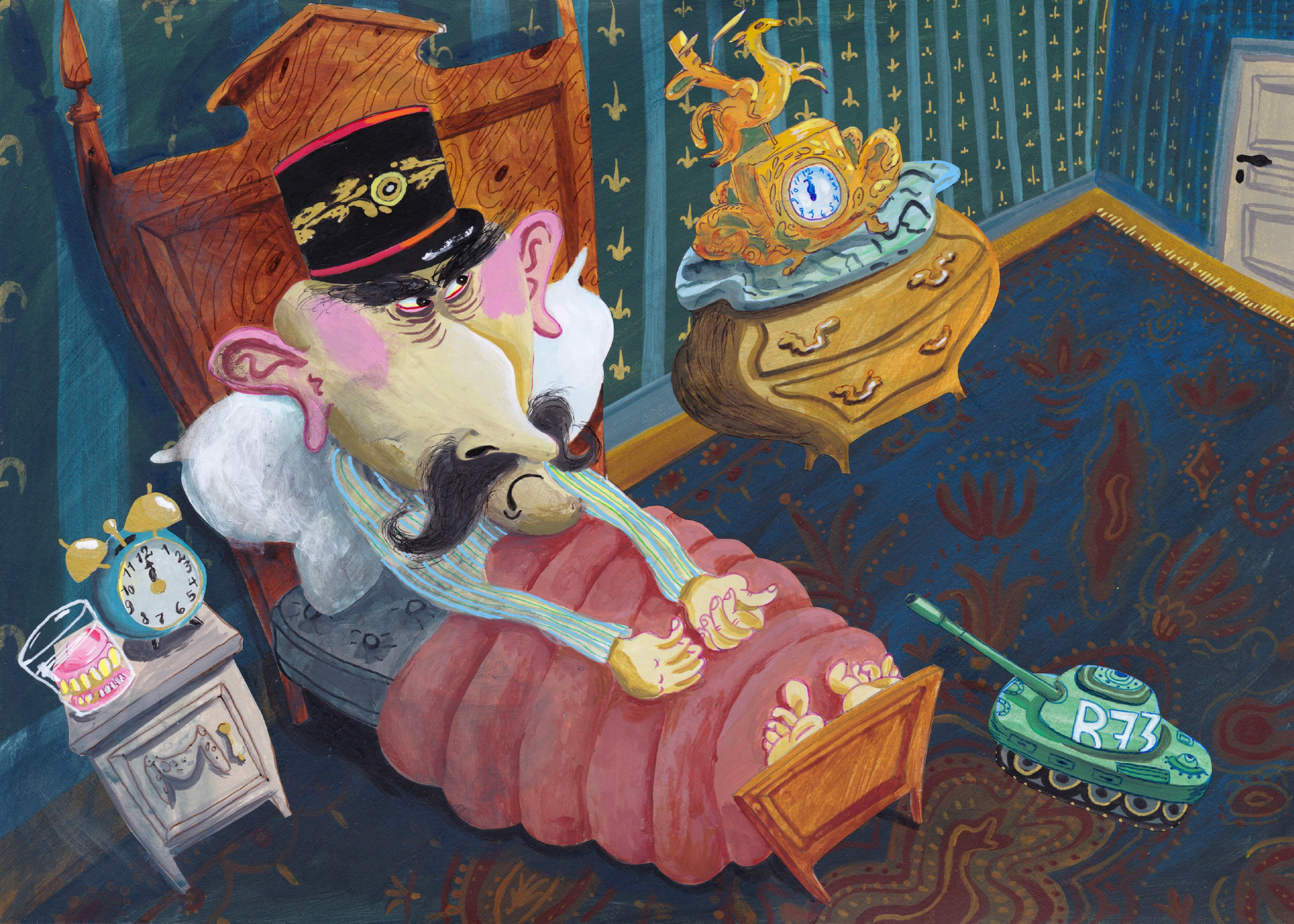 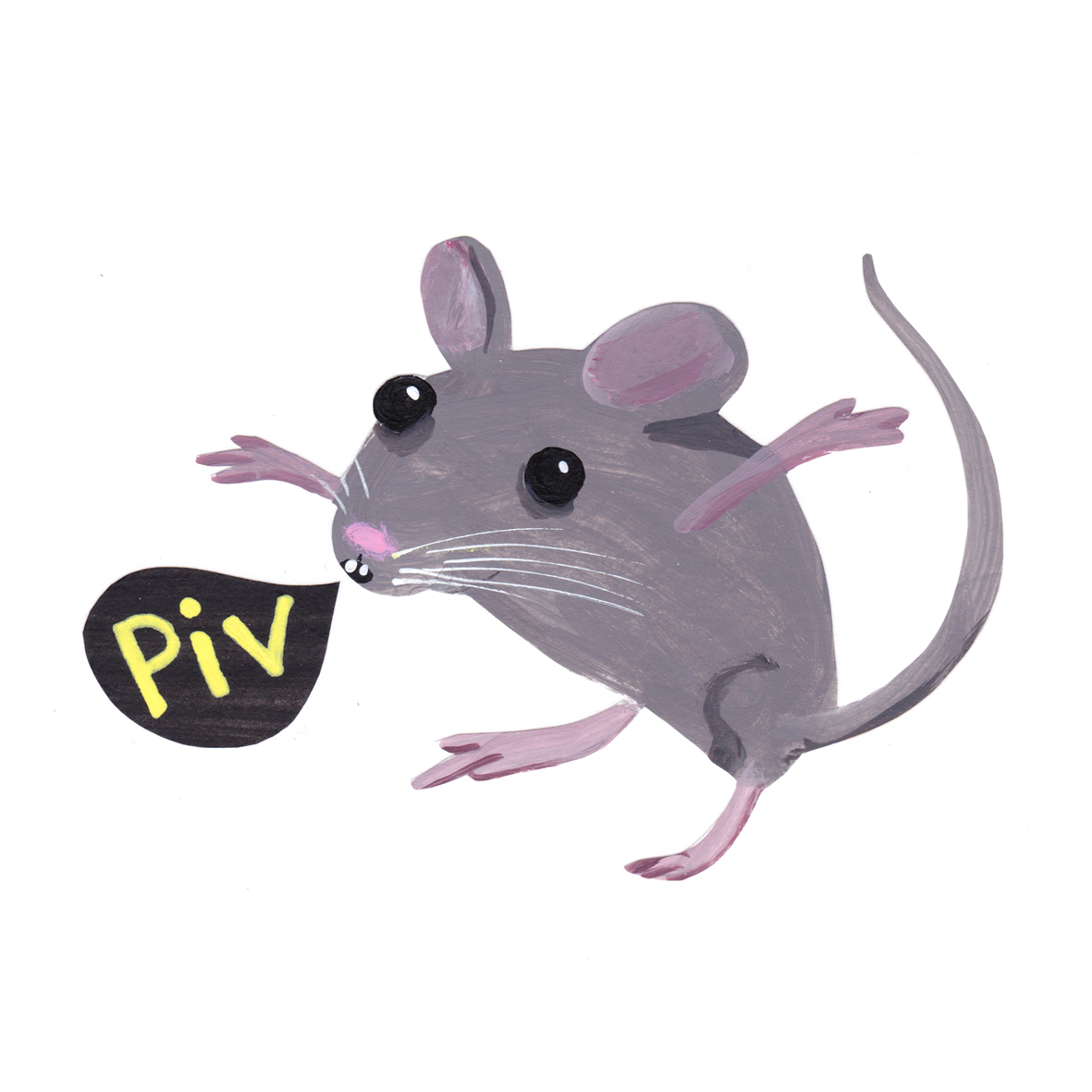 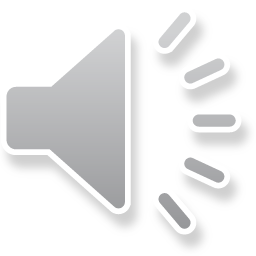 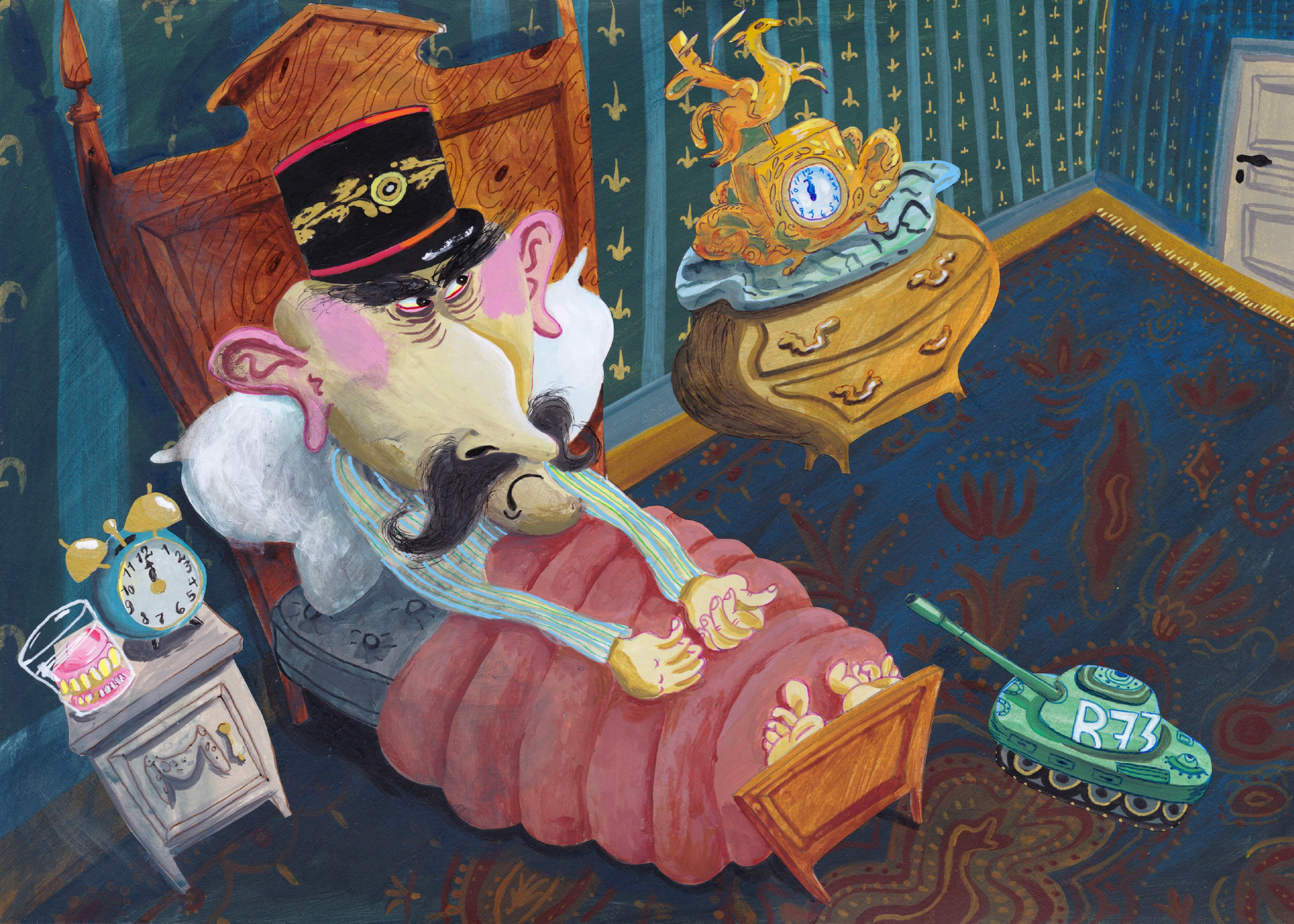 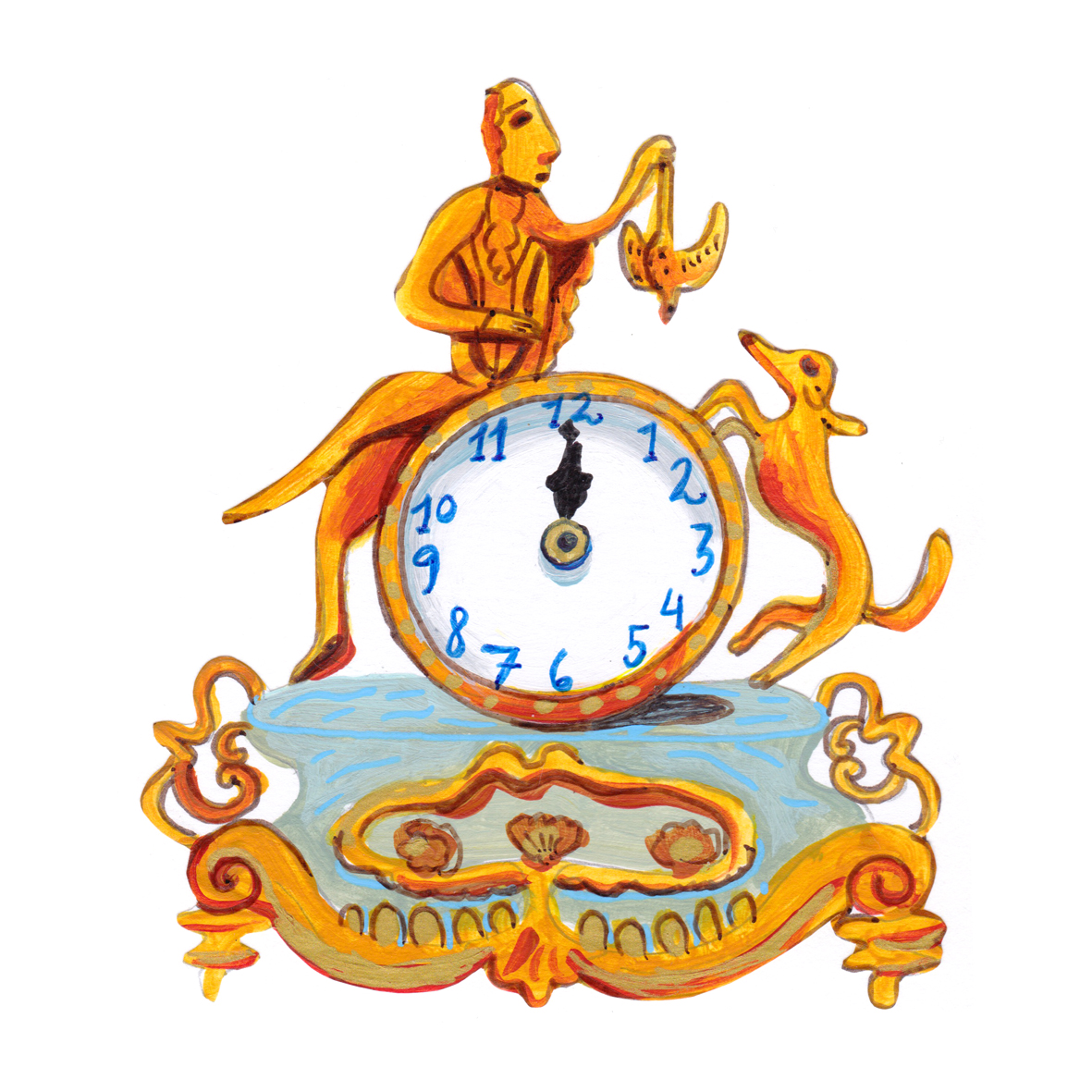 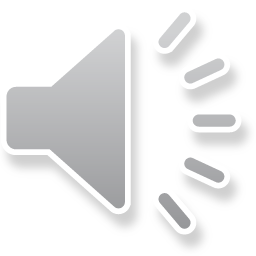 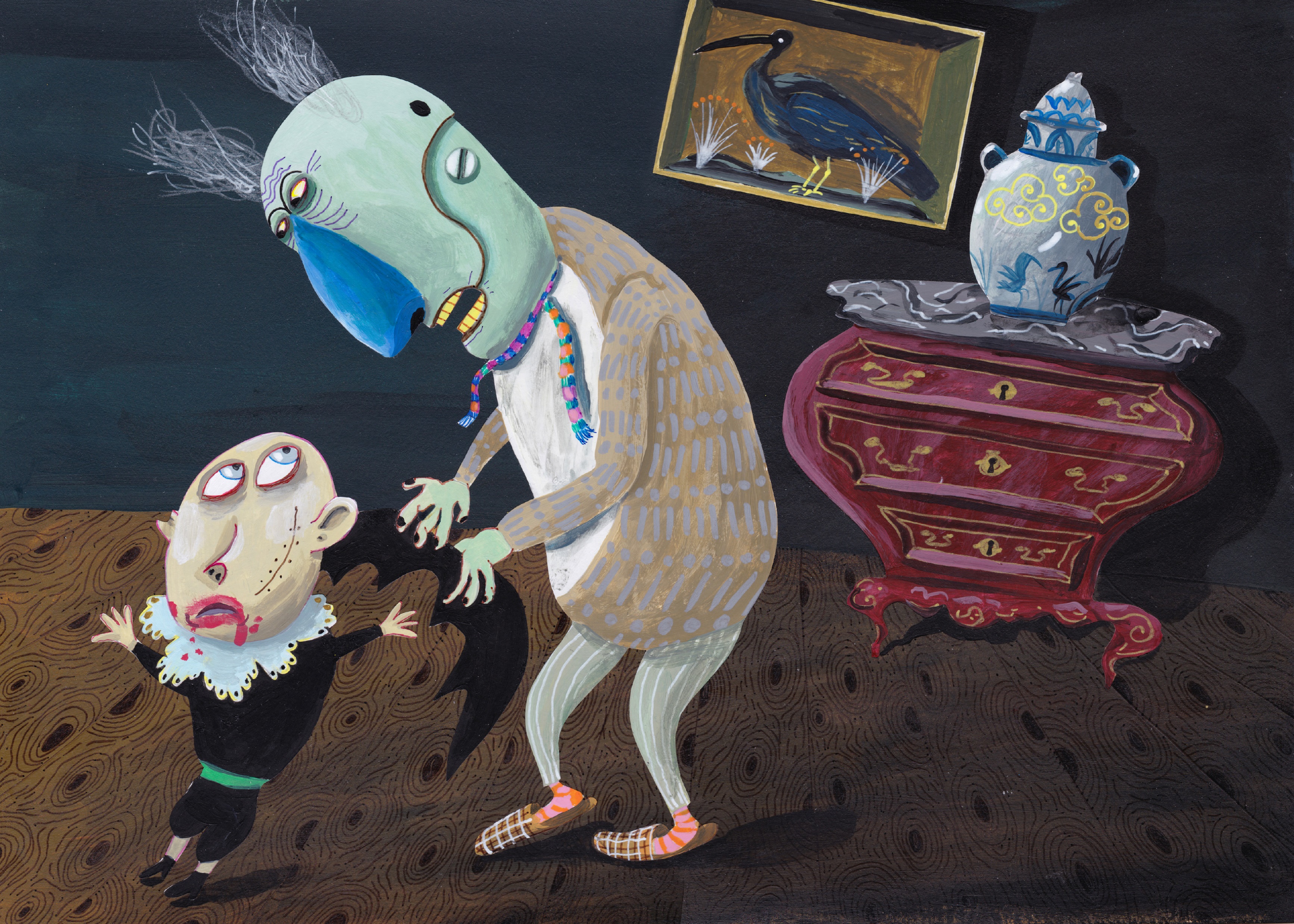 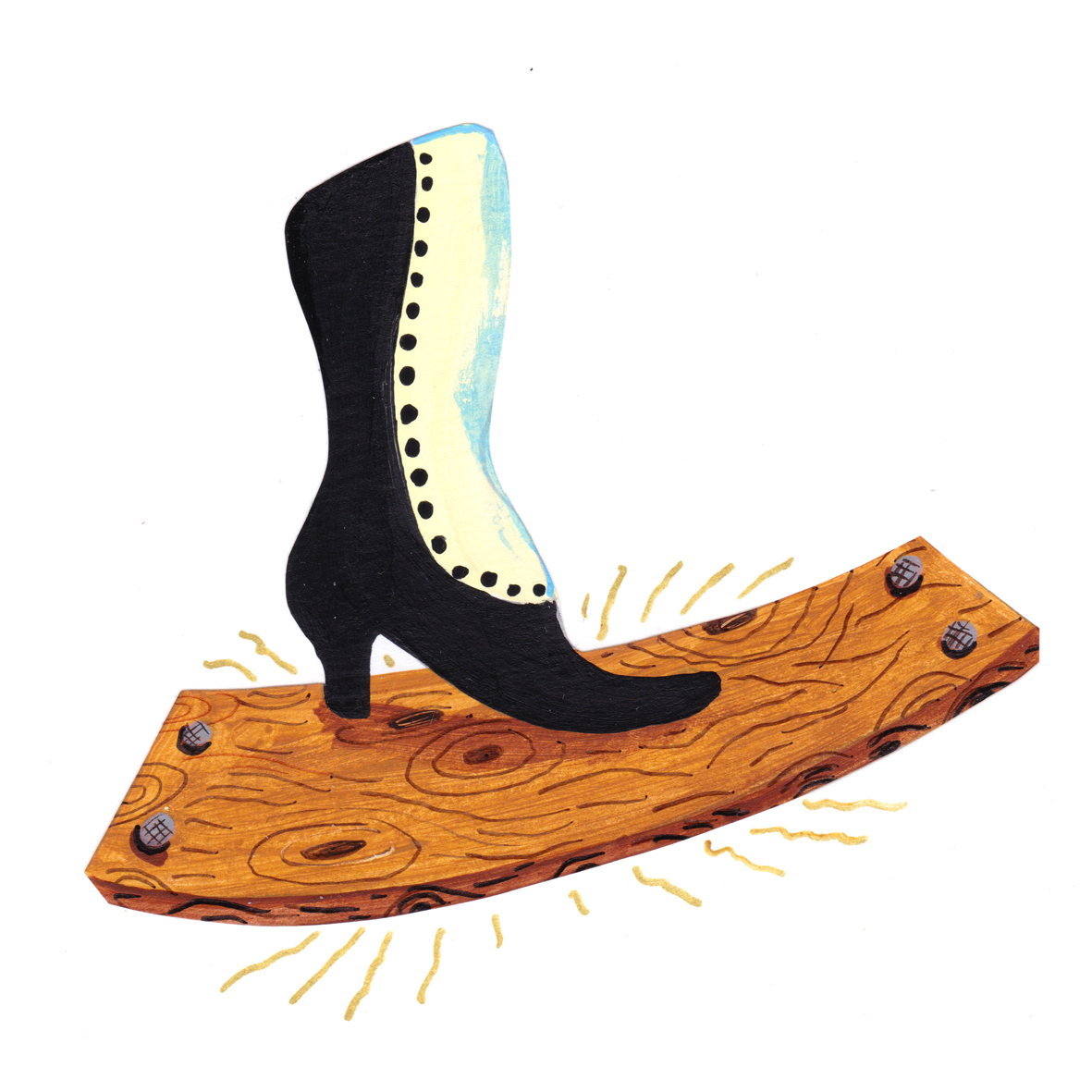 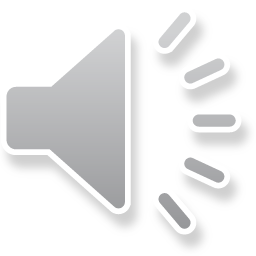 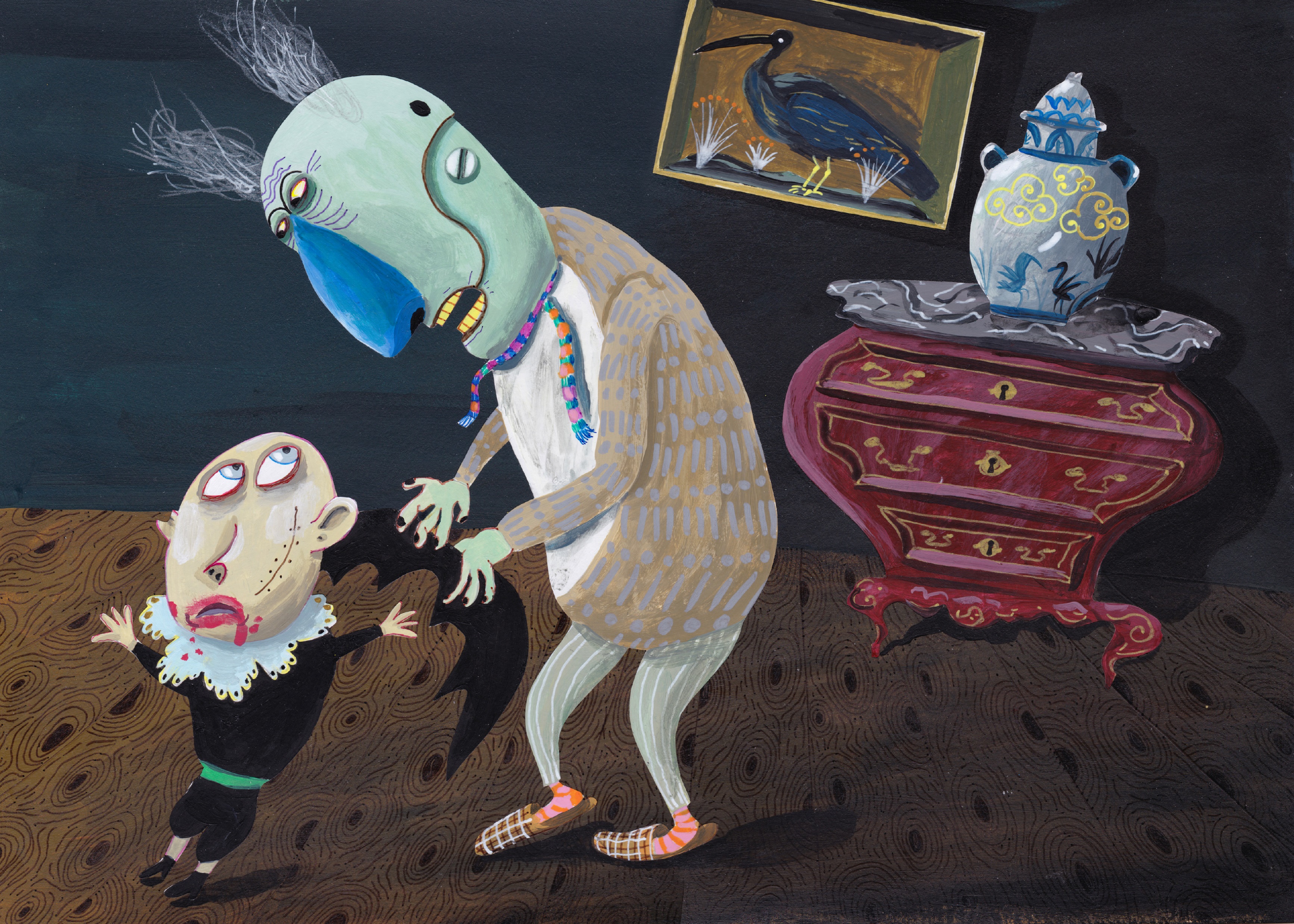 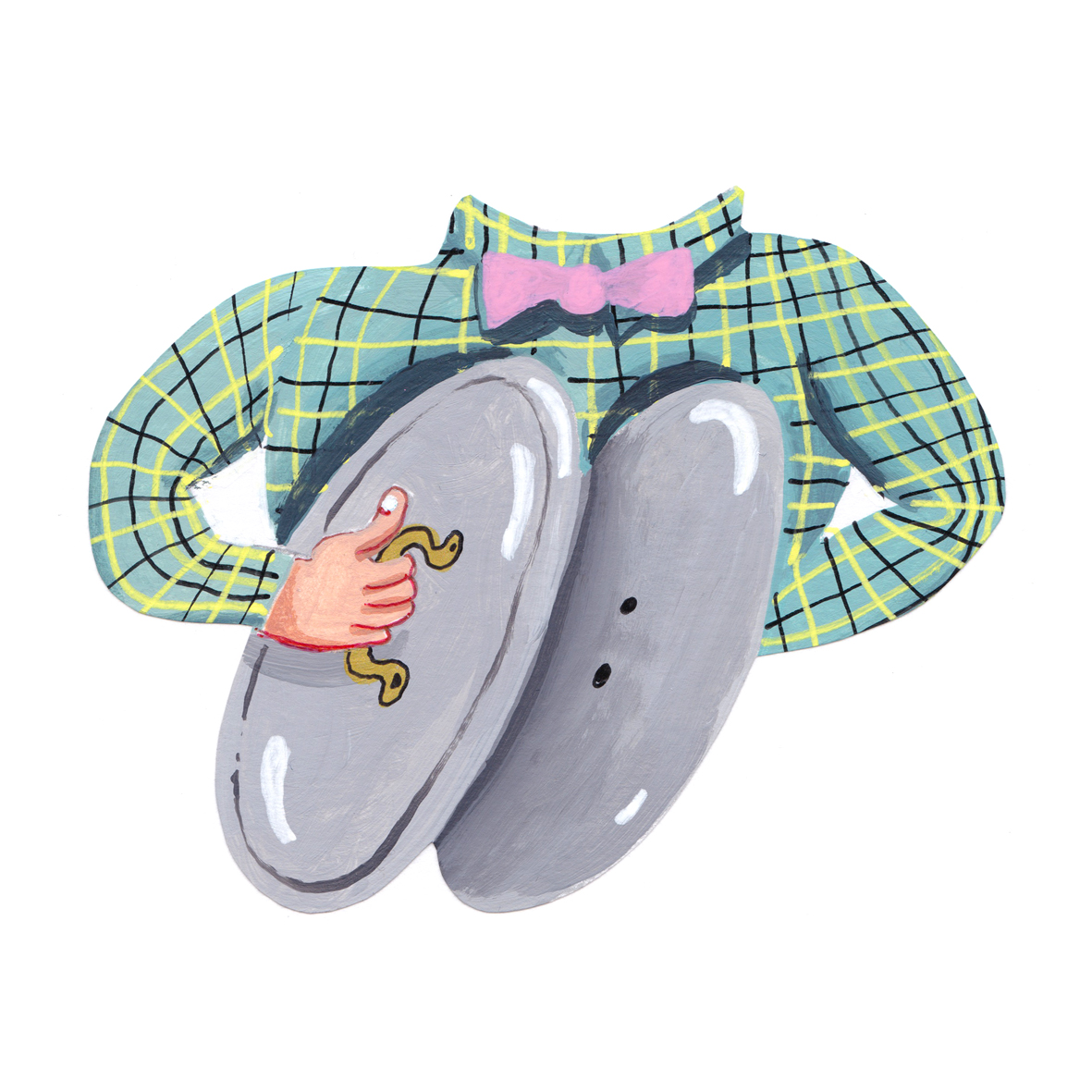 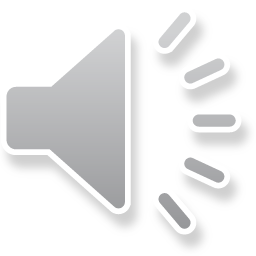 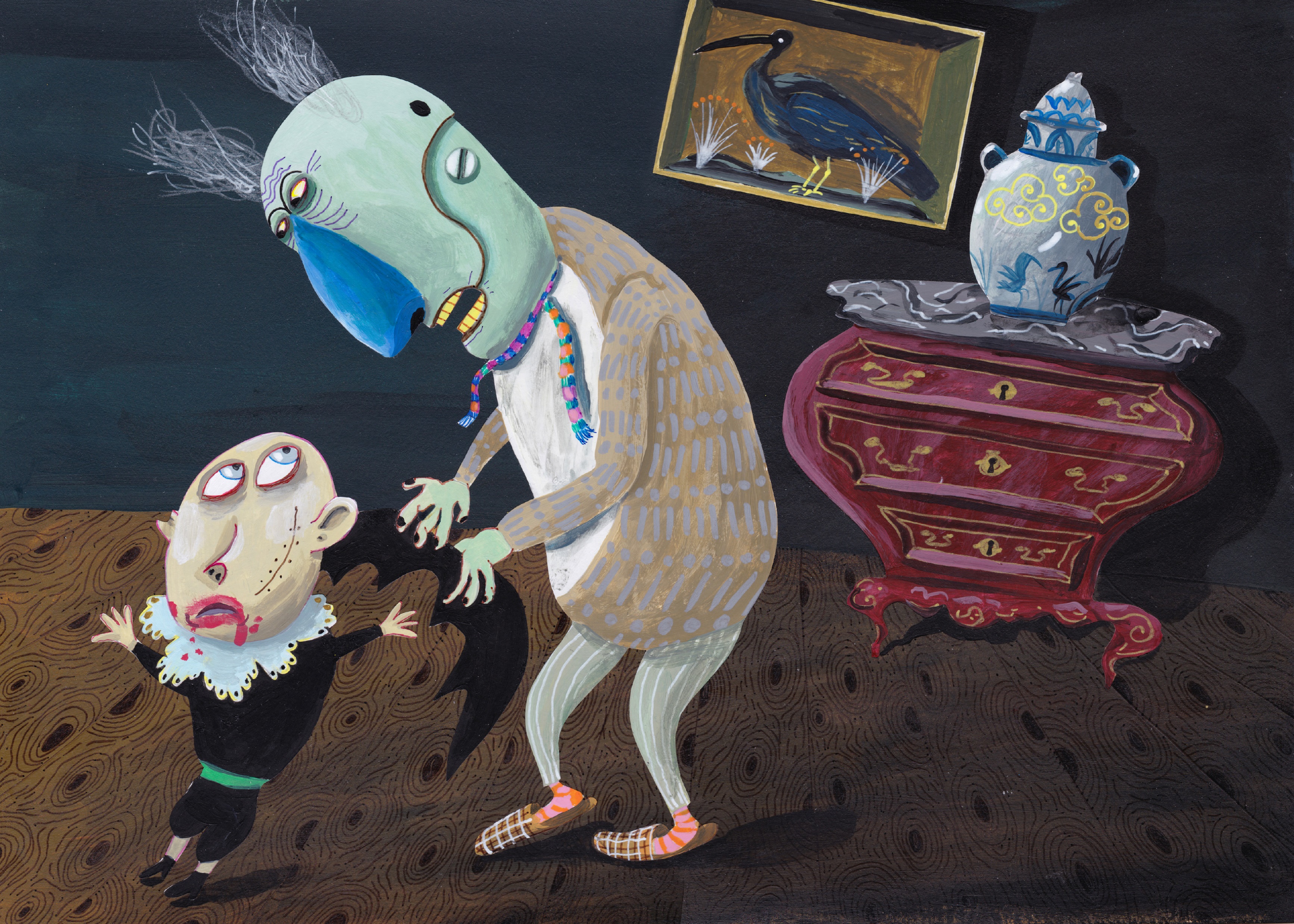 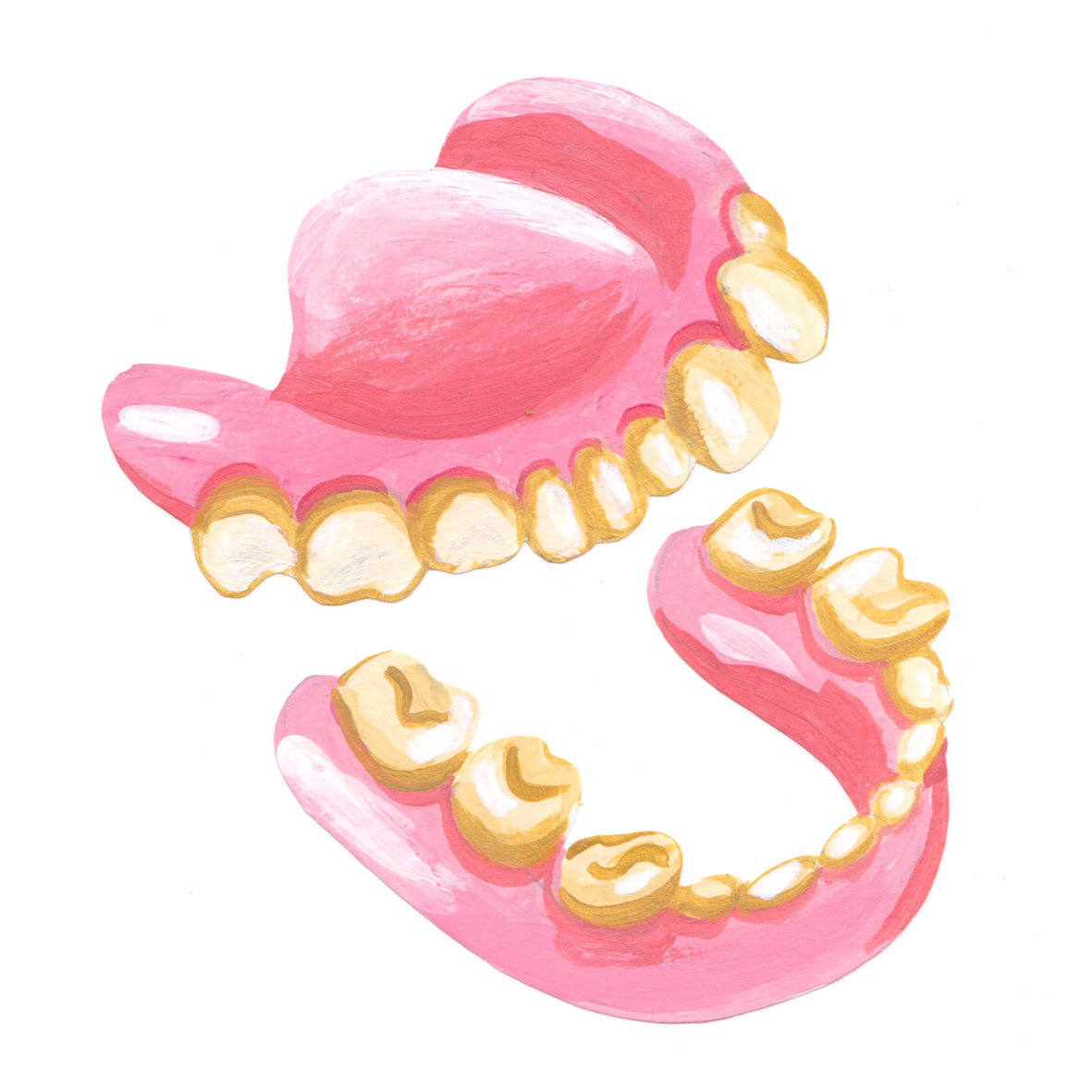 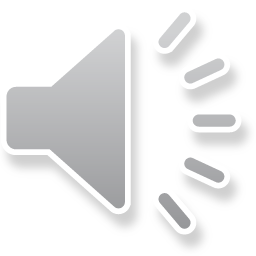 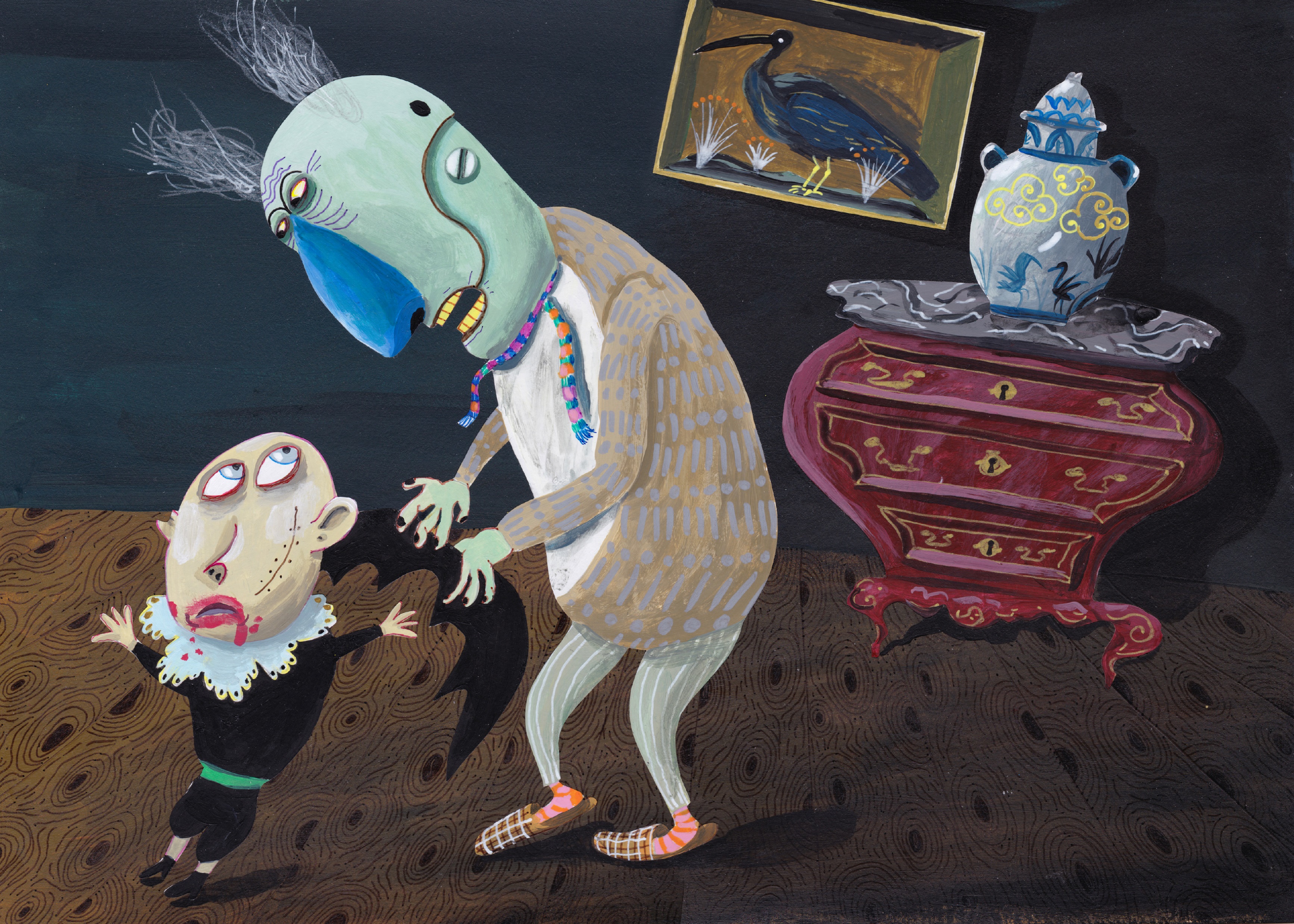 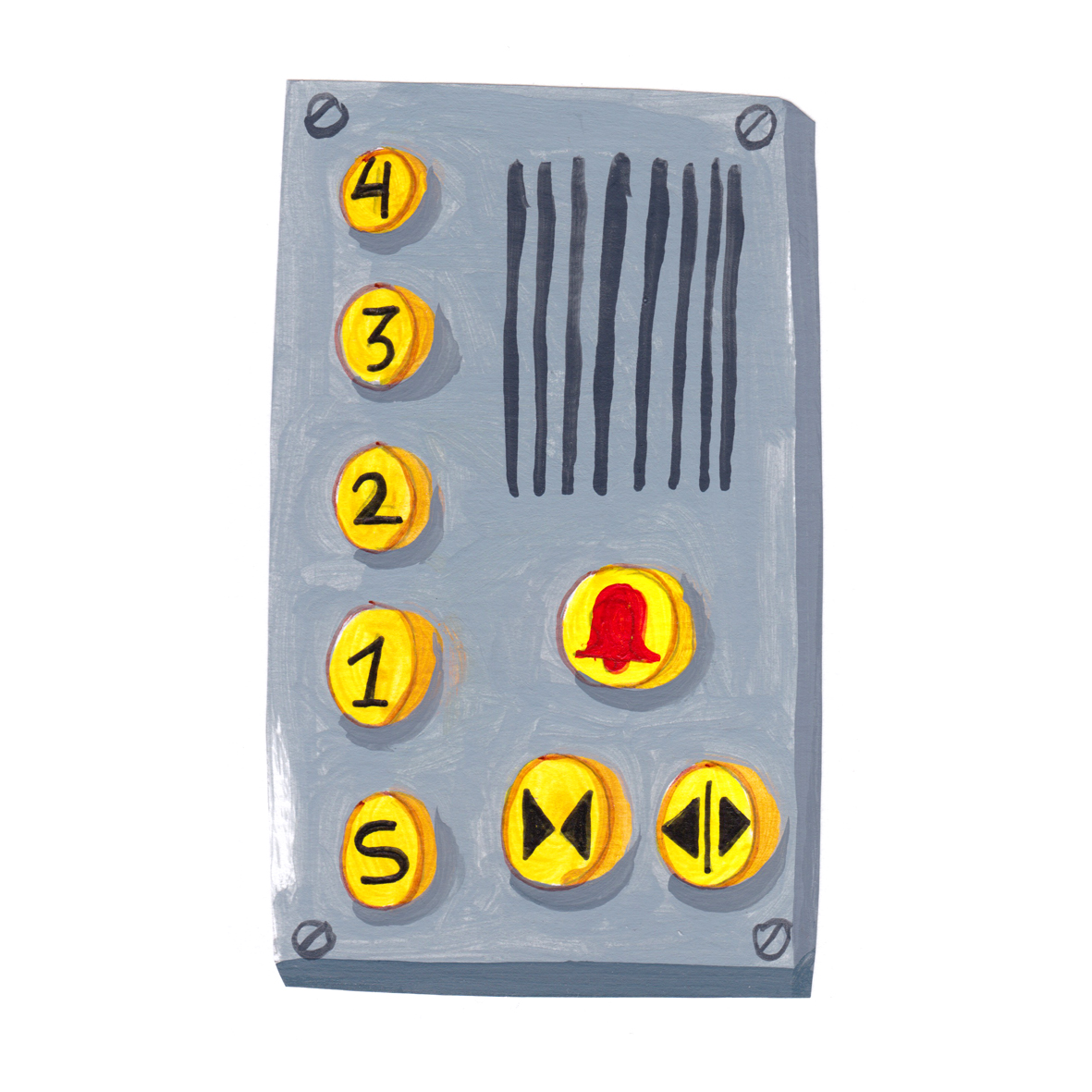 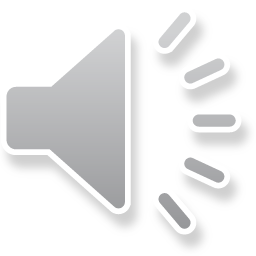 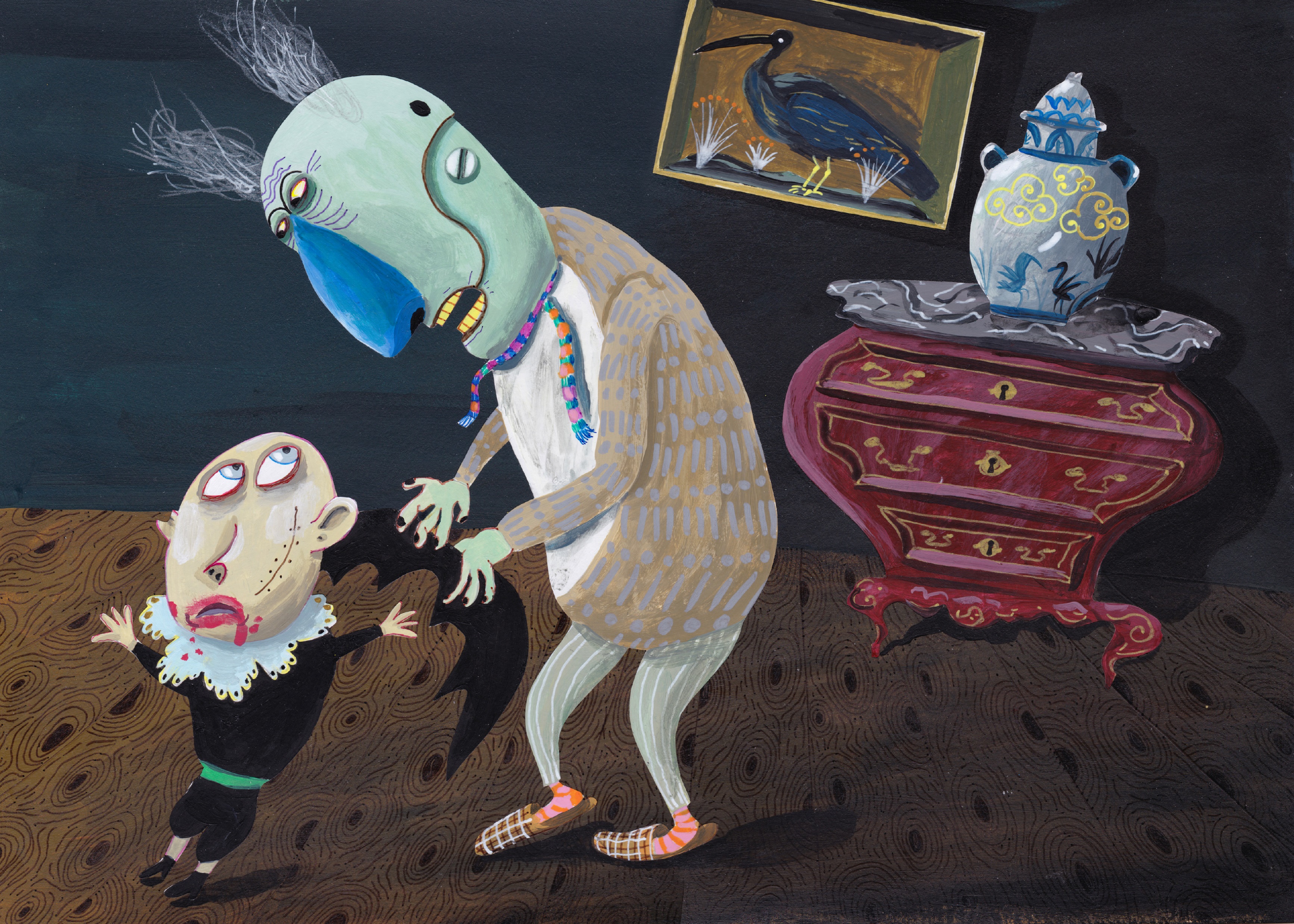 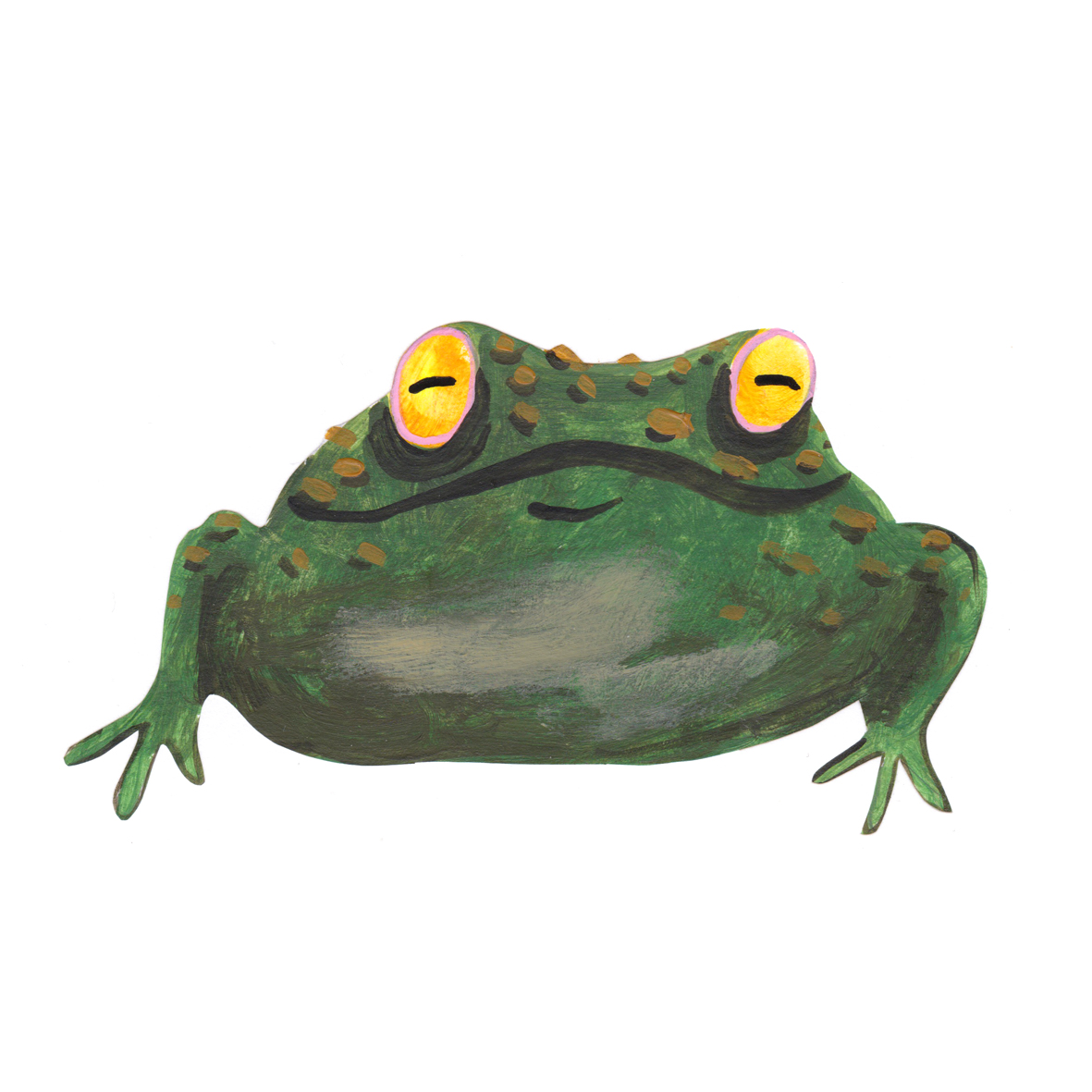 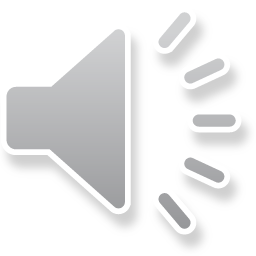 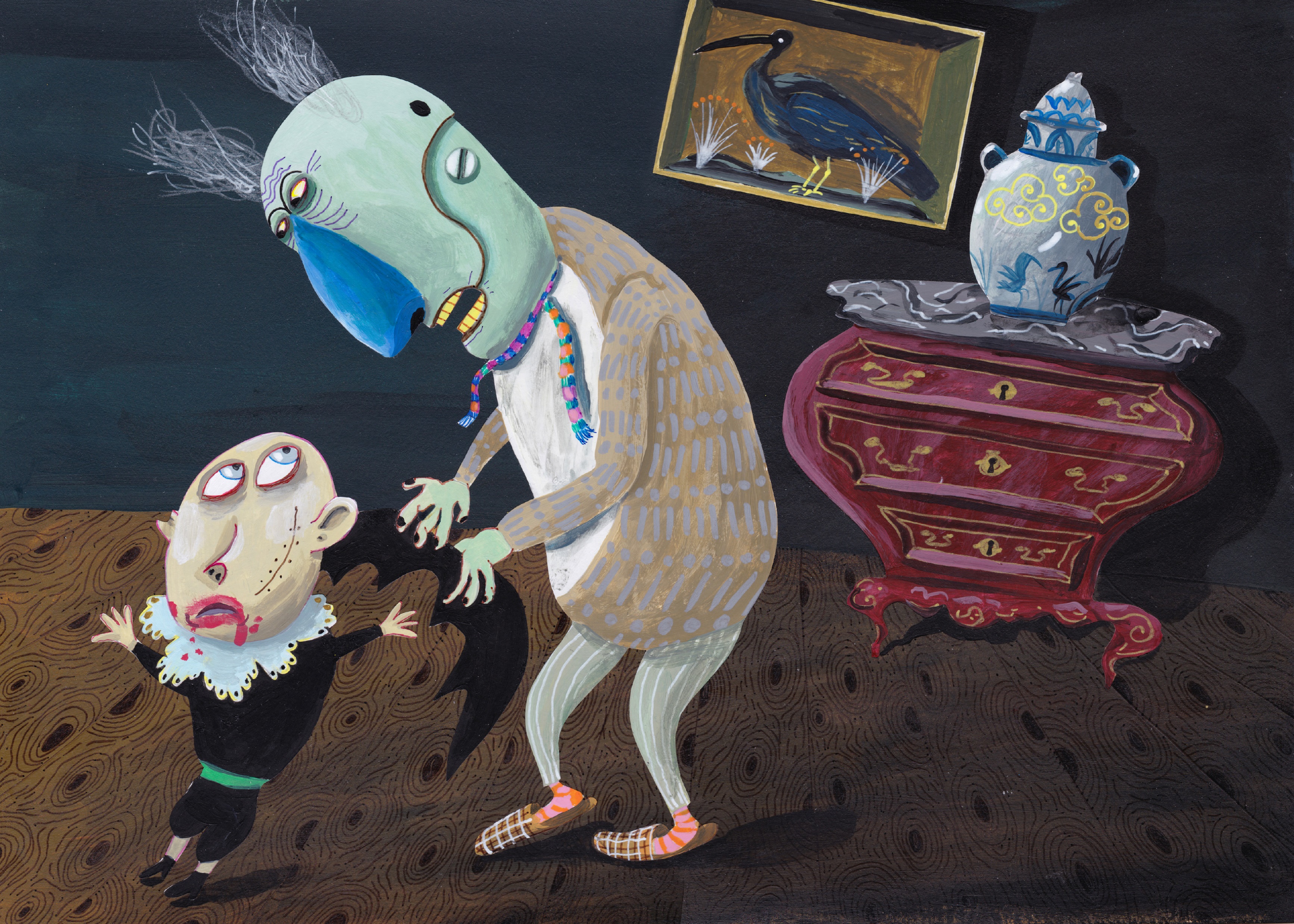 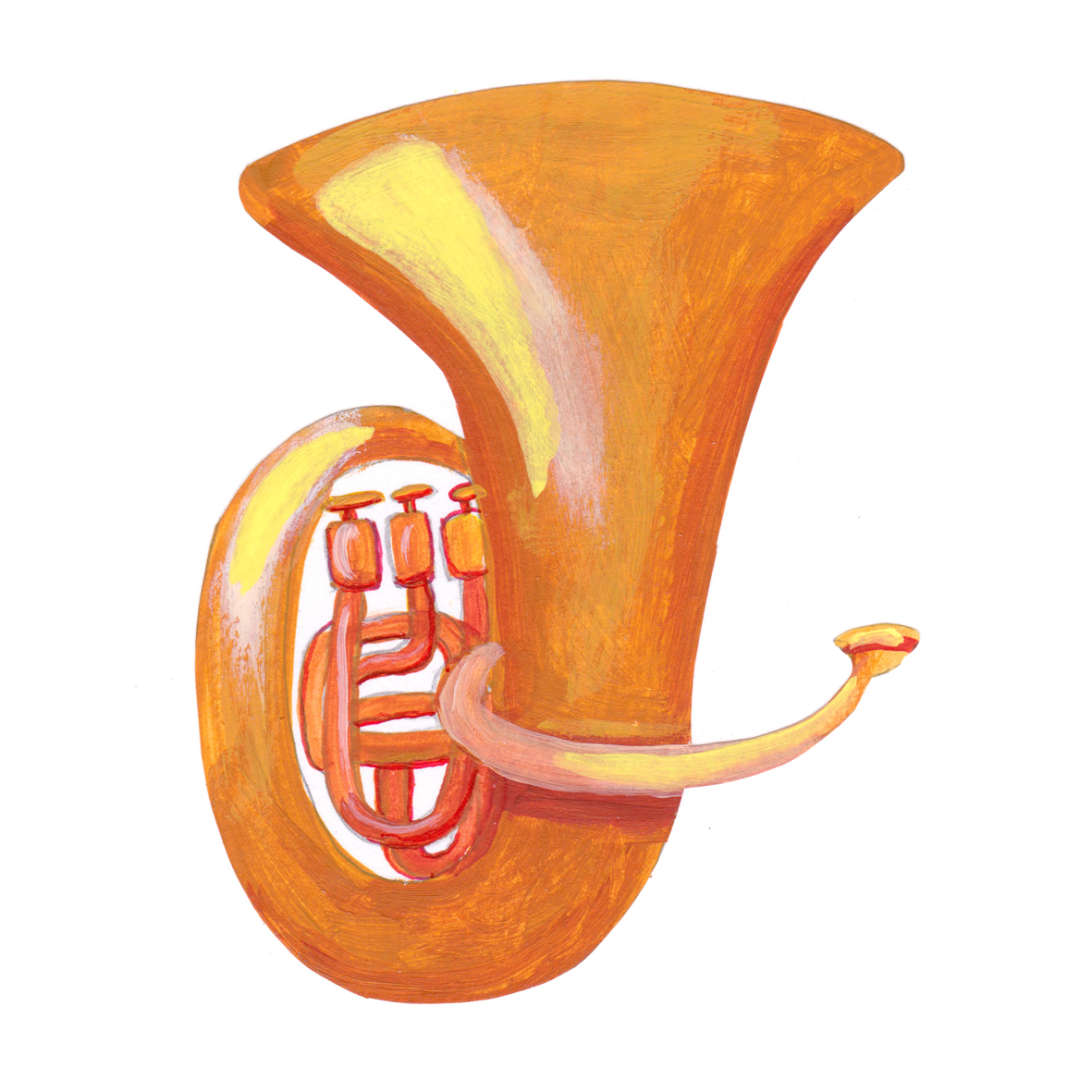 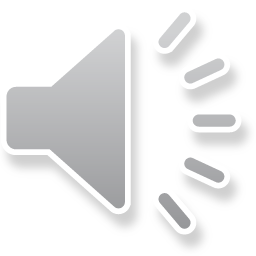 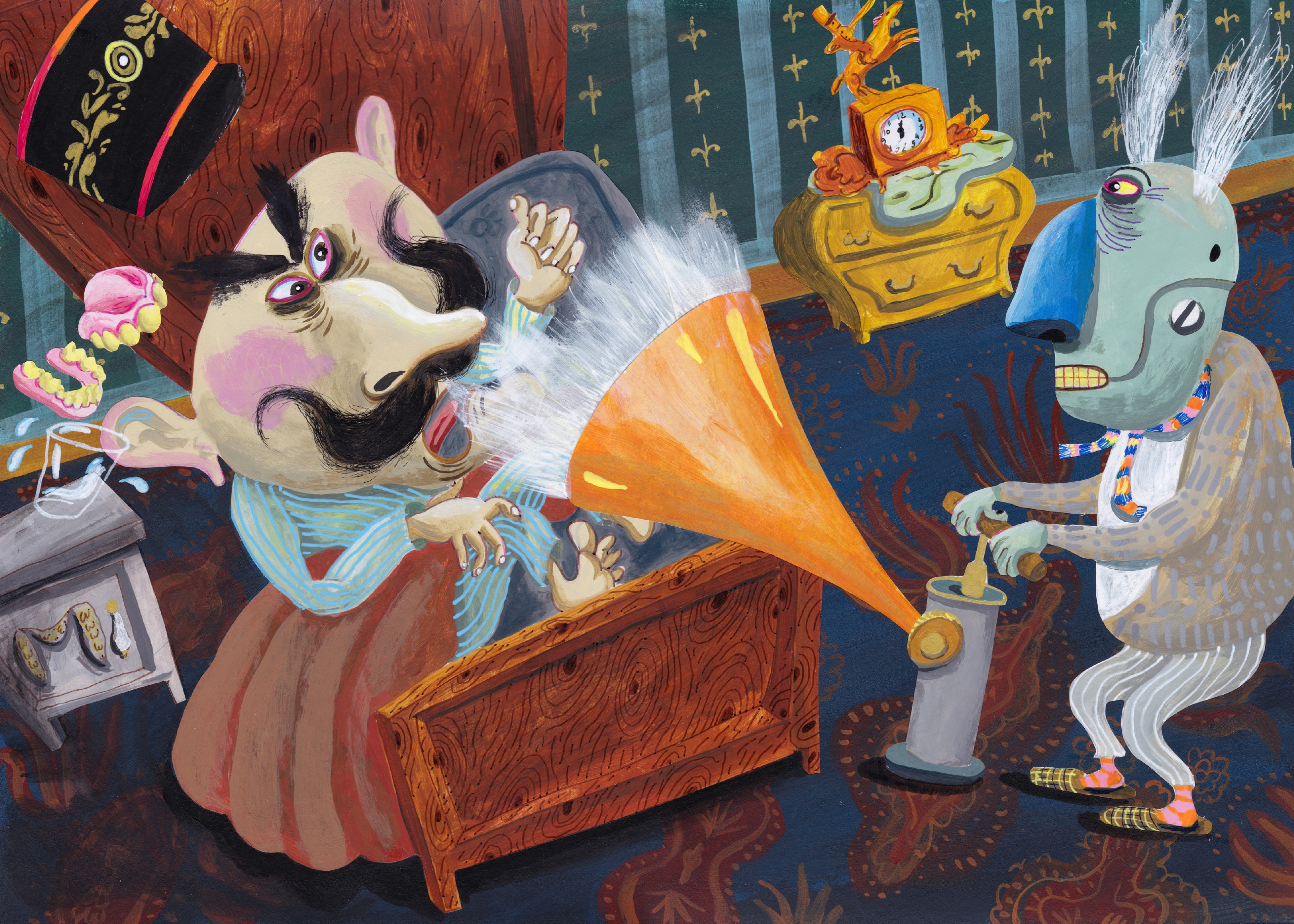 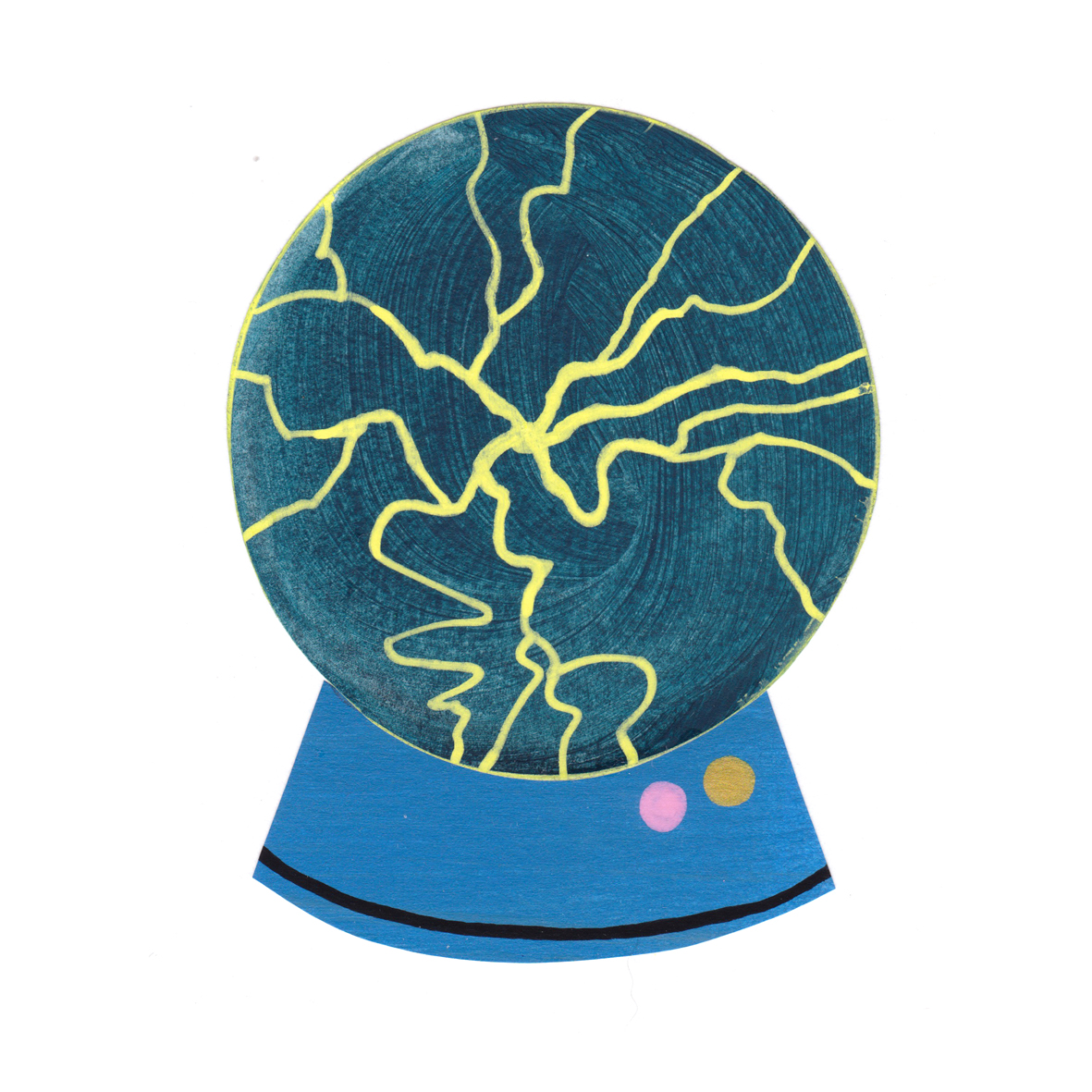 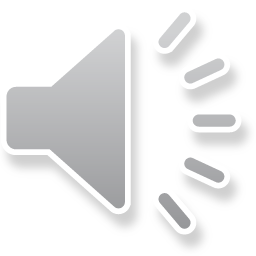 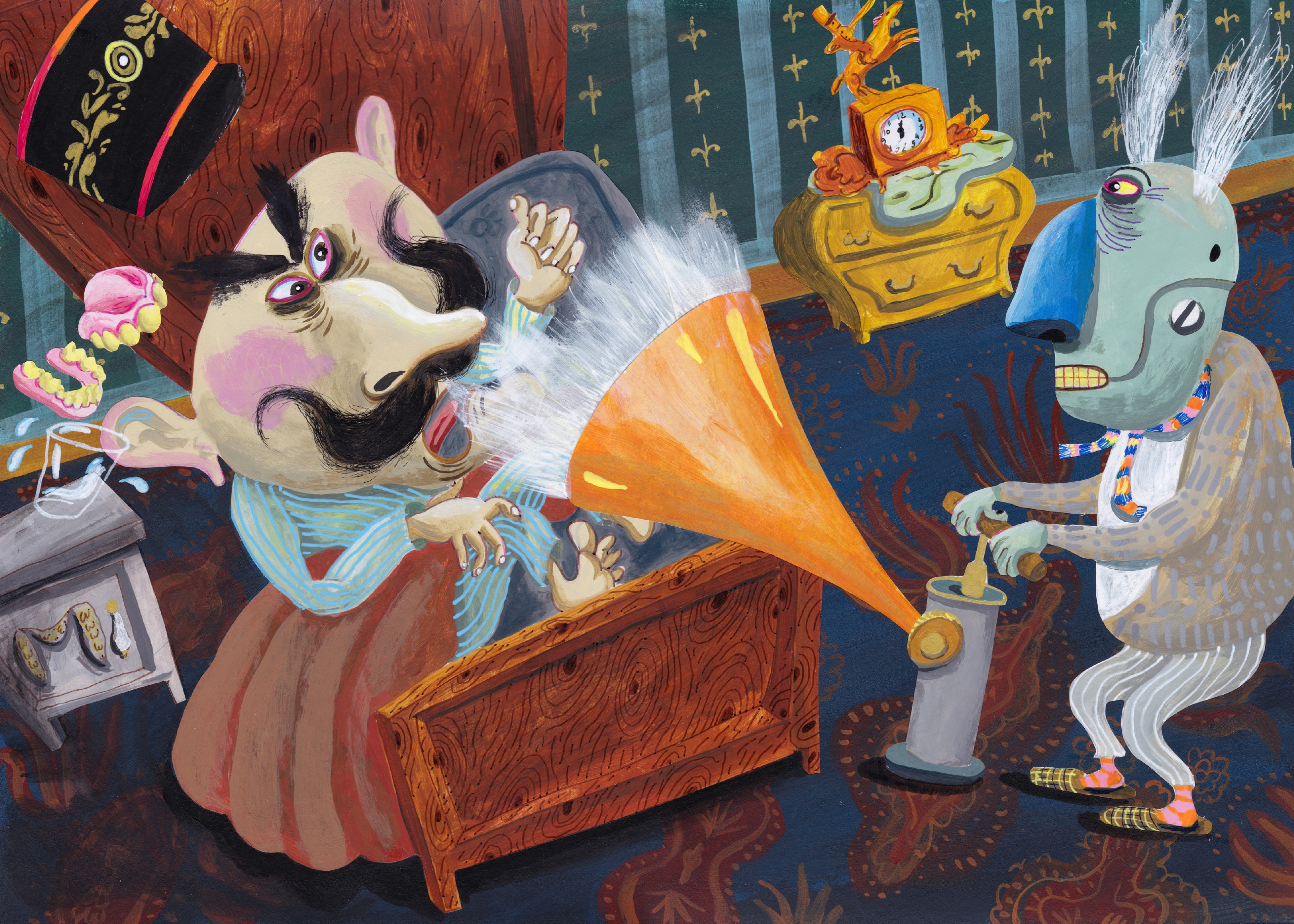 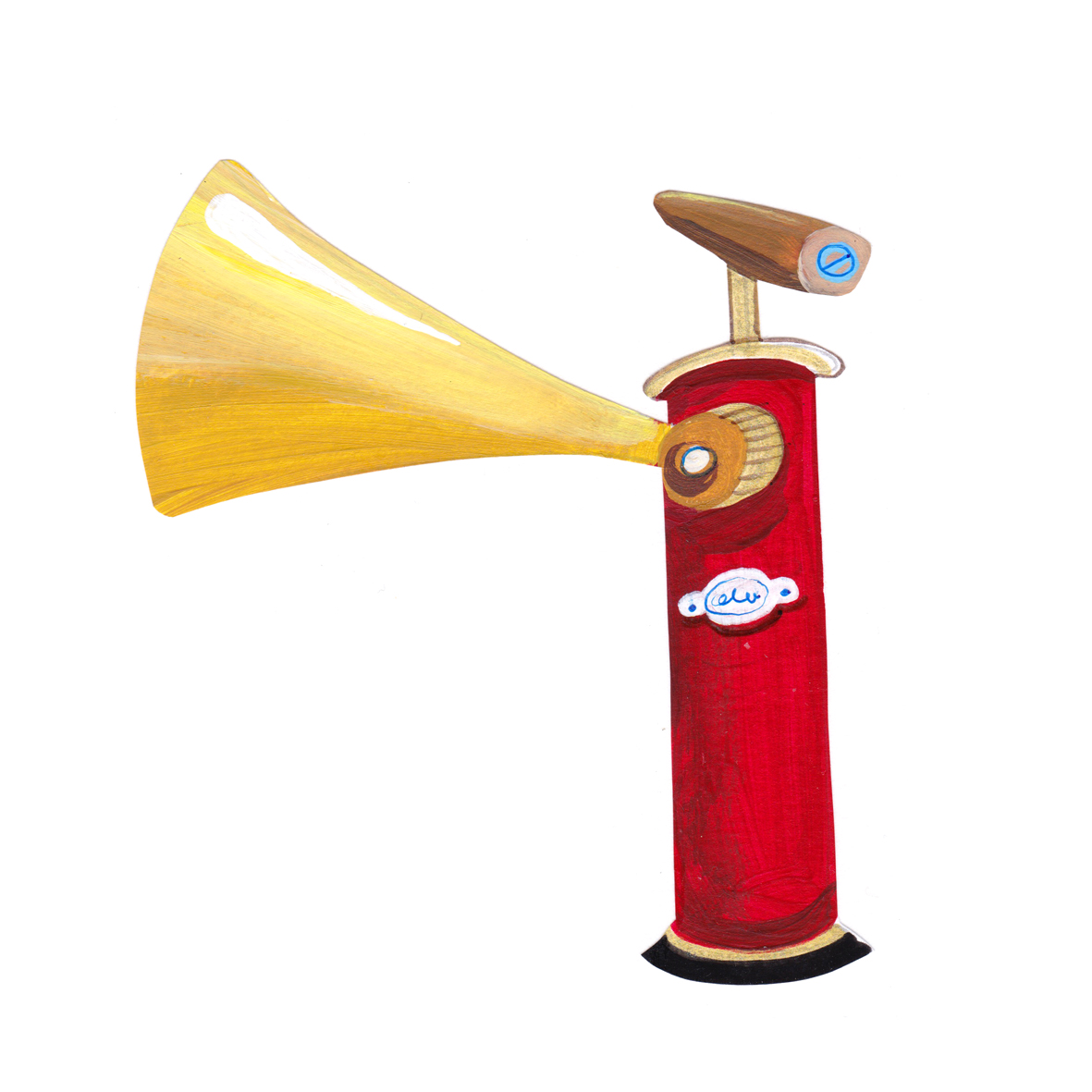 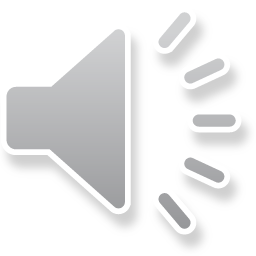 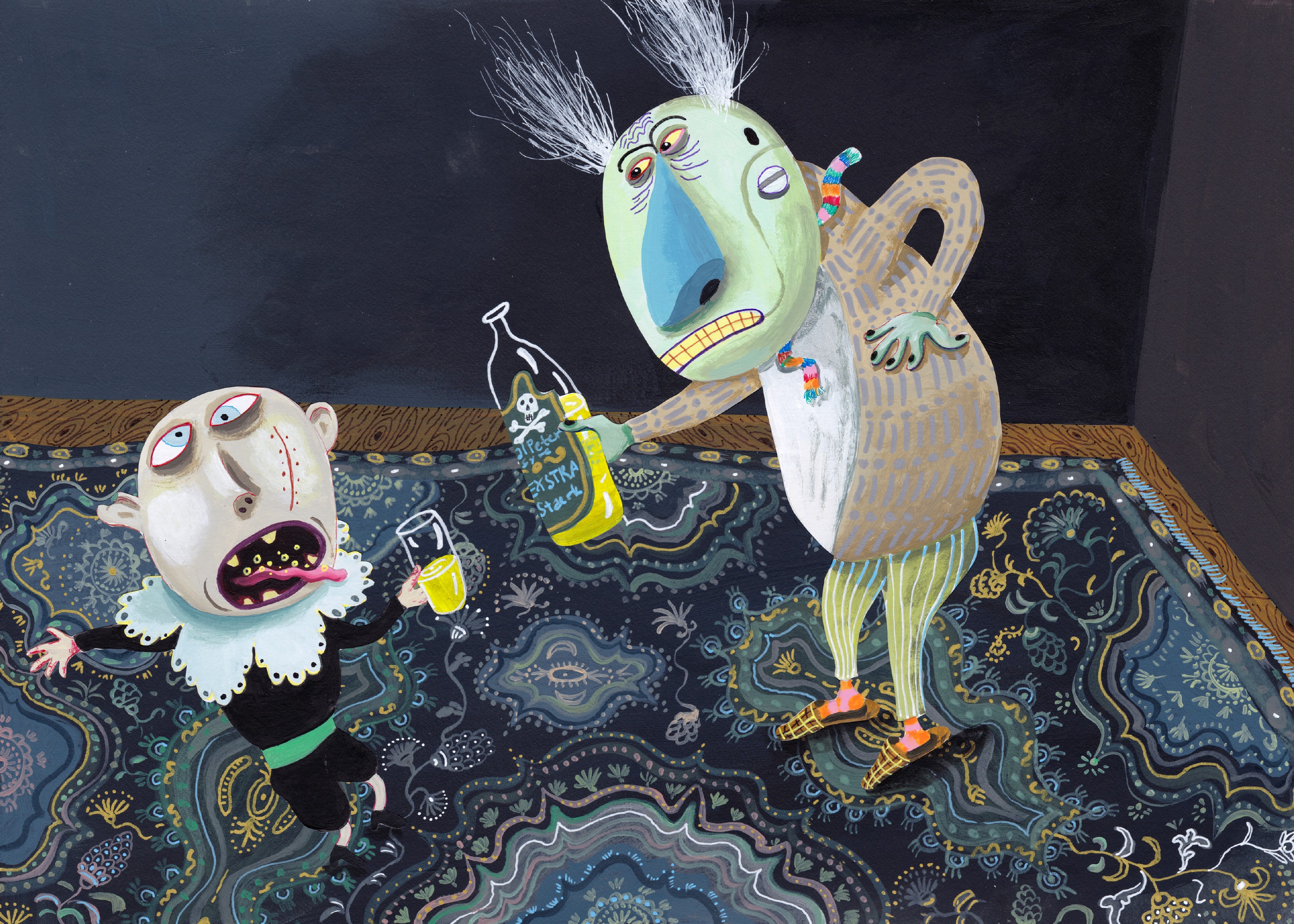 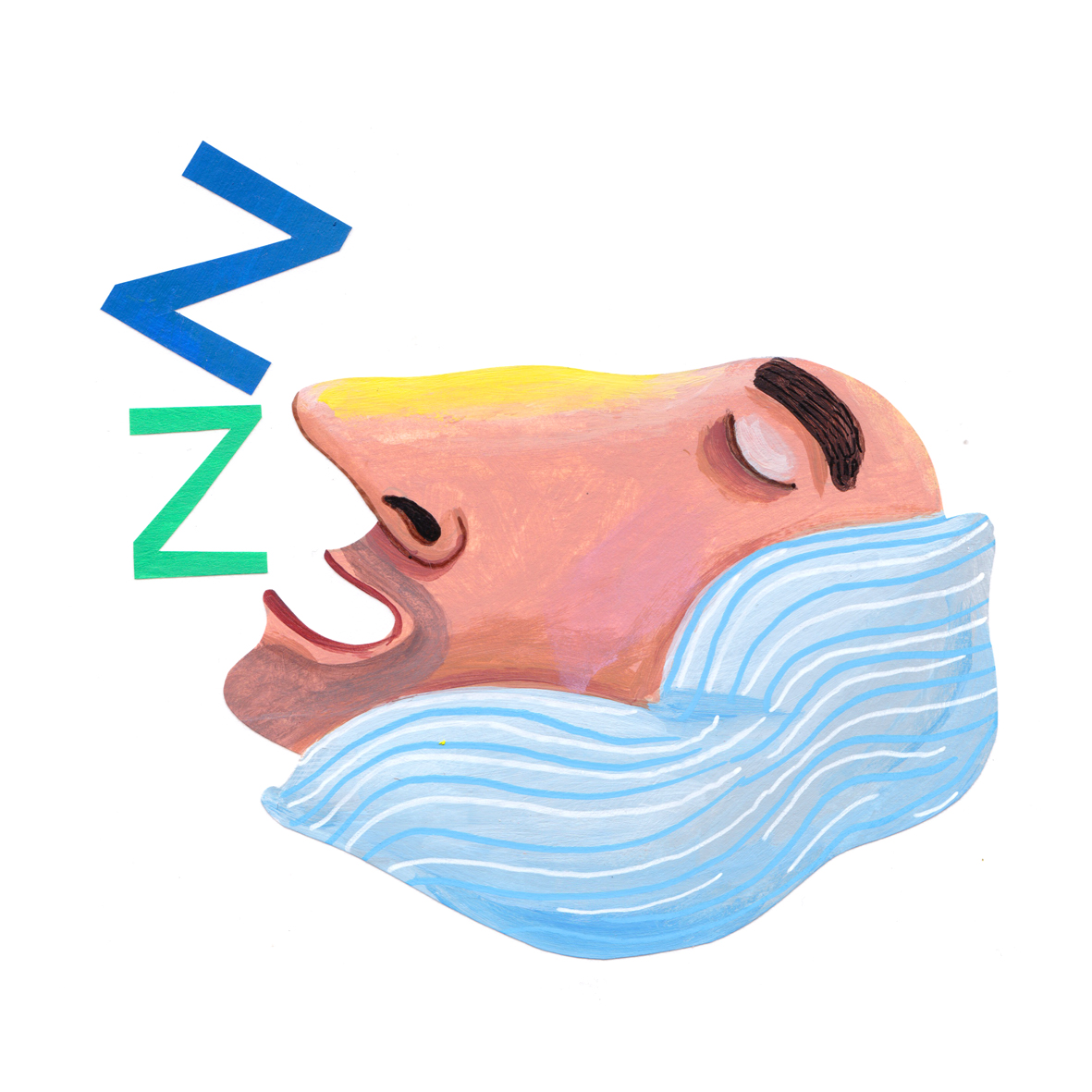 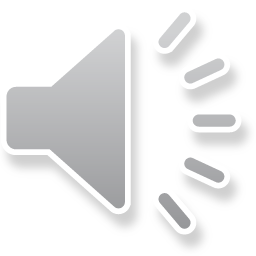 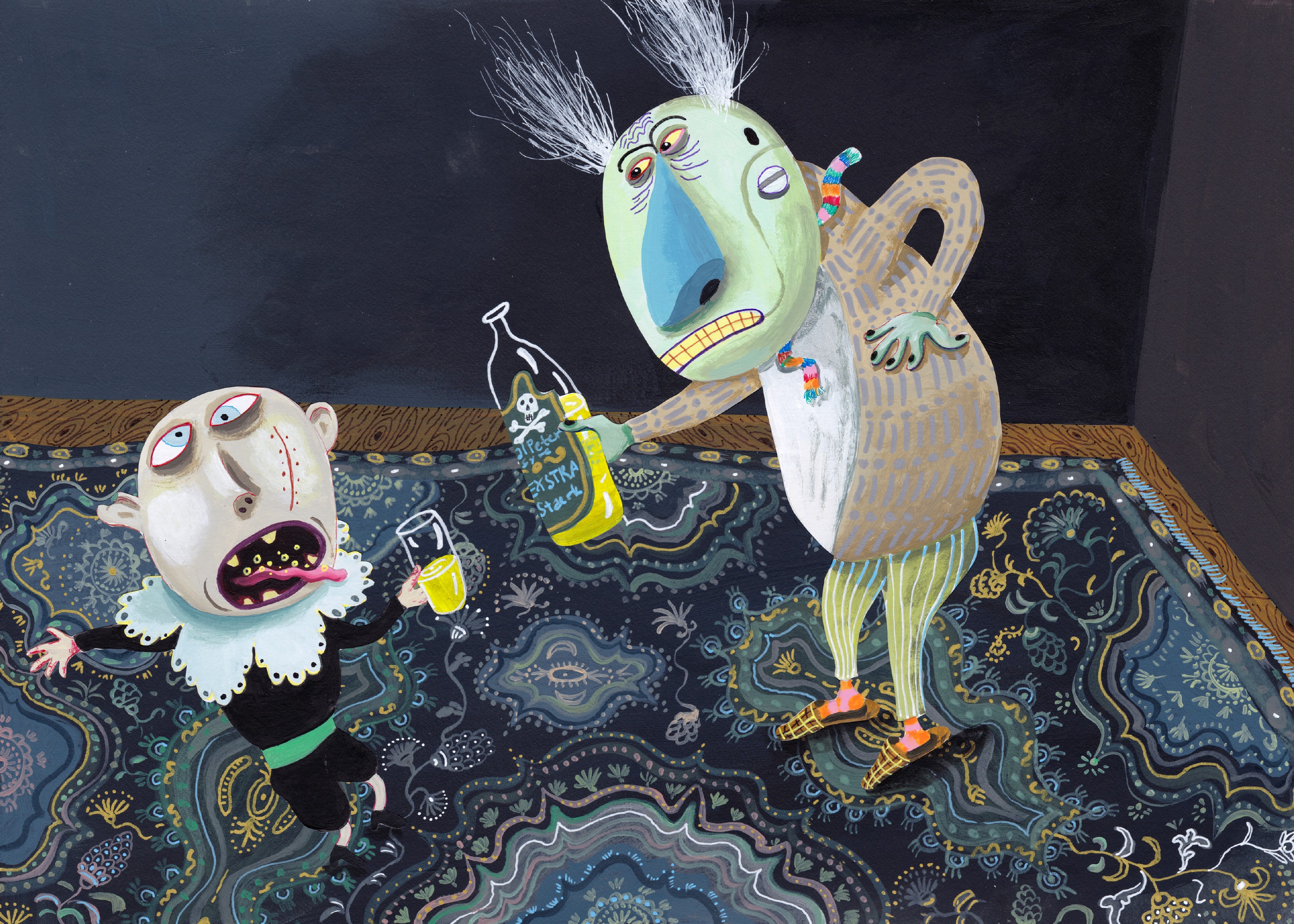 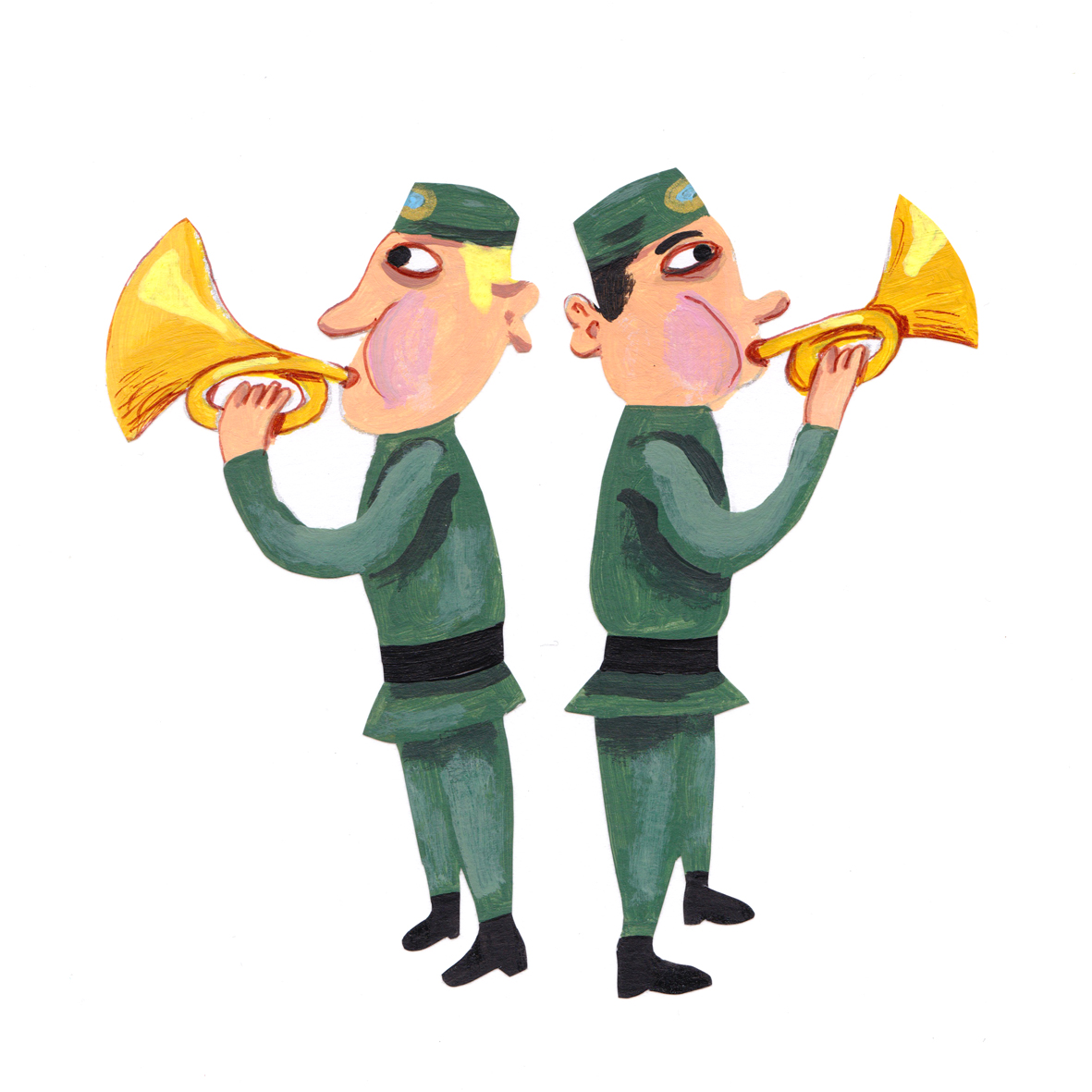 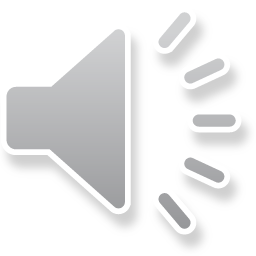 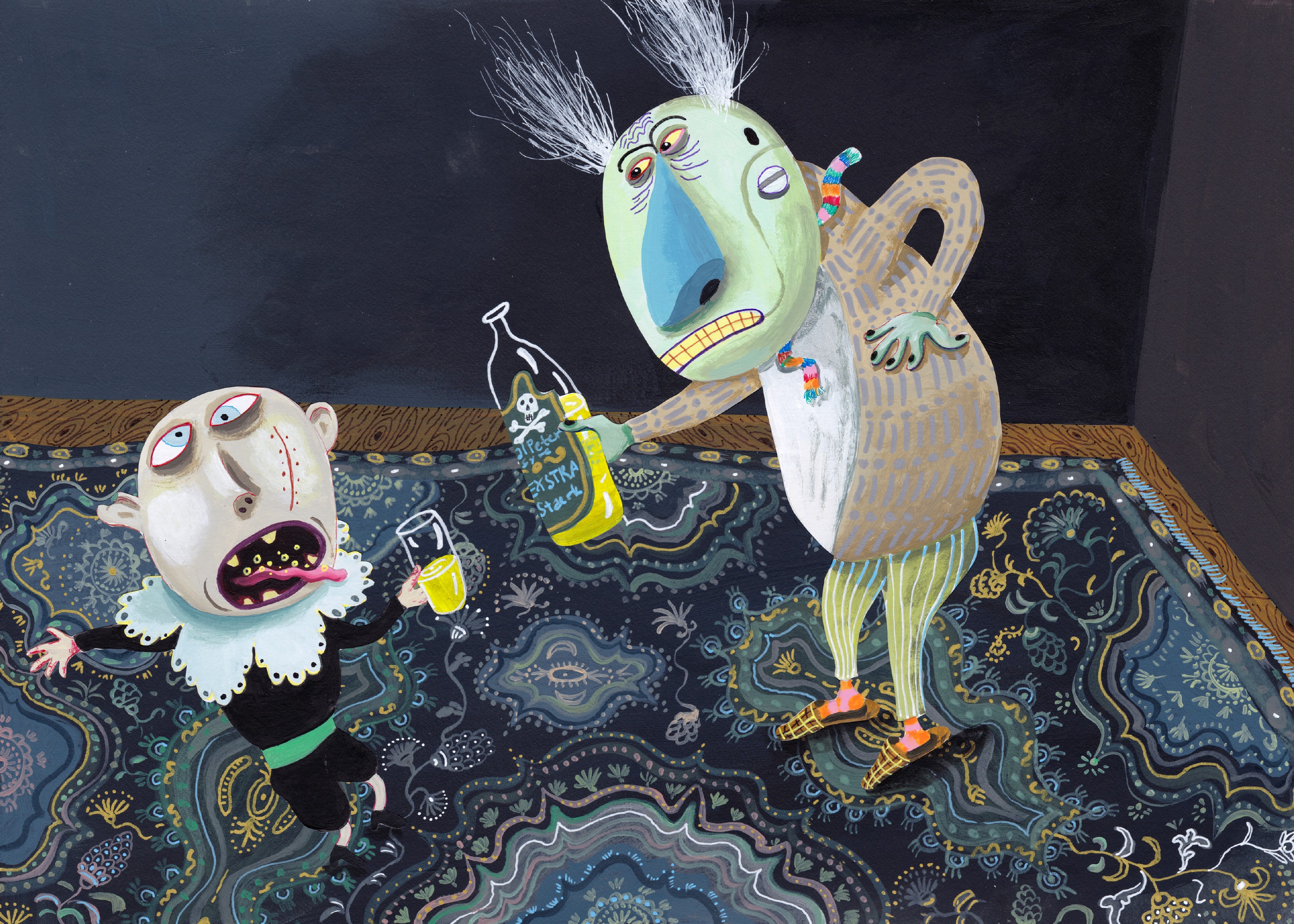 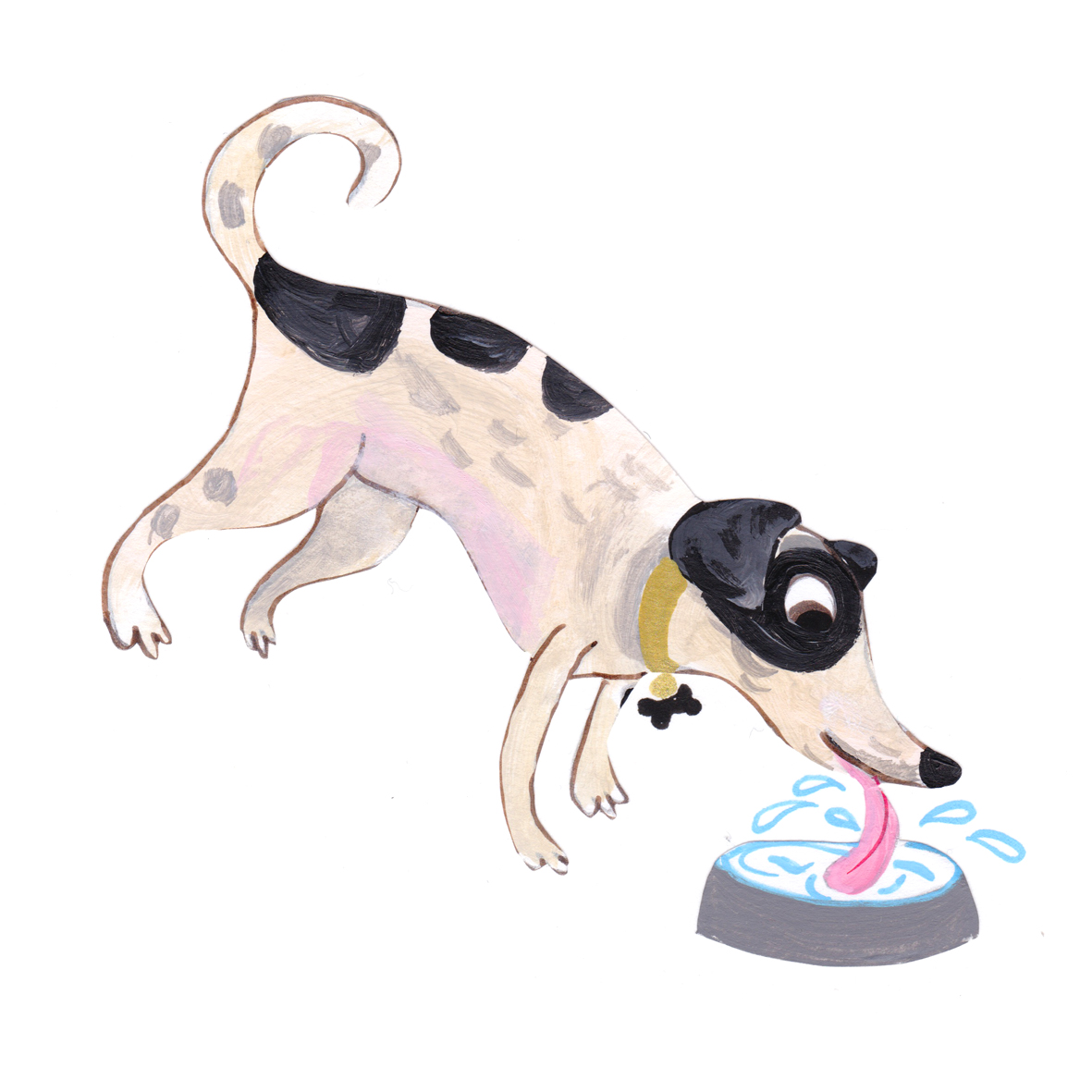 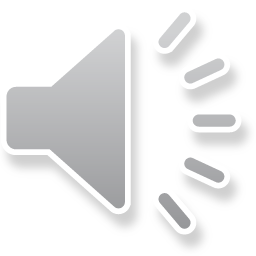 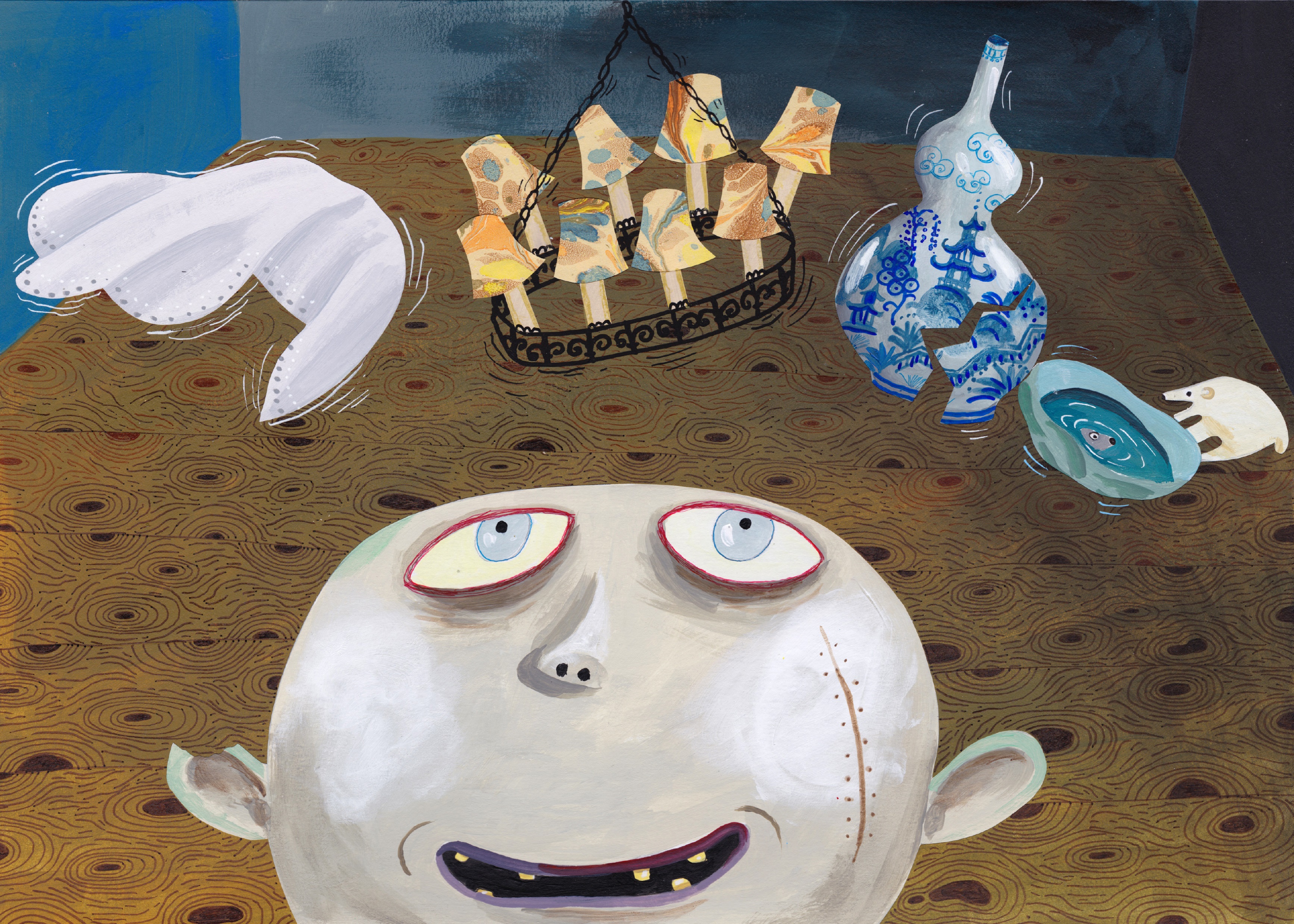 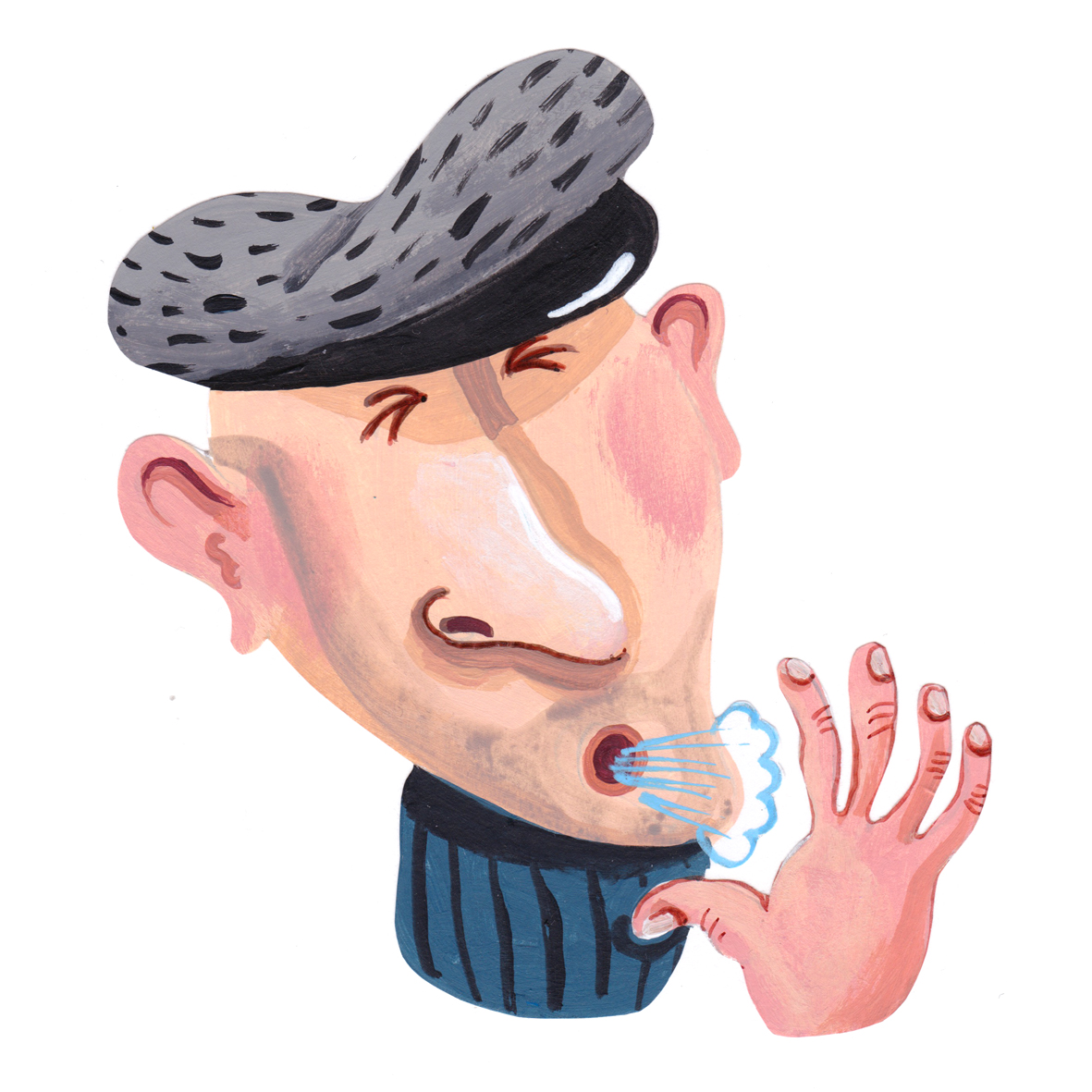 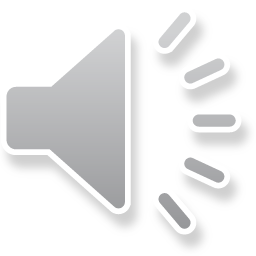 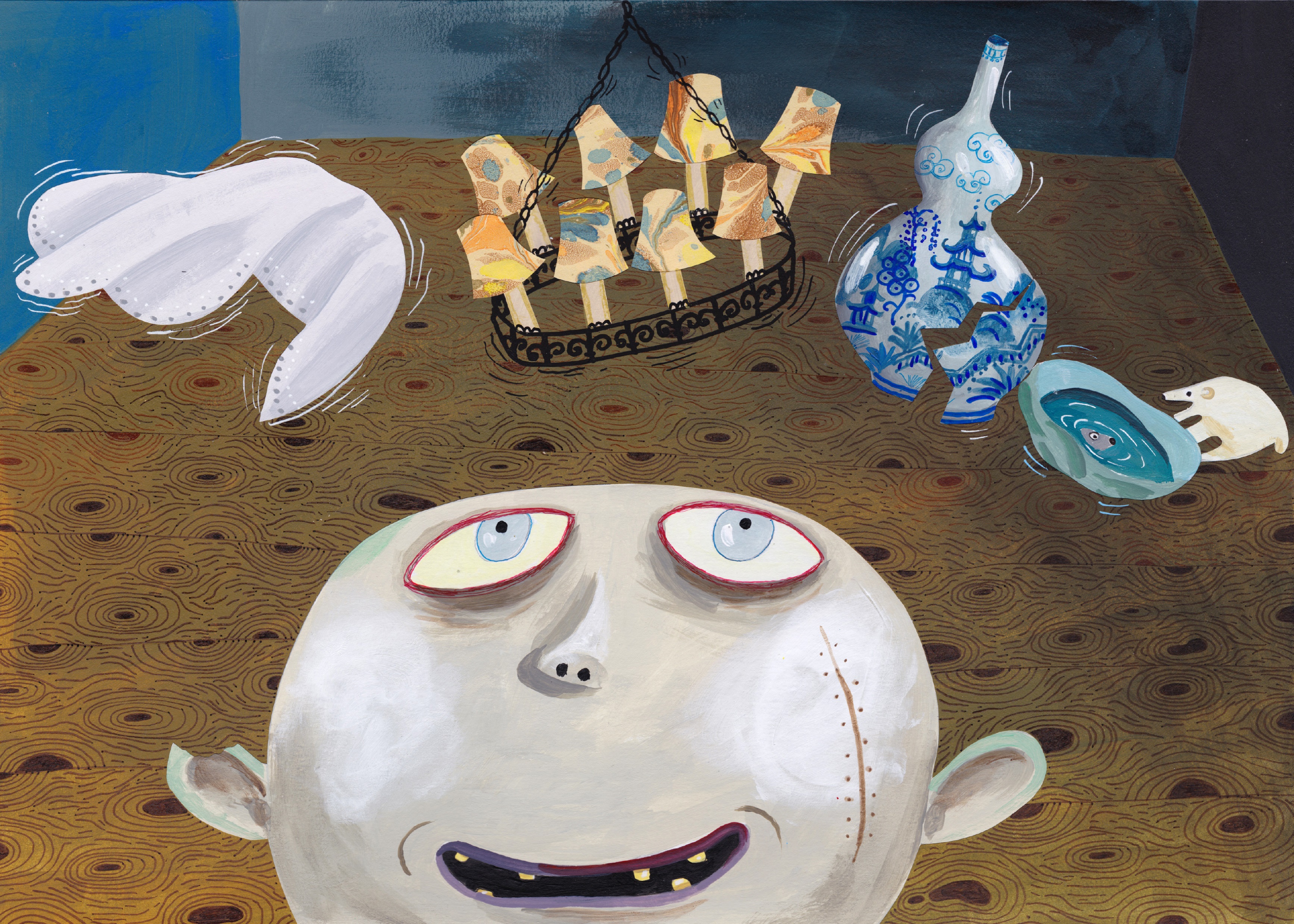 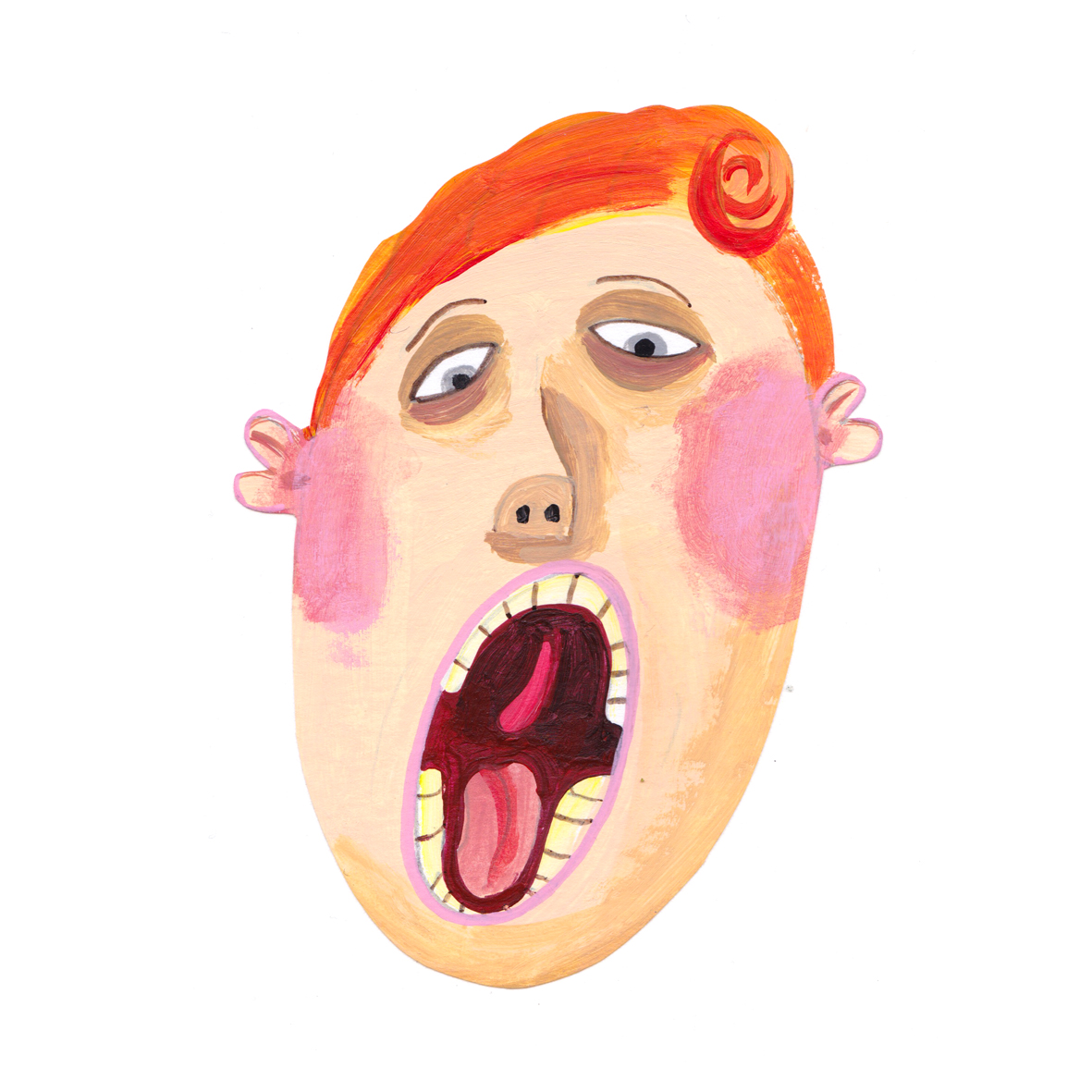 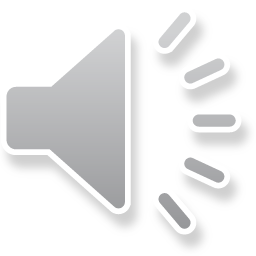 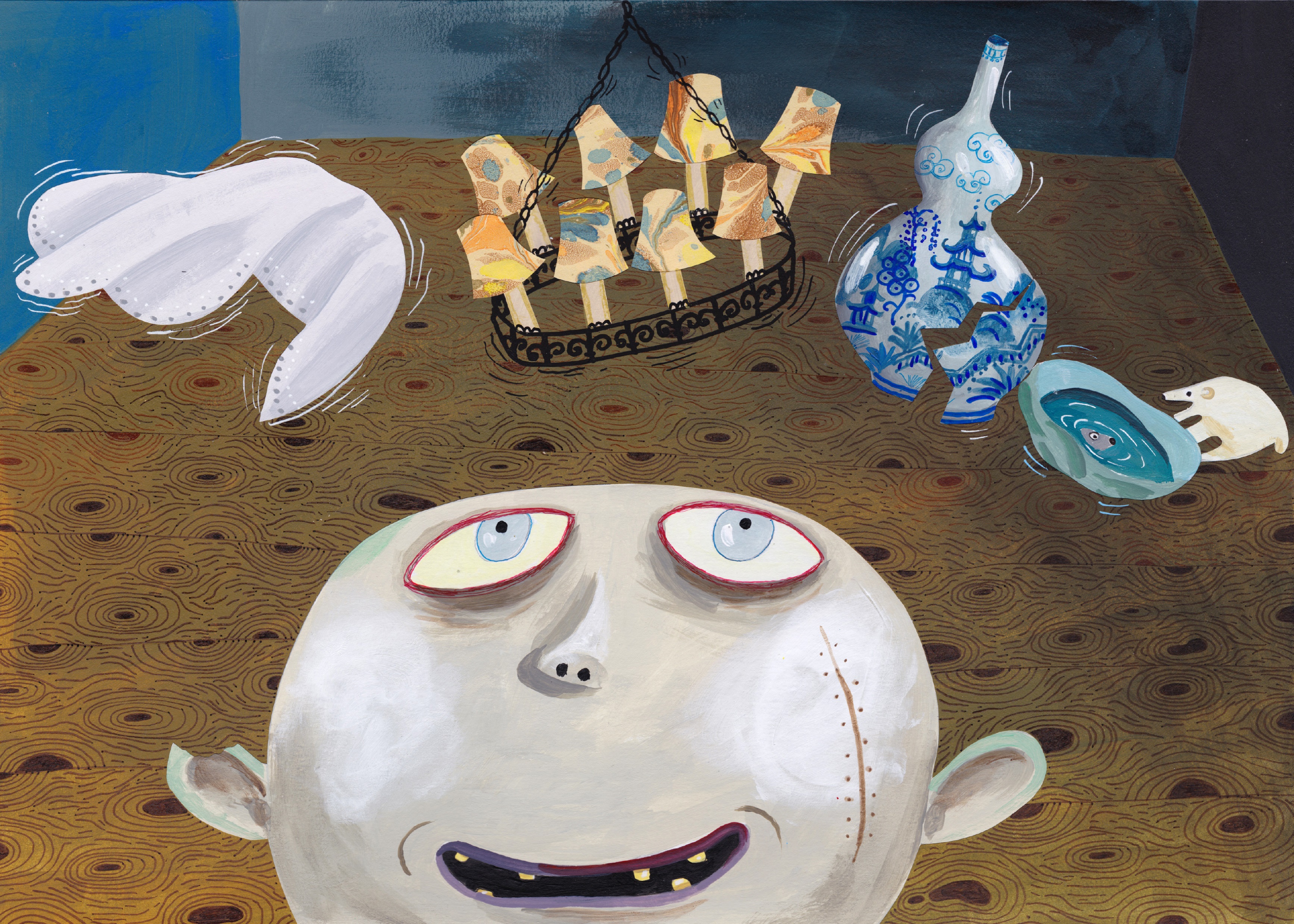 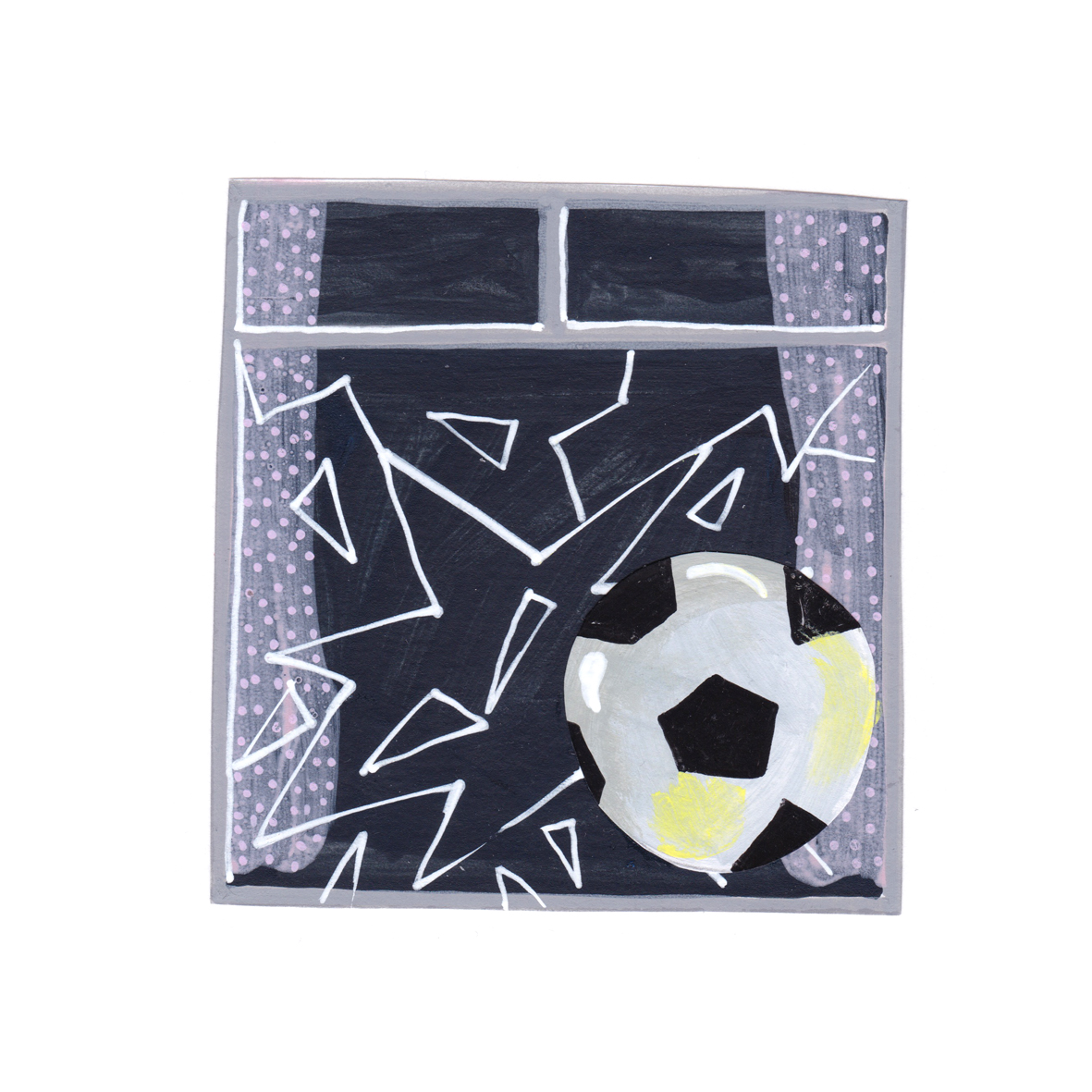 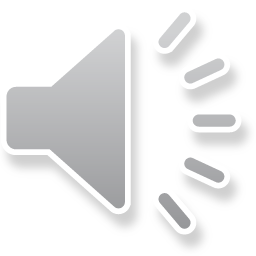 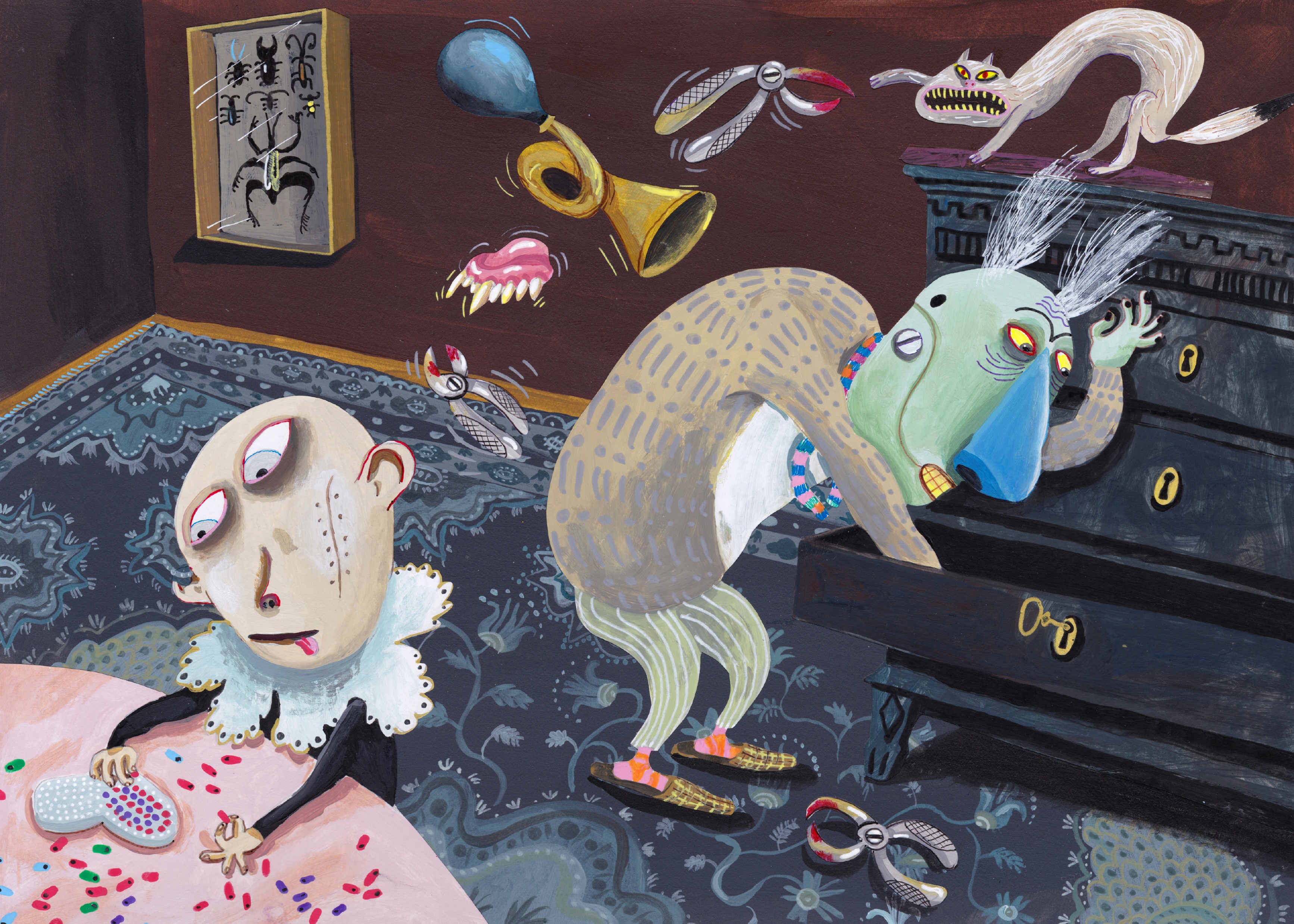 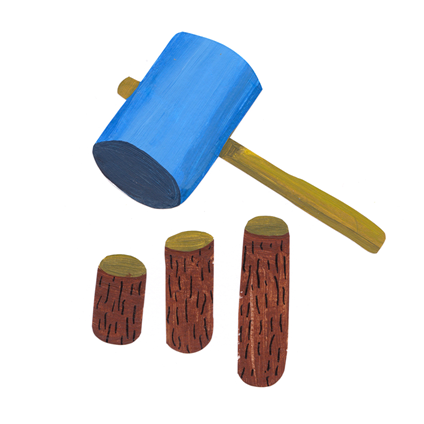 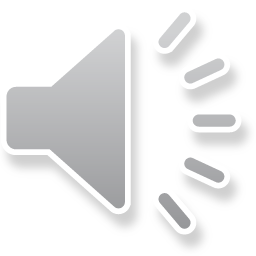 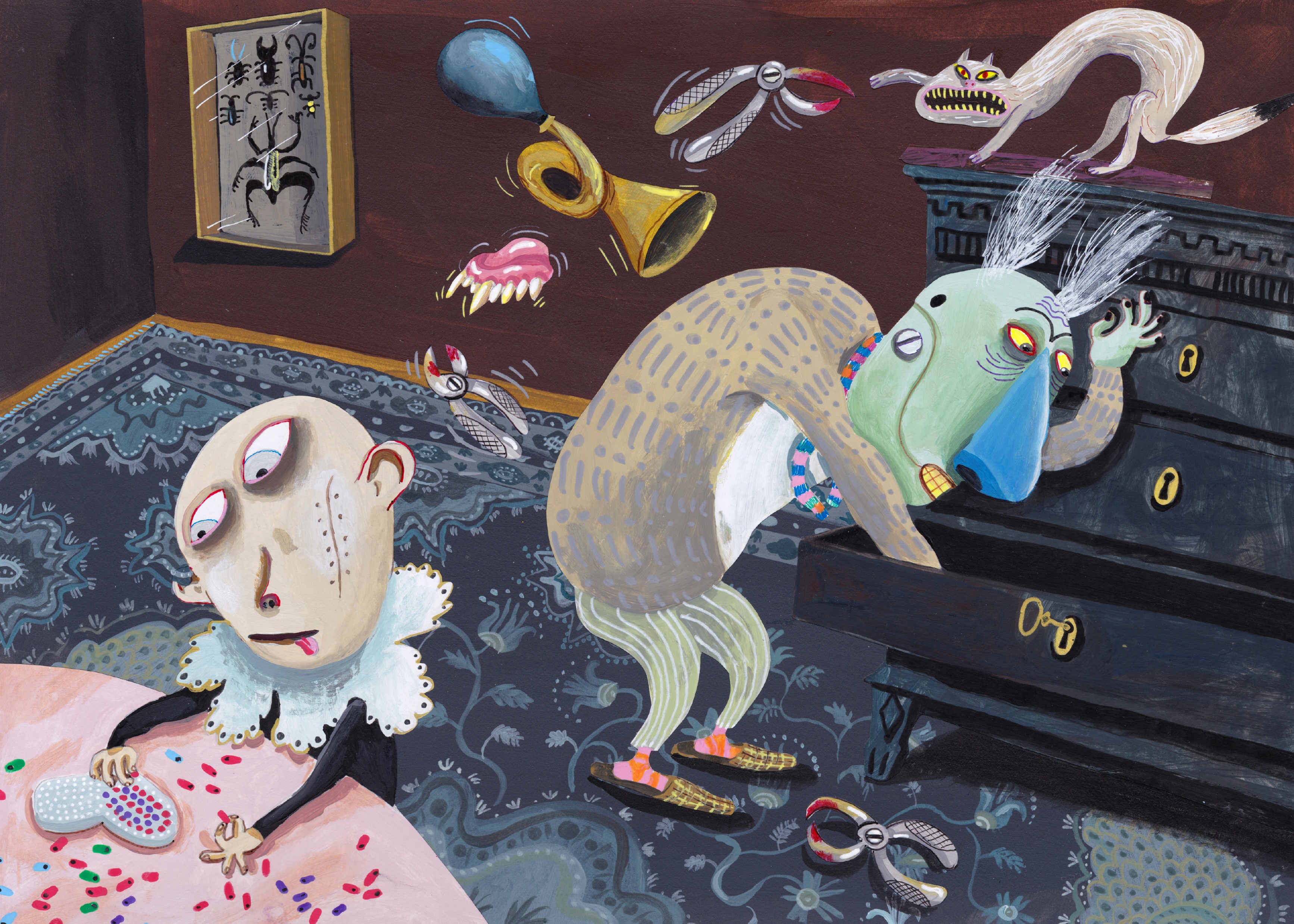 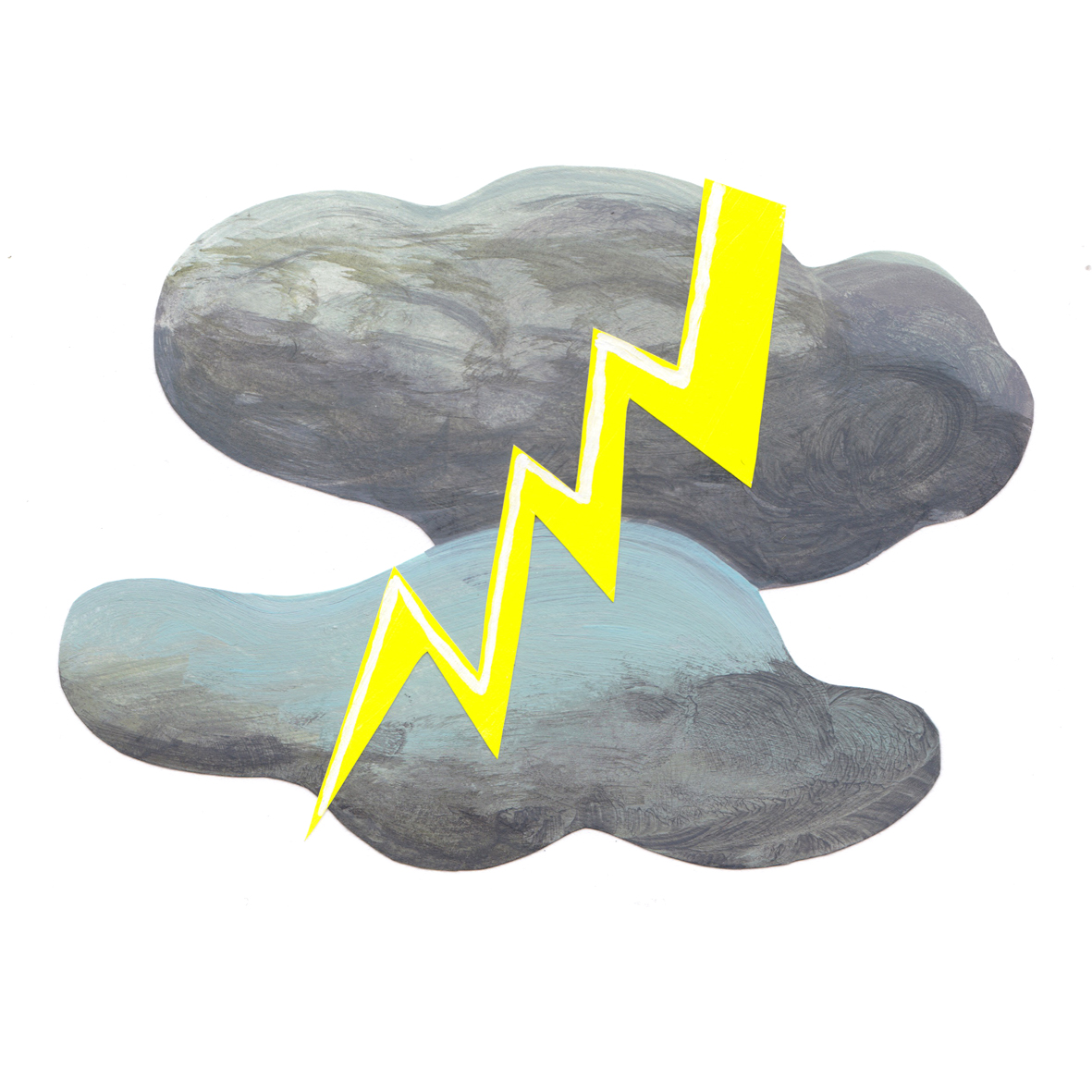 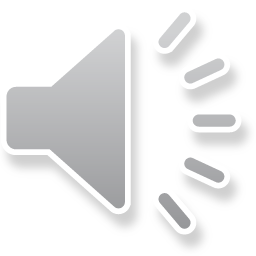 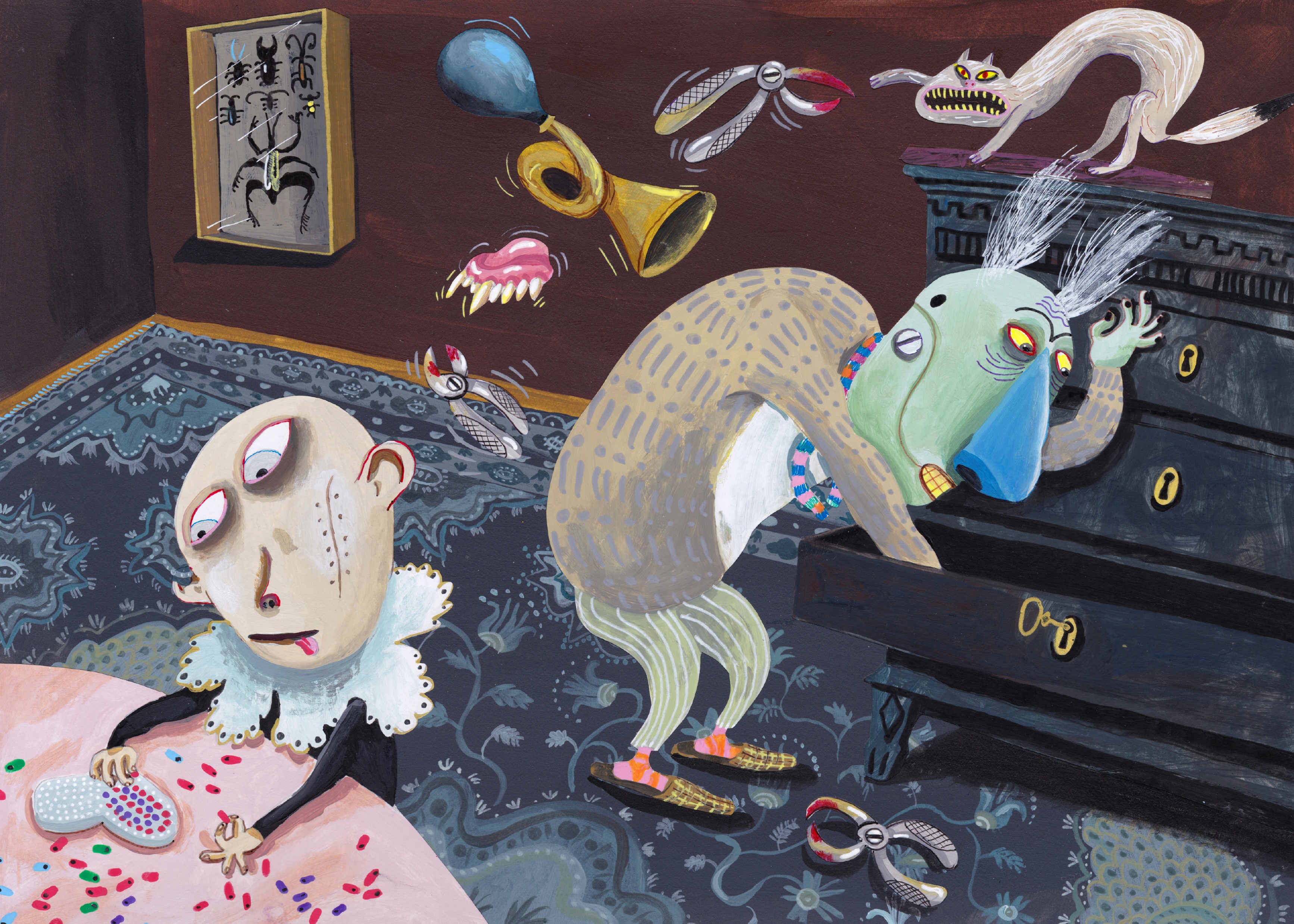 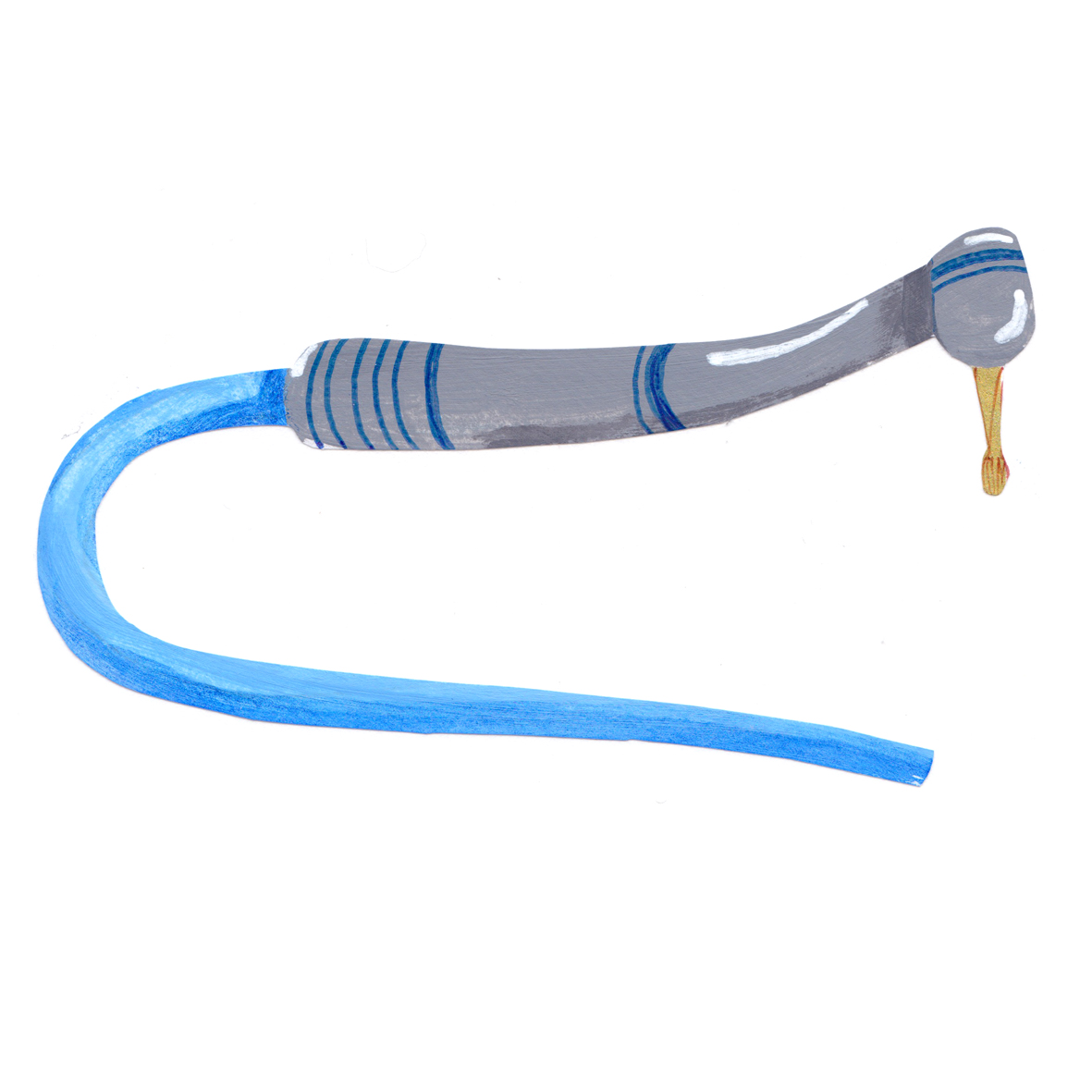 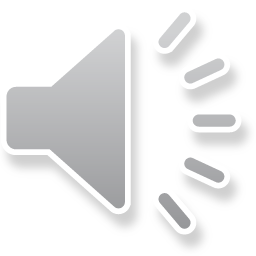 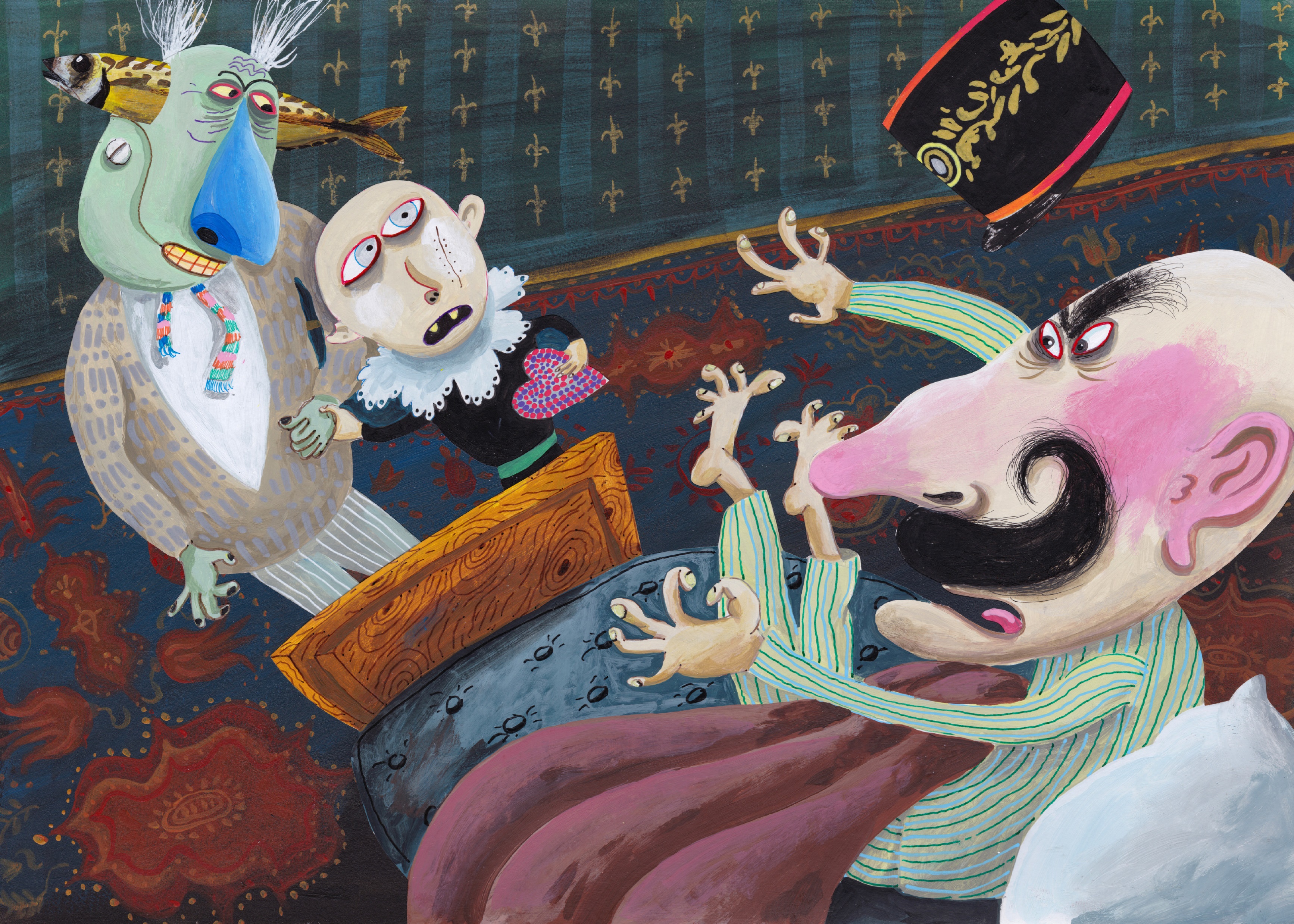 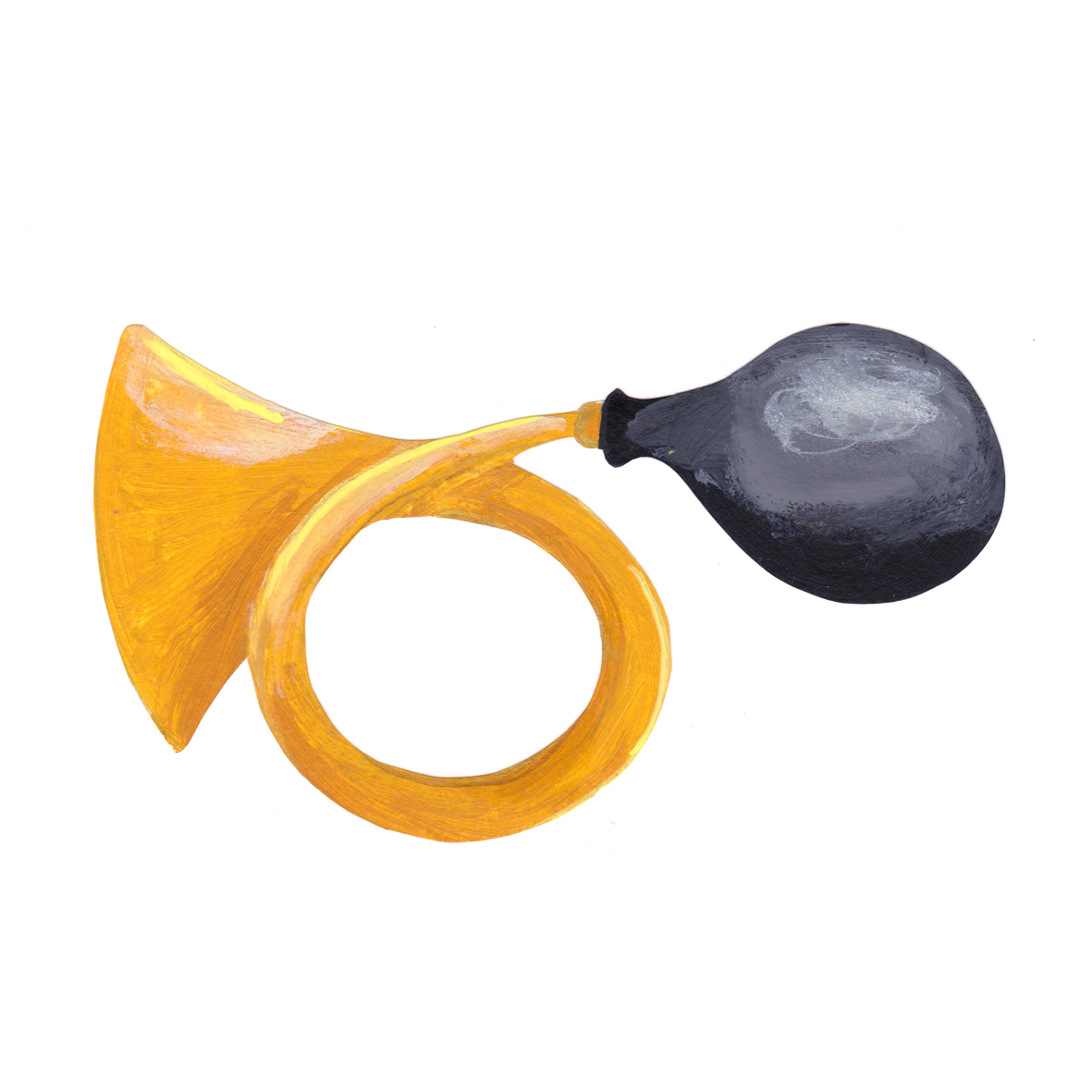 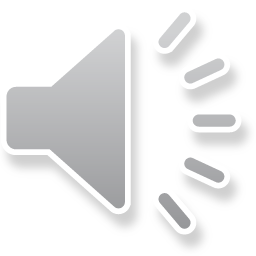 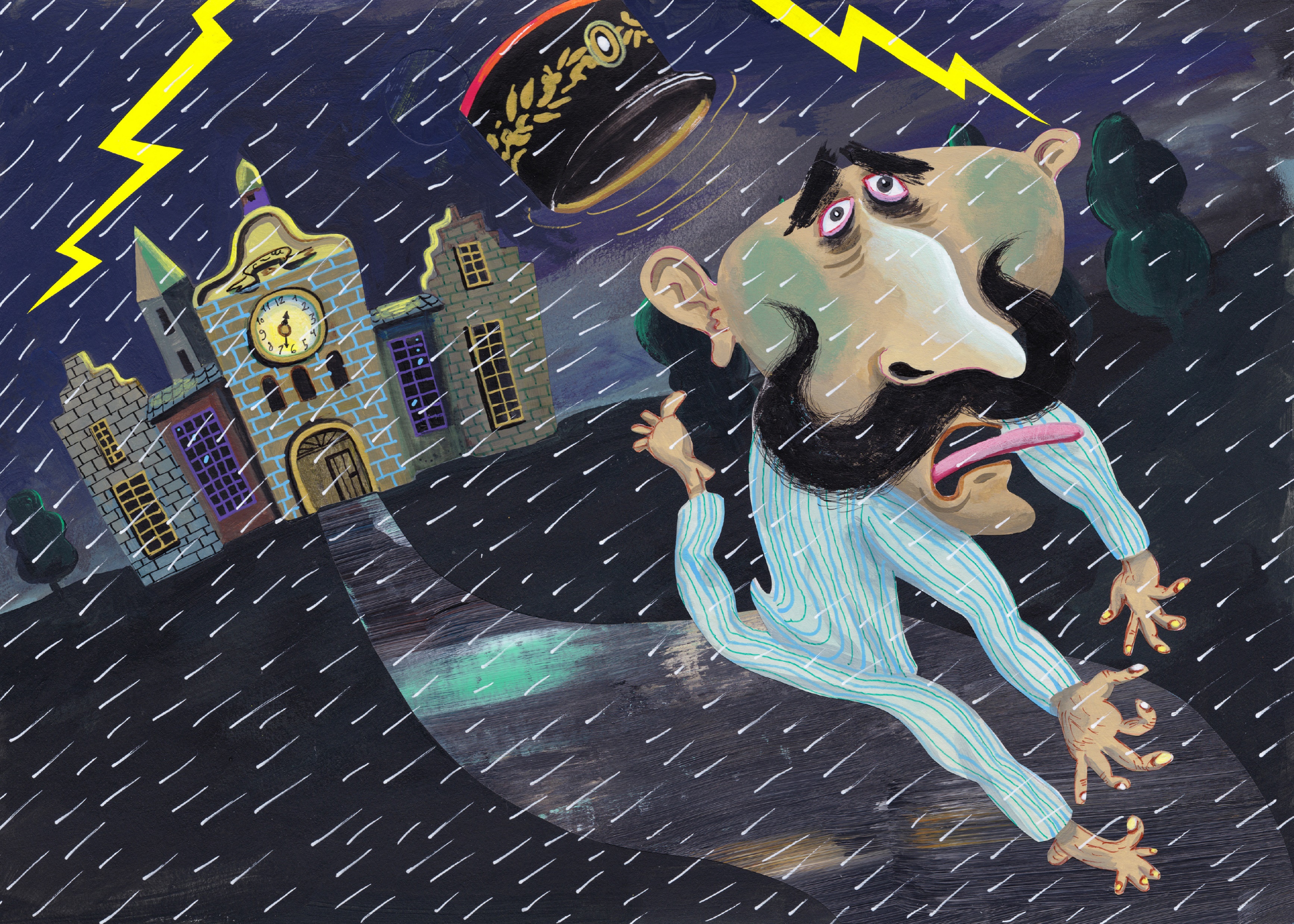 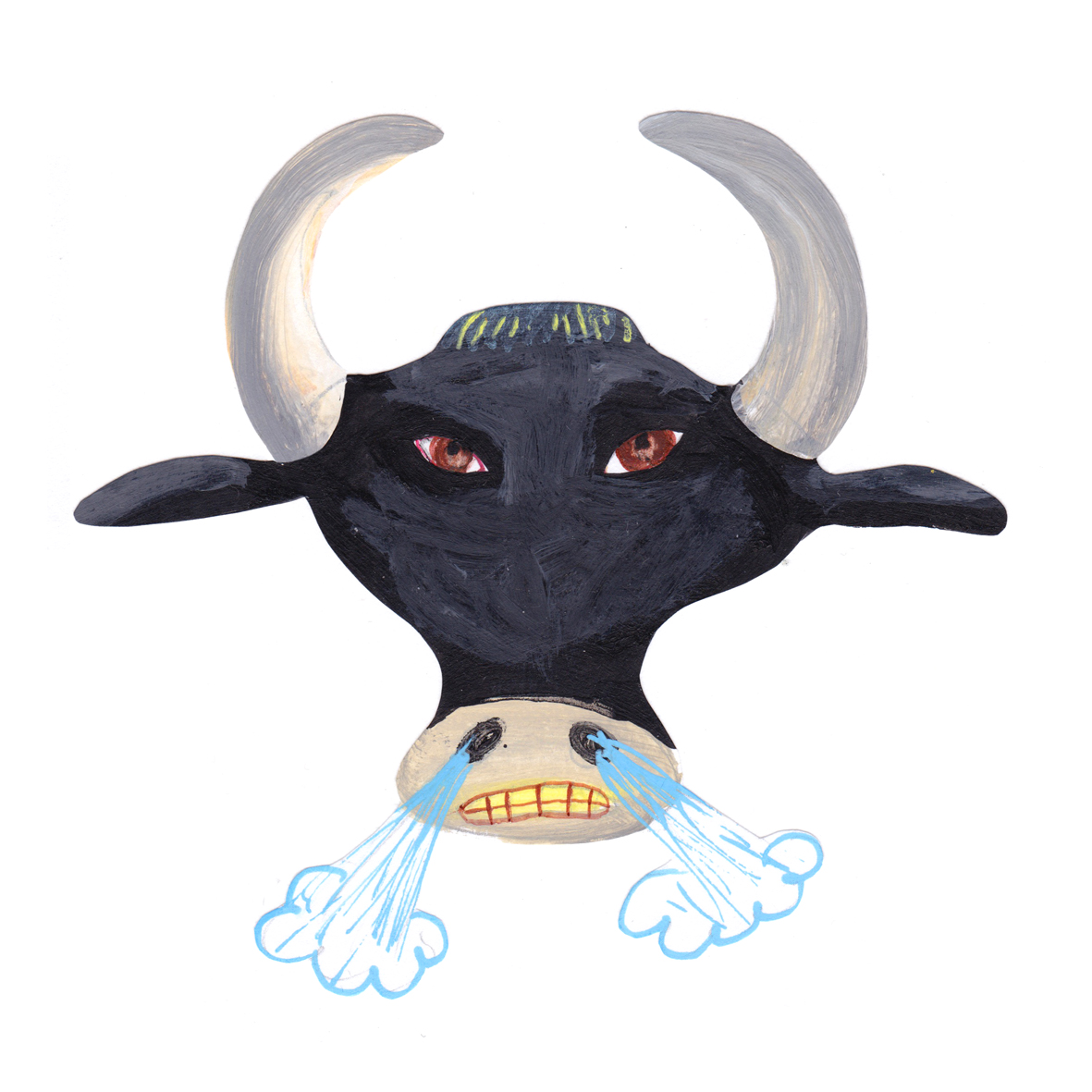 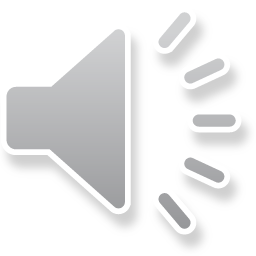 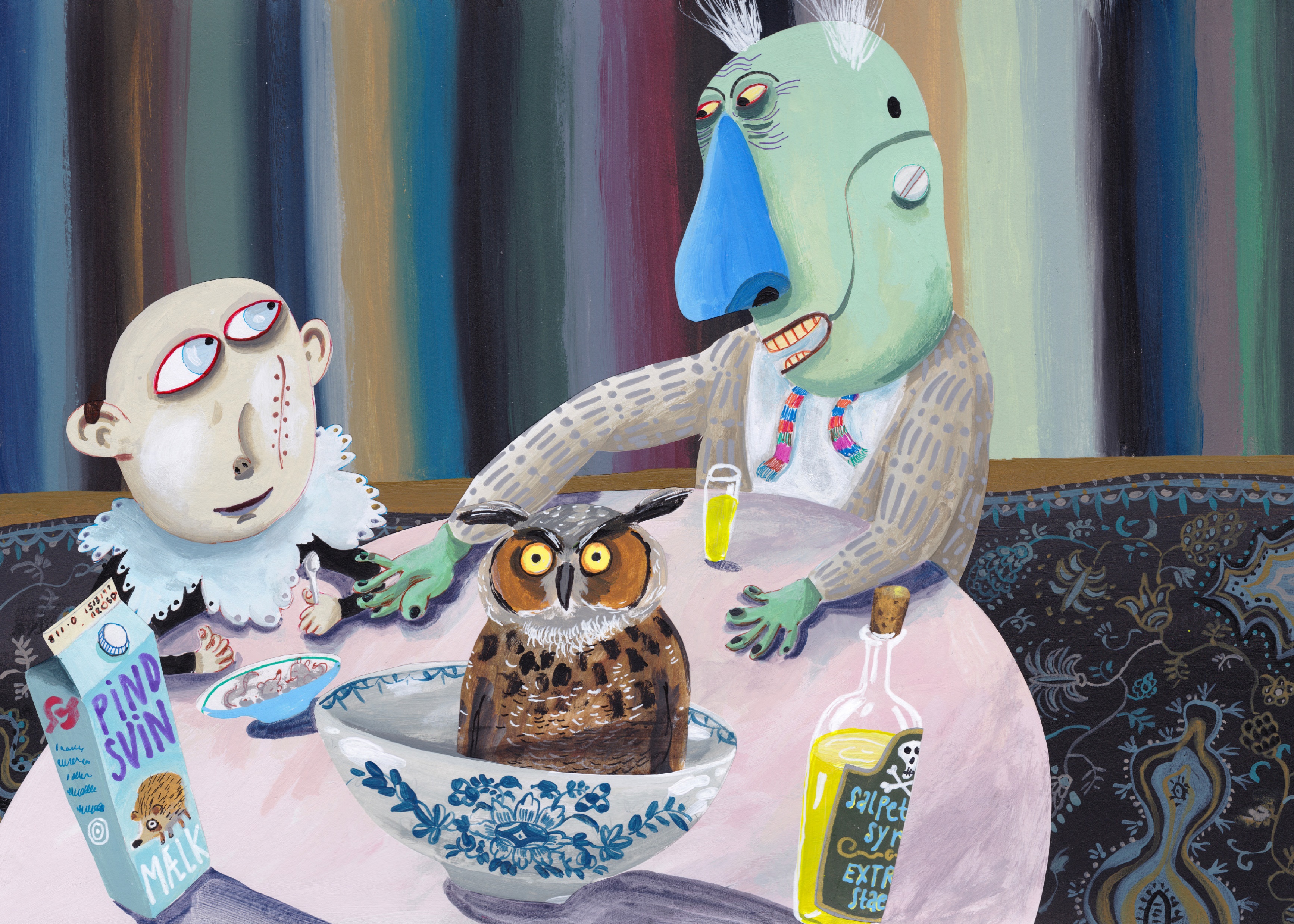 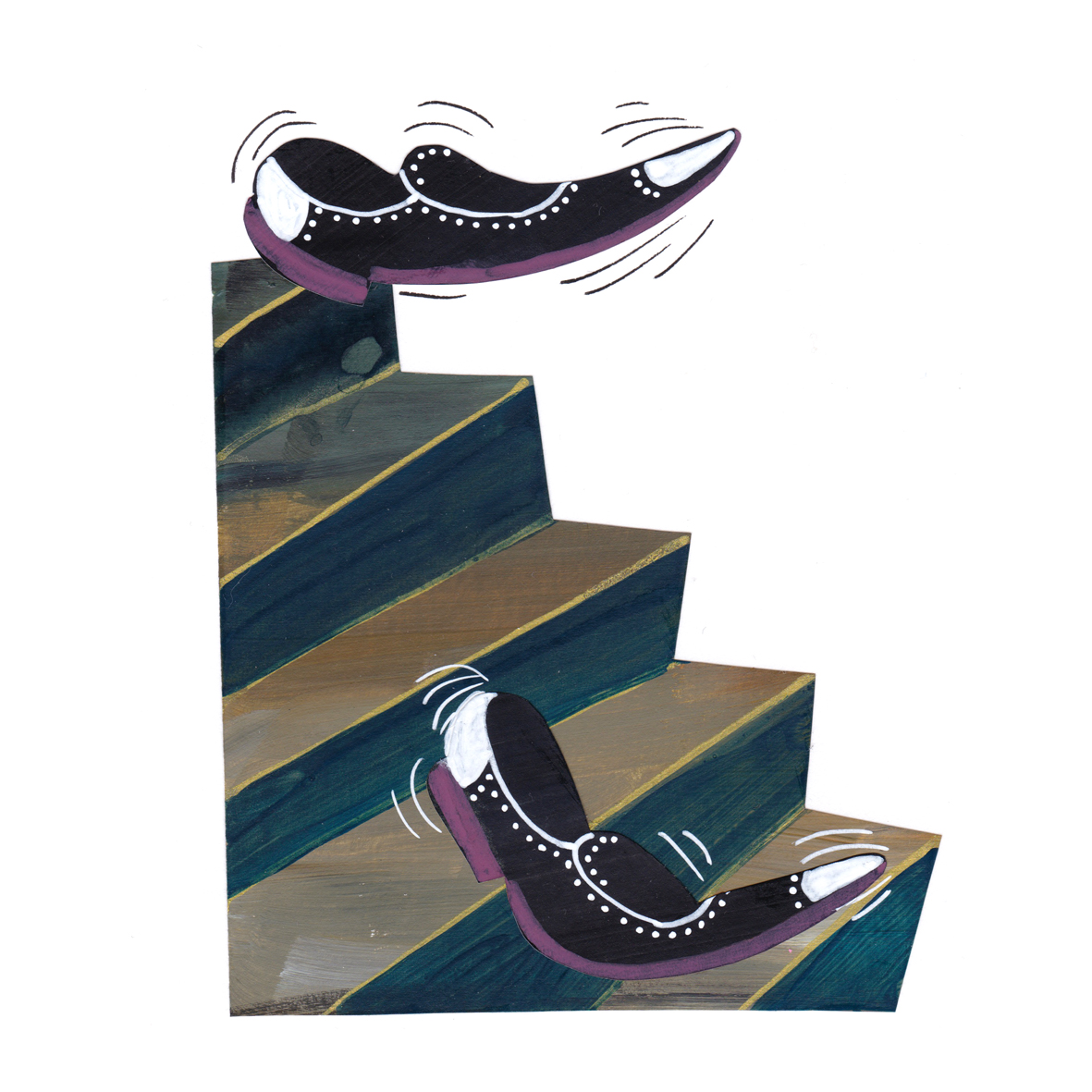 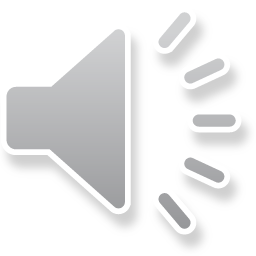 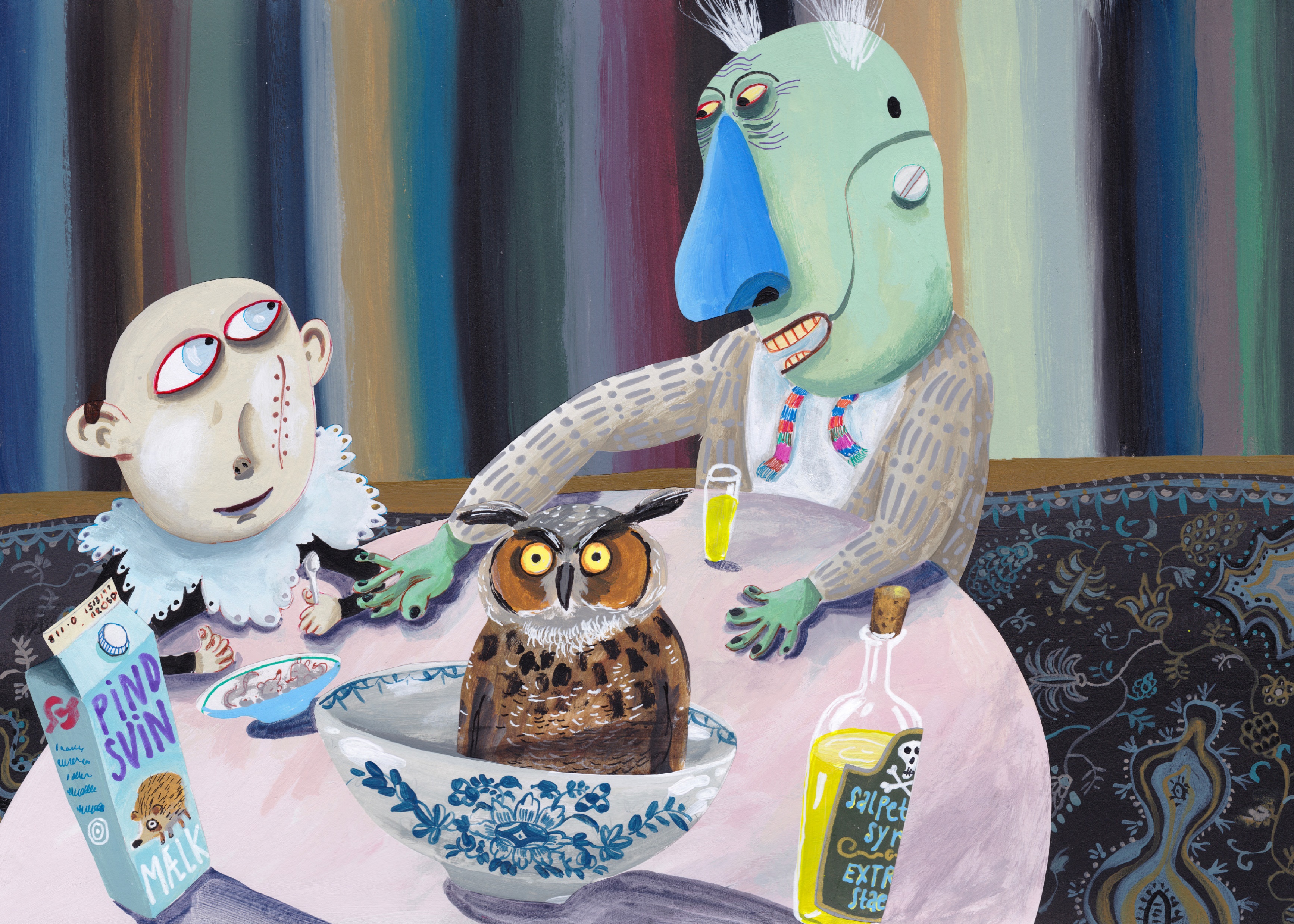 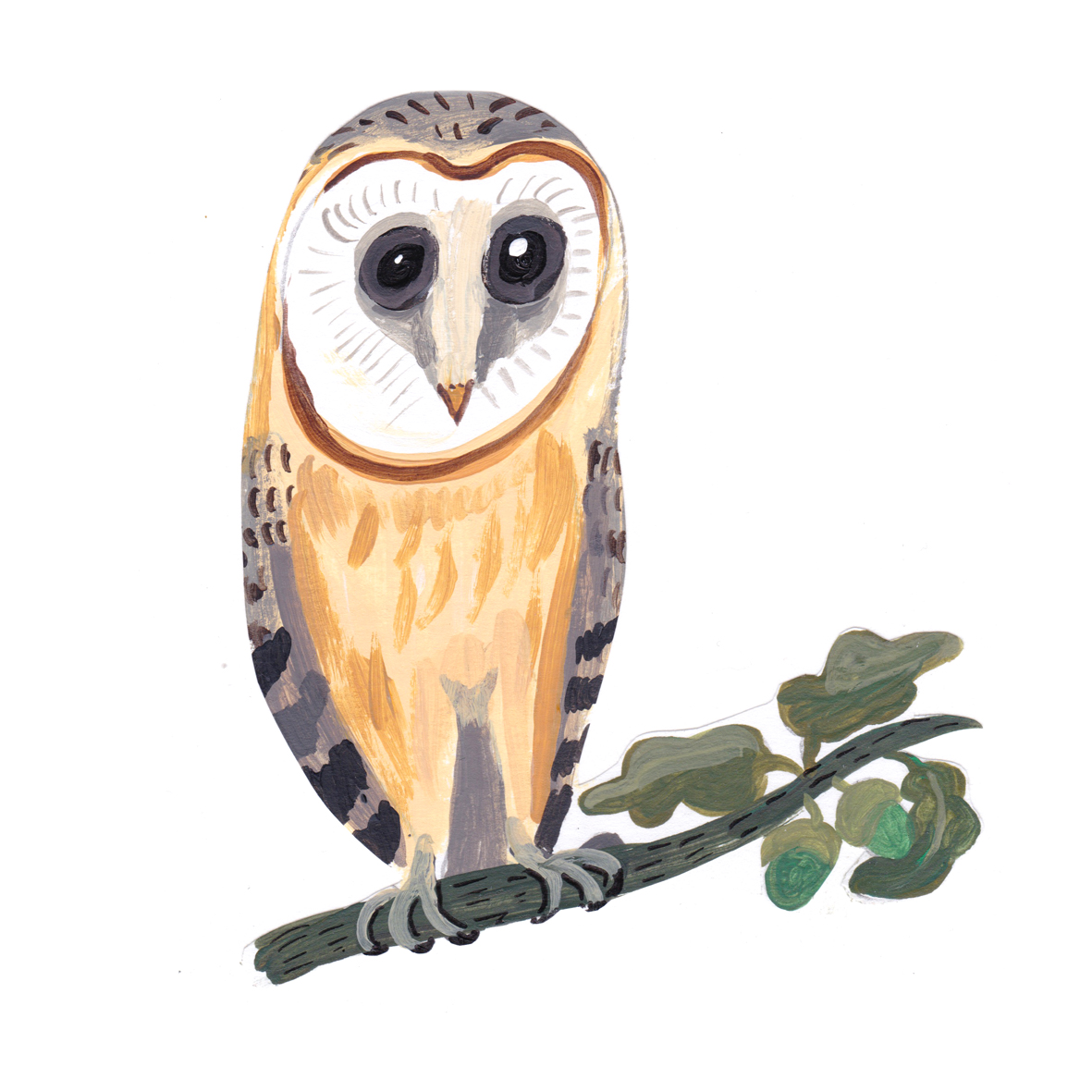